Gokhale Education Society’s,

        B. Y. K. College [Sinnar] of Commerce, Nashik


                                        

Department of Marathi 

Welcomes
NAAC Peer TEAM
CHAIRPERSON: DR. DHARMINDER KUMAR
			  MEMBER CO-ORDINATOR: Dr. ramu nagarajapillai
	 Member: Dr. R kittappa vaithiyanathan
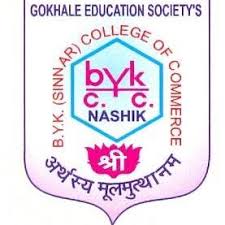 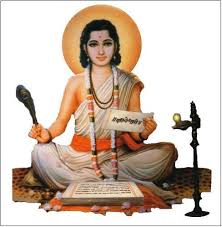 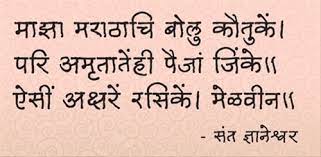 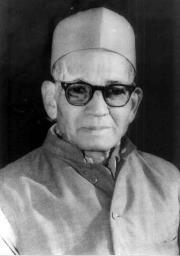 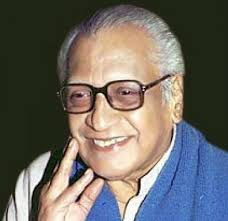 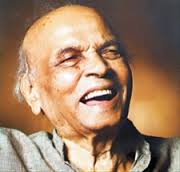 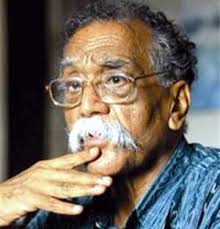 विष्णू सखाराम खांडेकर                 वि. वा. शिरवाडकर                    गोविंद विनायक करंदीकर                भालचंद्र वनाजी नेमाडे


Awardees of Dnyanpeeth
OBJECTIVES
To develop language skill and capabilities among the student

To imbibe Significance of Marathi language in Personality Development and Professional Development

To develop abilities to think creatively and communicate effectively among the students

To create an interest in Marathi Literature
FACULTY
Mrs. Anuradha Manohar More 
         Assistant Professor 

Qualification : M.A. B. Ed, M. Phil, SET
 
Experience : 16 years
Departmental Workload
SUBJECTS TAUGHT
F.Y.B.Com 
Semester I :Bhasha, Sahitya Ani Kaushalya Vikas

Semester II : Bhasha Ani Kaushalya Vikas
   
Student Strength : 400
TEACHING METHODS
1.Lectures2.Group Discussion3.Interactive
4. Guest Lecture
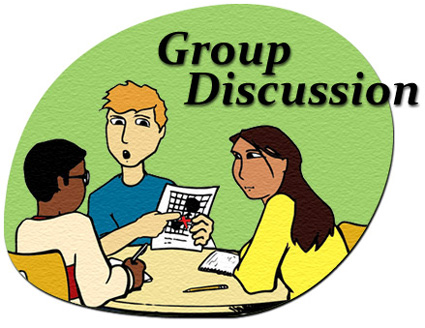 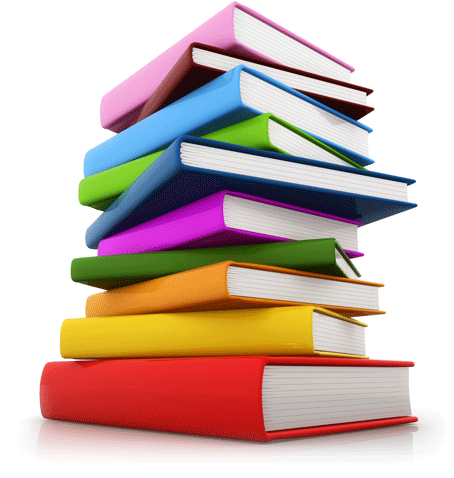 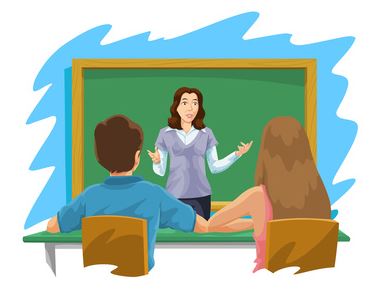 Evaluation
Examination as per Savitribai Phule Pune University Rules. 

Assignment and Internal Test Examination.
Orientation & Faculty Development Programme
Orientation Programme: UGC-HRDC Sant Gadge Baba Amravati University (16/07/2019 to 05/08/2019)

Faculty Development Programme :  
  One week FDP (Online) on ‘Open Source Tools for Research’ at Ramanujan College, University of Delhi.

 Ten days FDP (Online) on ‘Effective Ways To Develop E- Content For Teaching- Learning’ at MVP’s K.T.H.M. College and UGC-HRDC Pune University.

 Three Days FDP (Online) on ‘Awareness of E-Content Development’ at  Gokhale Education Society, Nashik.
 Completed Seven days Short Term Course in Marathi at Goa university during the 22 Feb 2024 to 28 Feb 2024.
ACHIVEMENTS OF FACULTY
Published 6 research Papers in UGC care listed and Peer Reived research journal.
Attended International, National and State Level Conferences and Seminars.
     (International – 02, National – 04 & State - 03)
Recipient Prizes for script writing for Skits, One Act Play & Street Play.
Other cotribution in the College
Working as a Cultural Officer of the college
In-charge of Vidyarthini Manch 
Member of editorial board of college Magazine ‘Vyavahar’
Member of editorial board of Special issue ‘Guruvandana’
Extension activities done by Staff
Life Member of Sarvajanik Vachanalay, Nashik
SWOC Analysis
VISITORS TO THE DEPARTMENT
Result Analysis for the year 2018 to 2023
Result Analysis for the year 2018 to 2023
ACHIVEMENTS OF FACULTY
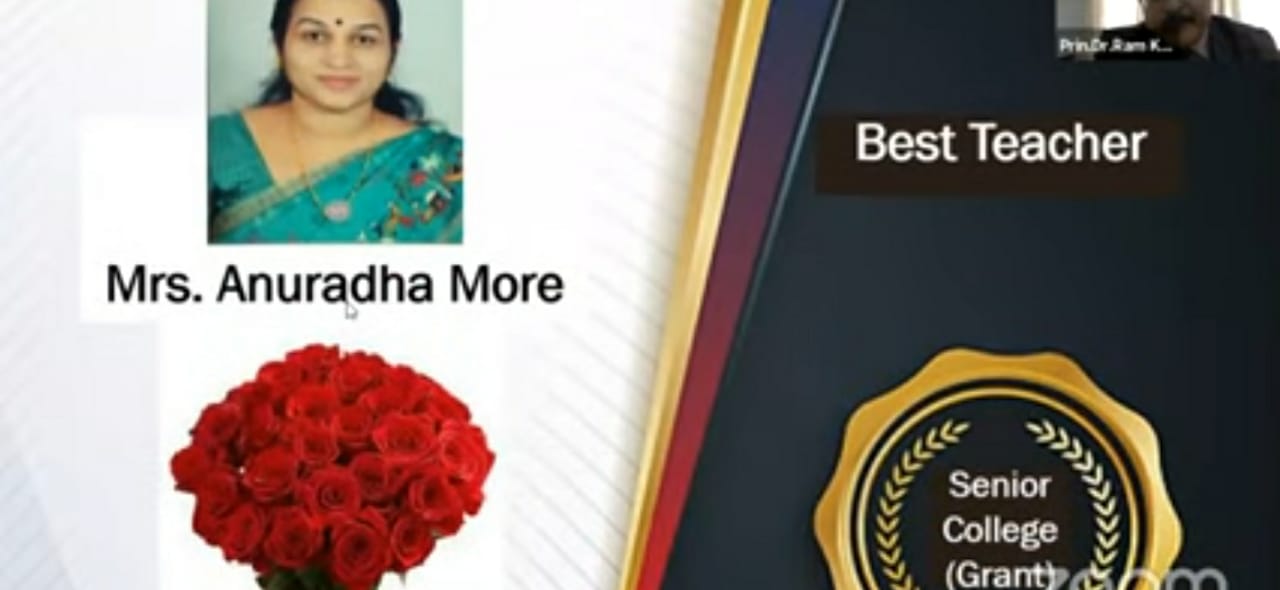 Mrs. Anuradha Manohar More Awarded ‘Best Teacher Award’ by B. Y. K. College of Commerce, Nashik.
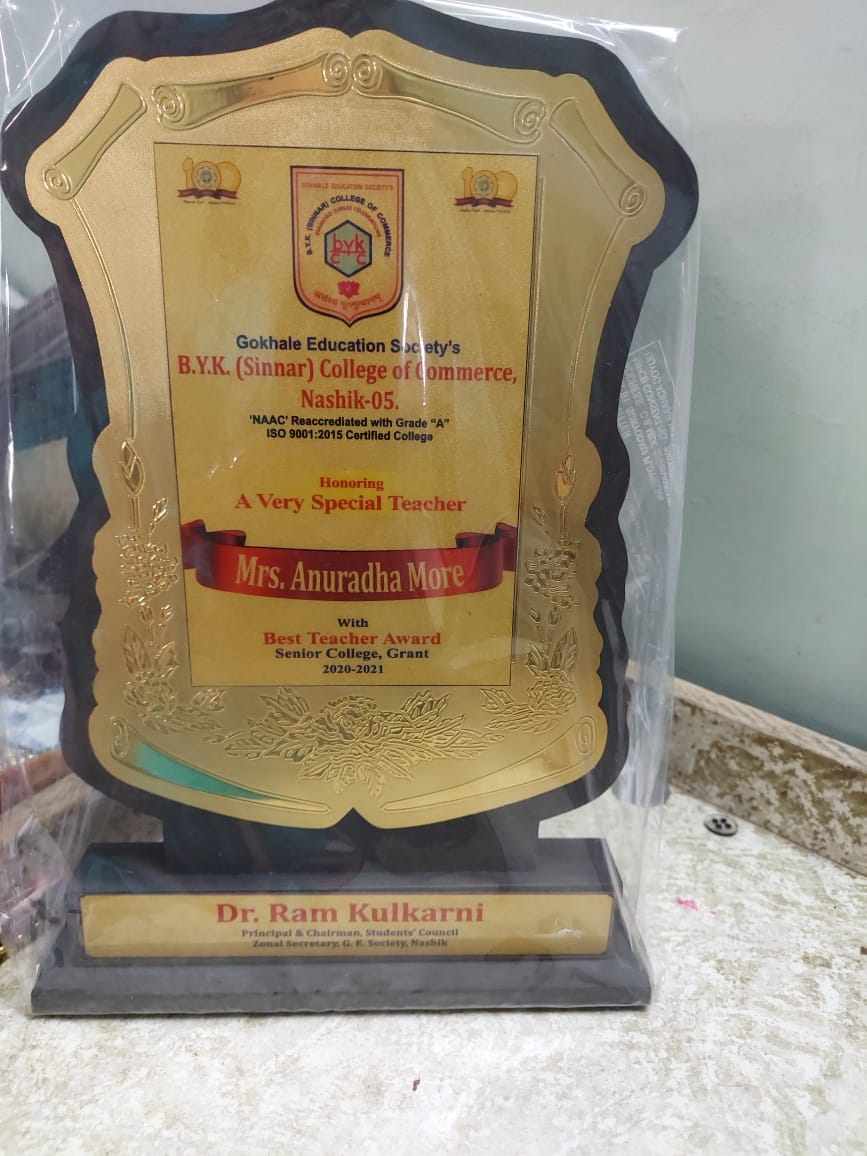 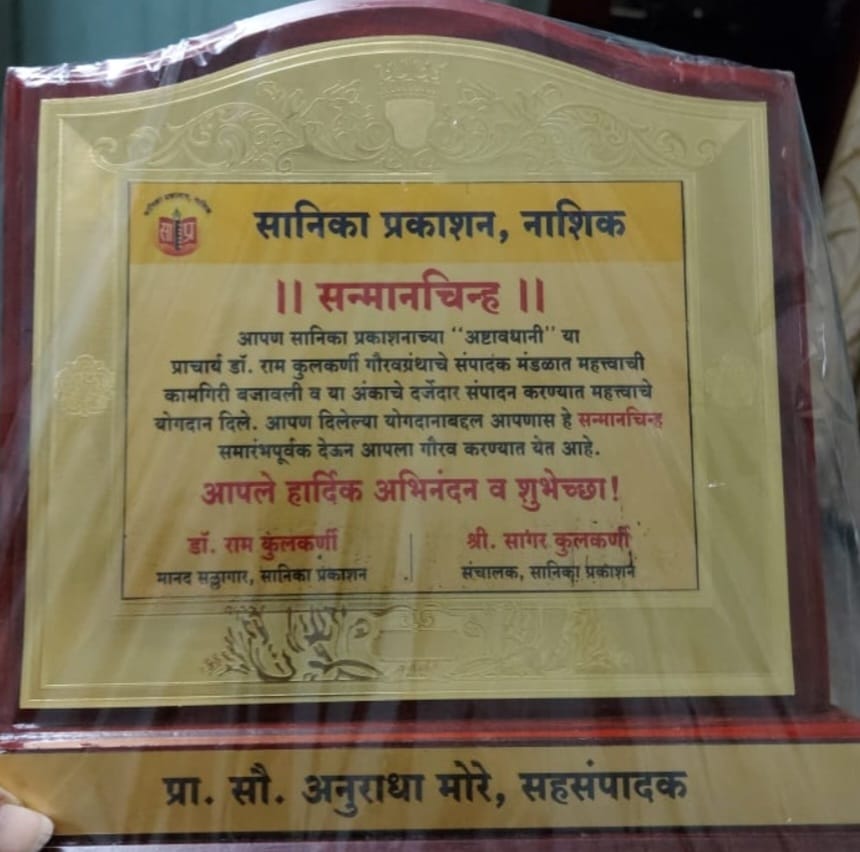 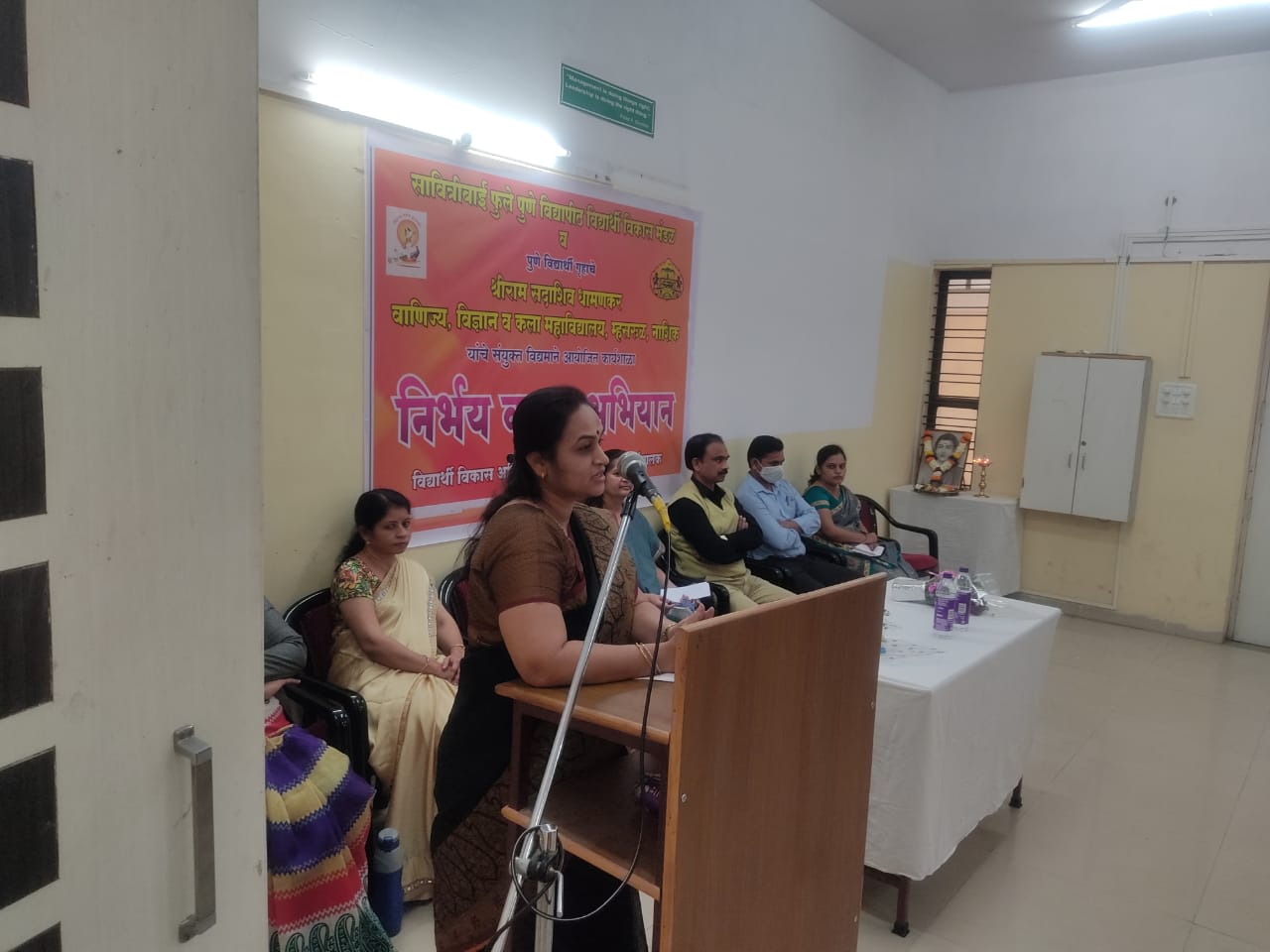 Guided as a resource person at Shriram Sadashiv Dhamankar 
Commerce, Science and Arts College, Nashik 
on the topic of ‘Women Empowerment’.
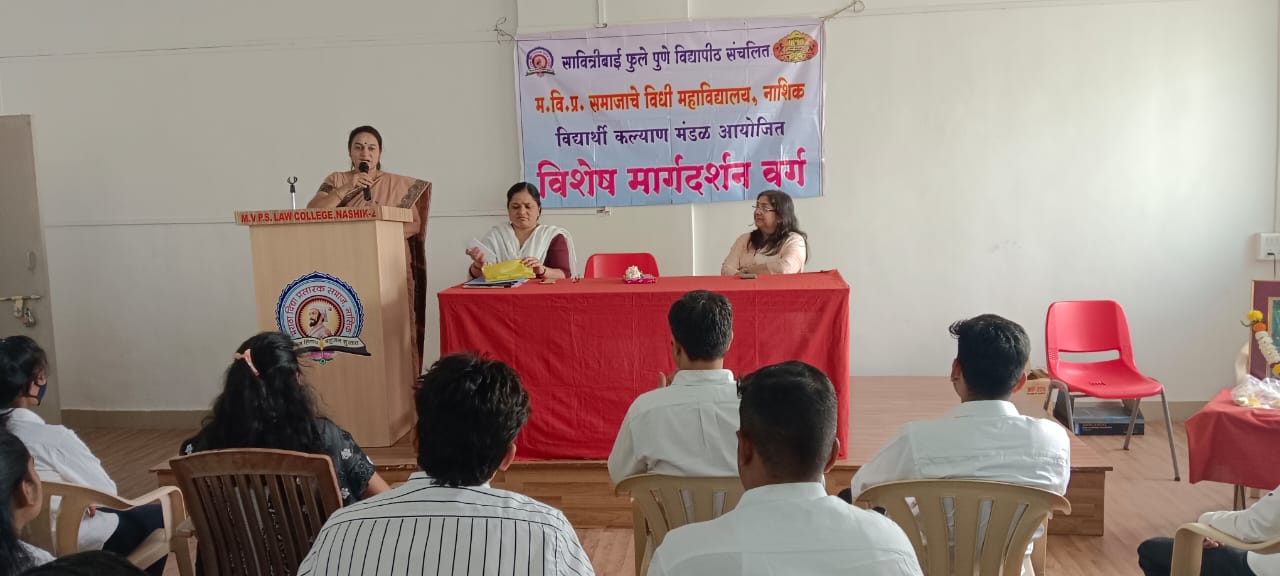 Guided as a resource person at MVP’s Law College, Nashik 
on the topic of ‘Writing Skill’.
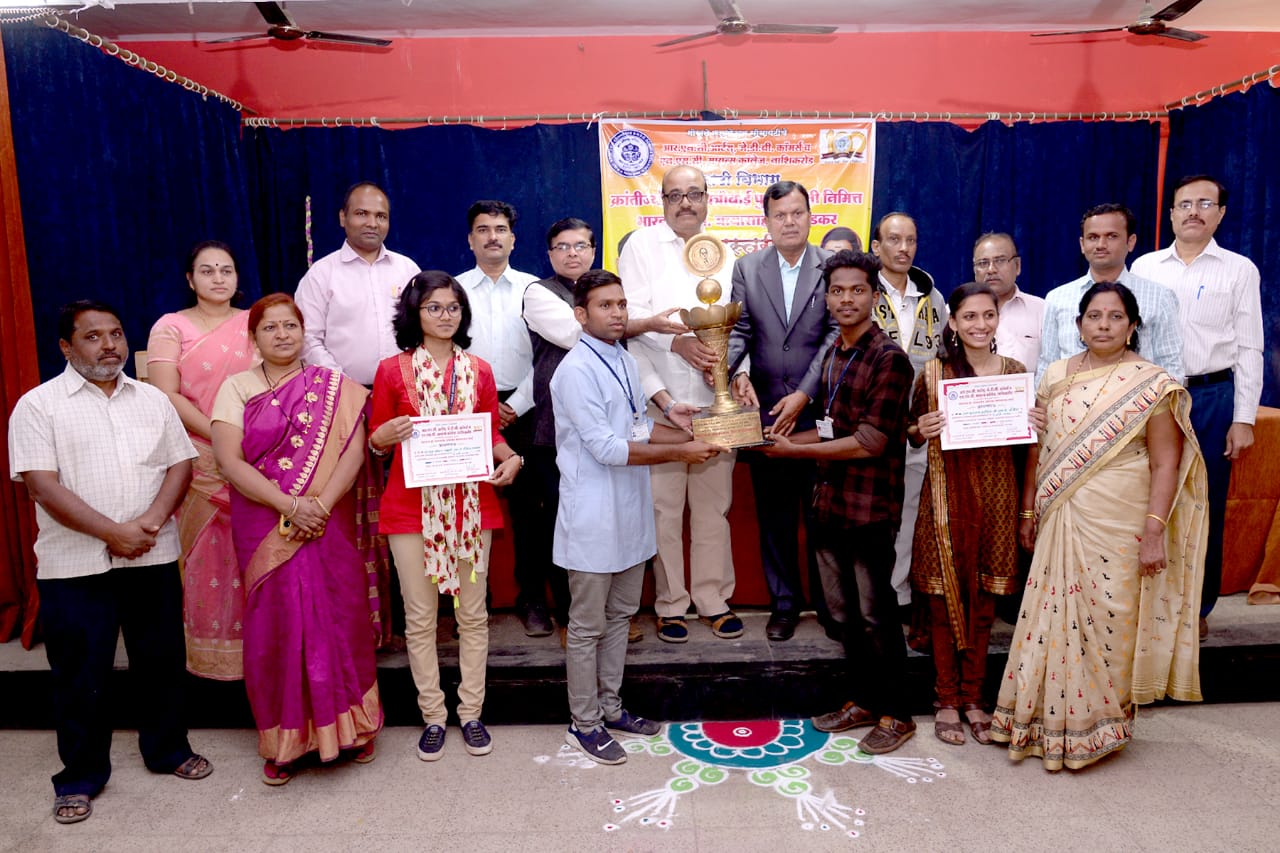 Worked as a Judge of Poetry Reading Competition at R. N. C. Arts, J. D. B. Commerce and N.S.C. Science College, Nashikroad.
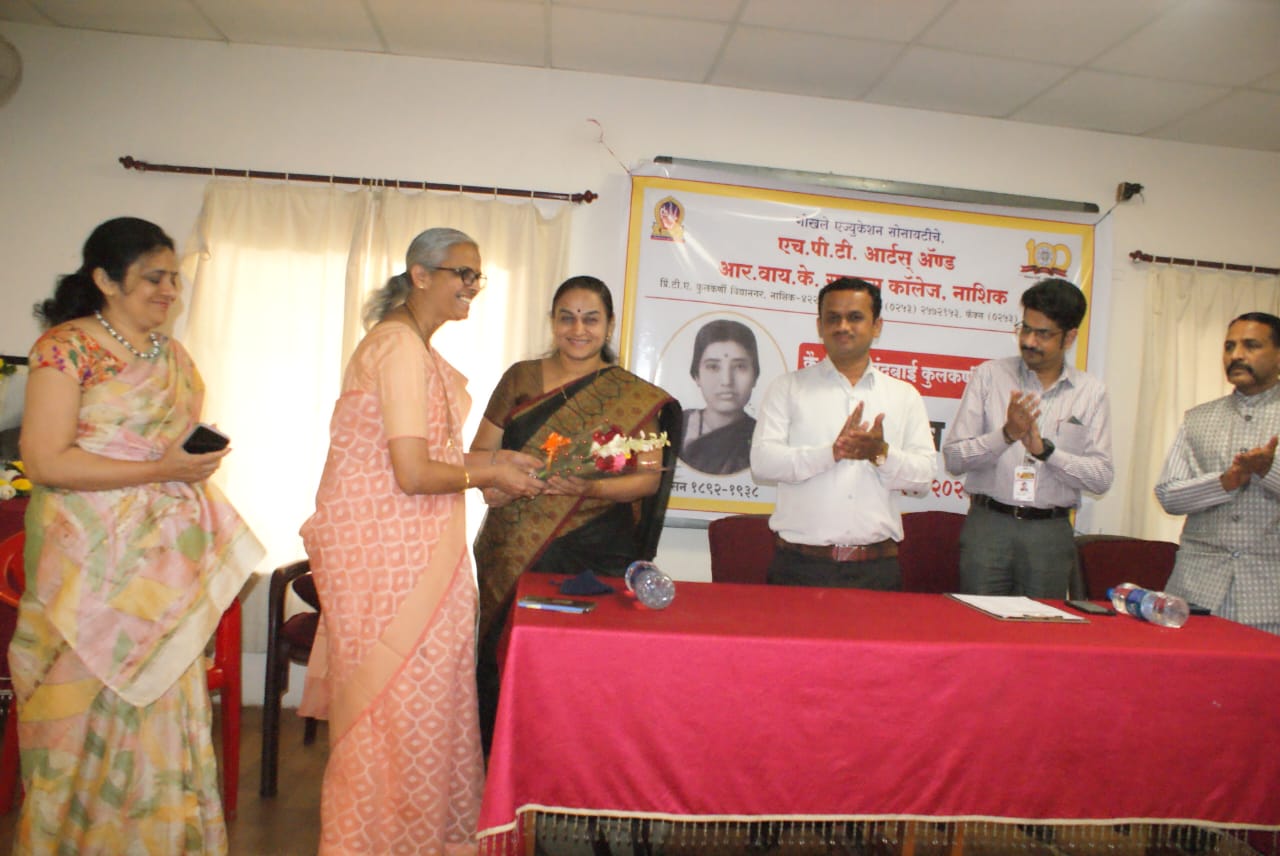 Worked as a Judge of  Elocution Competition at H.P.T. Arts and R.Y.K. Science College, Nashikroad.
ACTIVITIES OF THE DEPARTMENT
‘Marathi Bhasha Sanwardhan Pandhaerwada’ Programme.(Every year Jan 1st to Jan 14th )

‘Marathi Raj Bhasha Din’ (every year 27th February)
 
‘Sarjanshil Lekhan Karyashala’ (Creative Writing Workshop)

‘Bhashantar Karyashala’ (Transletion Workshop)

Visit to Language Laboratory 

Visit to Press / Media
Departmental Activities
Marathi Bhasha Sanwardhan Pandharwada:
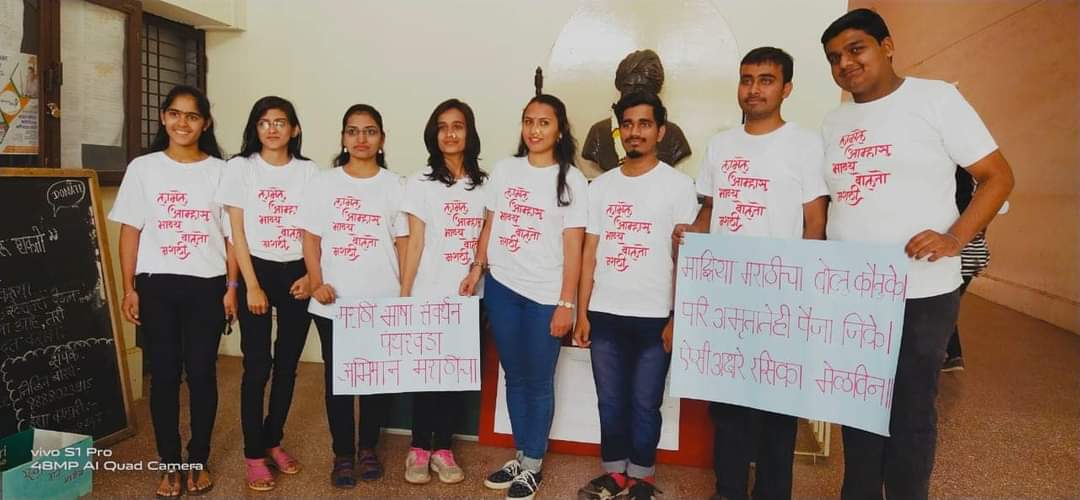 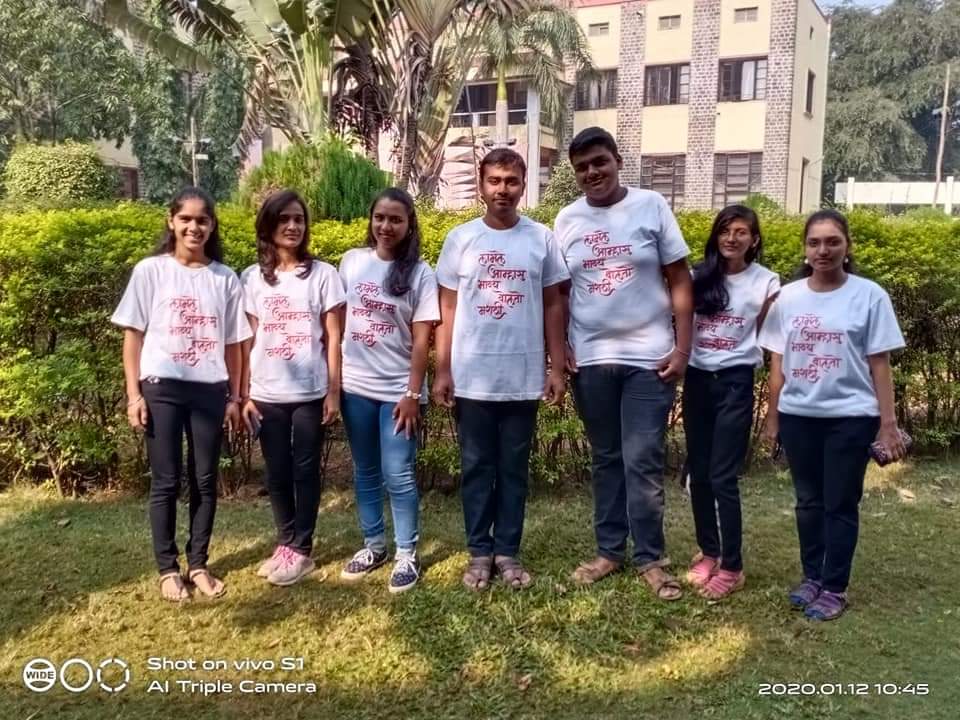 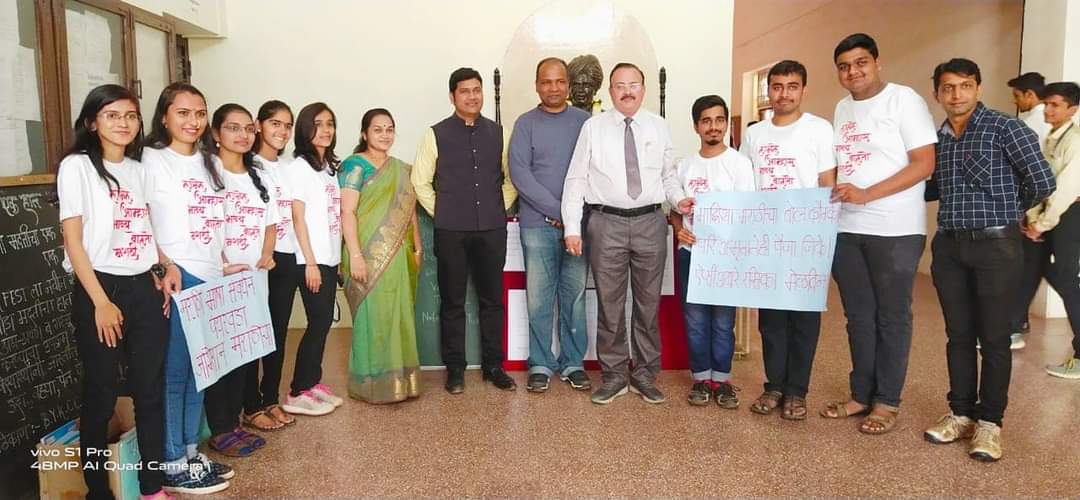 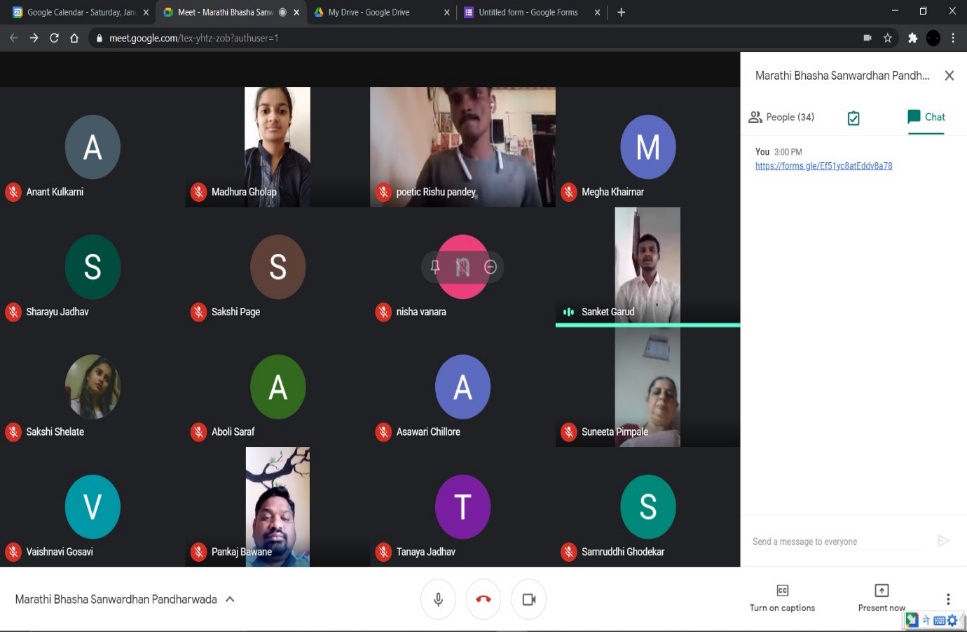 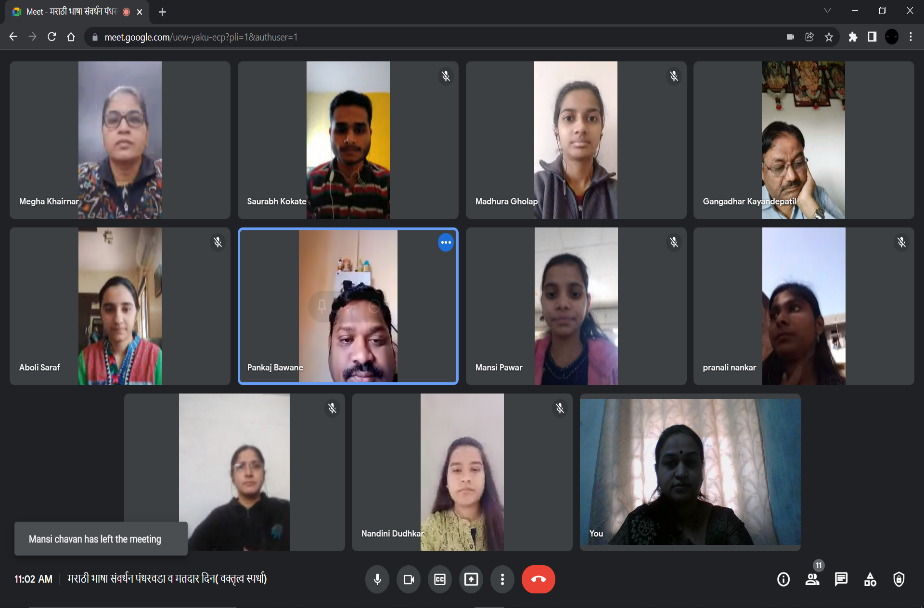 Marathi Raj Bhasha Din
ACTIVITIES OF DEPARTMENT
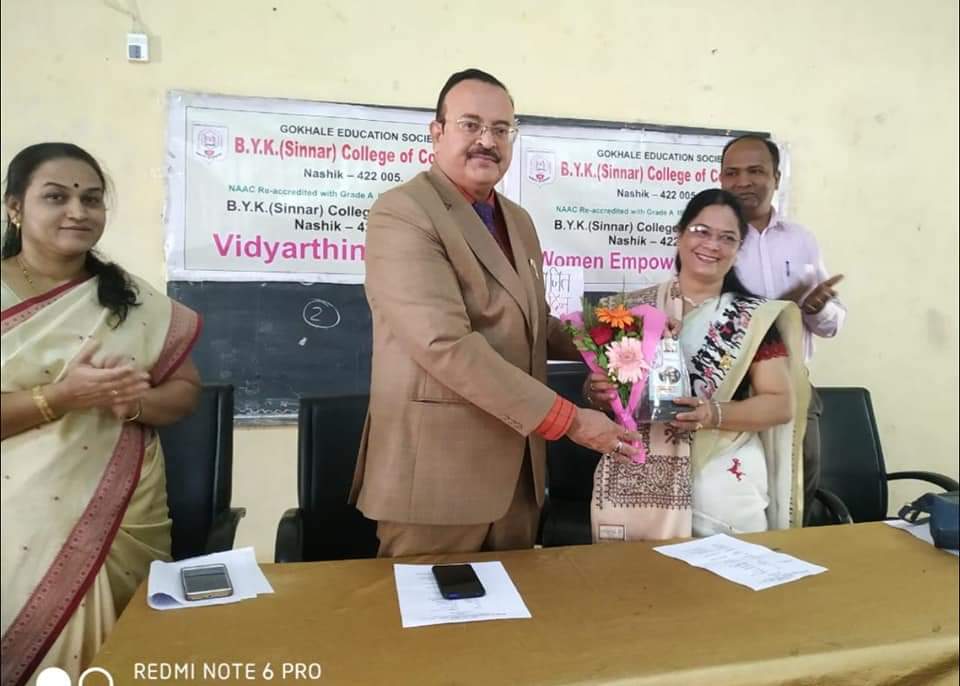 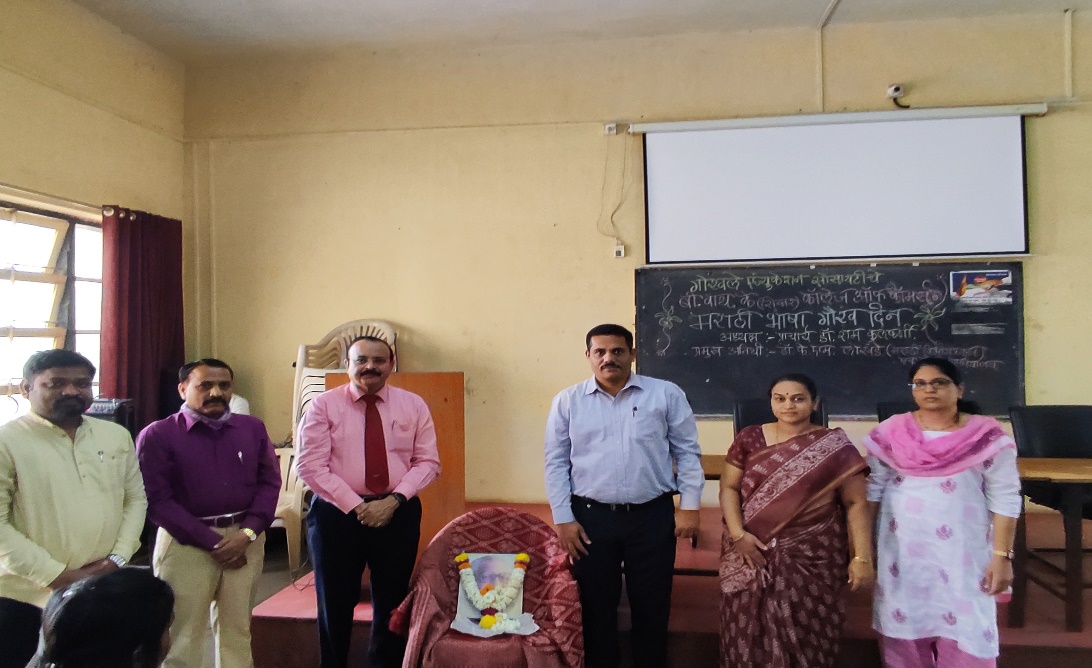 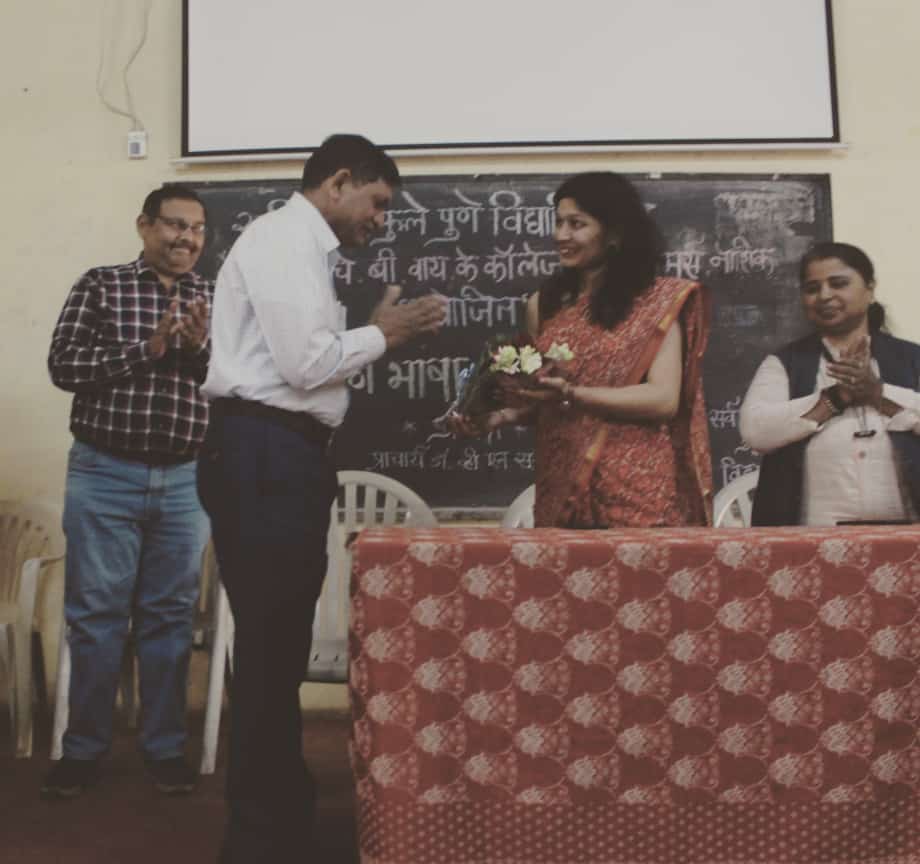 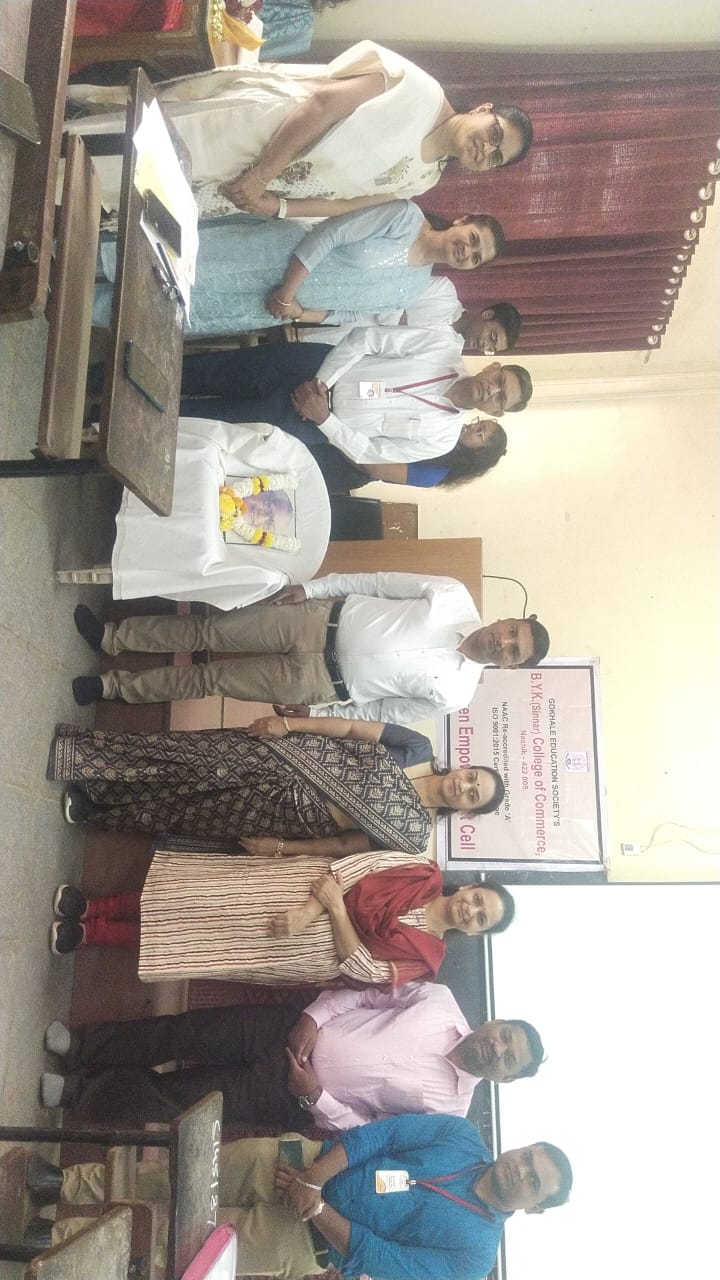 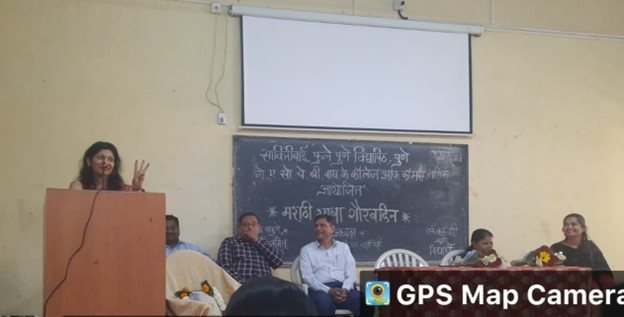 Three Days Sarjanshil Lekhan Karyashala’ (Creative Writing Workshop)
Resource person Dr.Veena Mali
Assistant Professor, Devgiri College,
Sambhajinagar
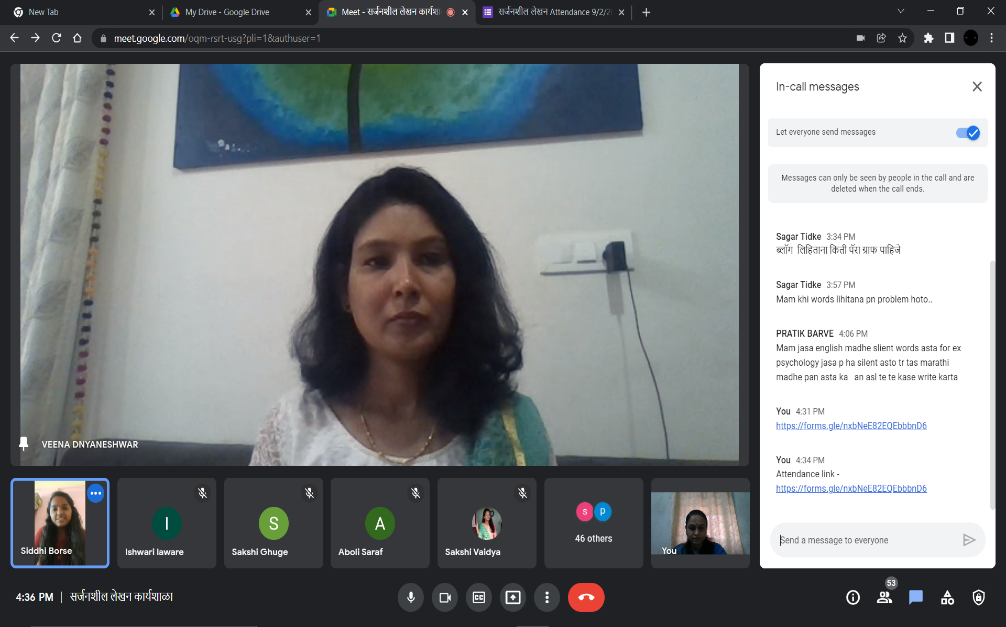 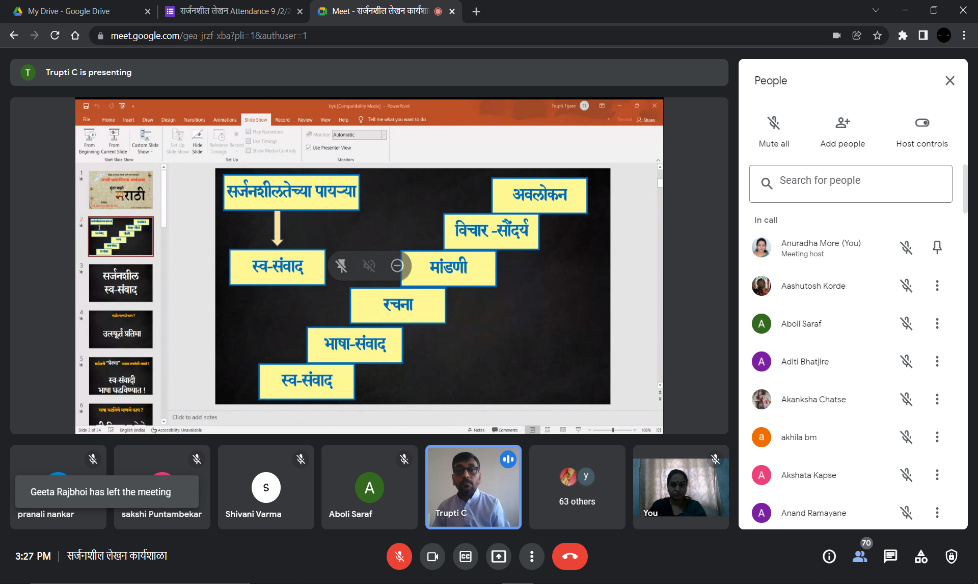 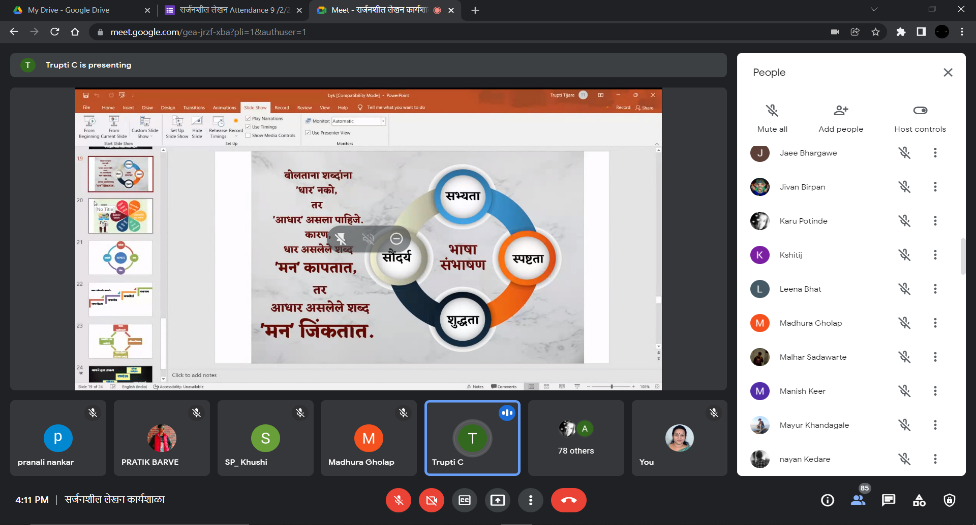 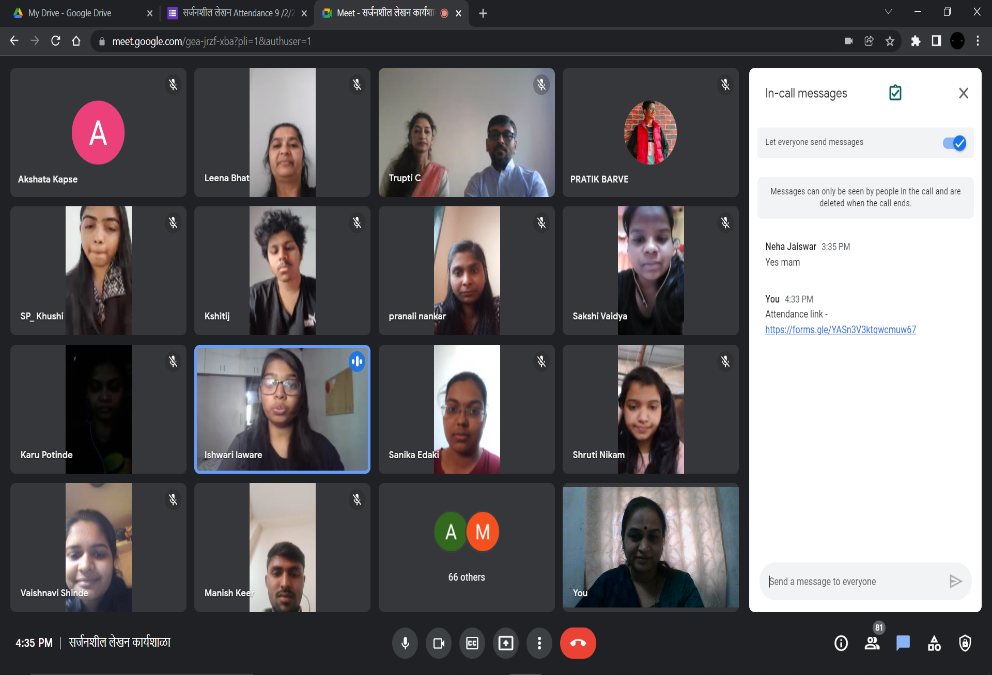 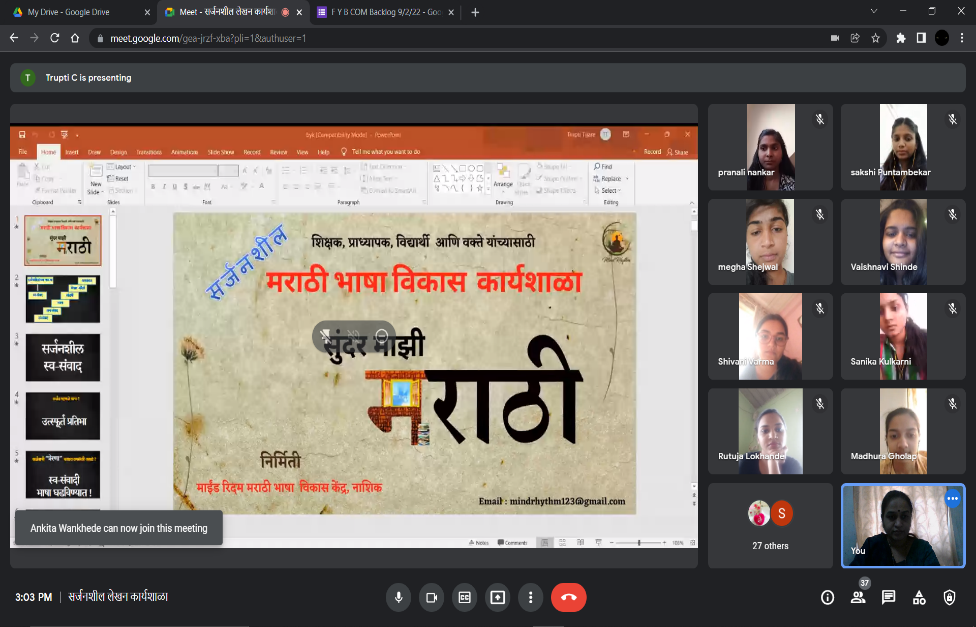 Resource person – 
Mr. Sachin Chandratre
Founder, Mind Rhythm Academy &
International Language Trainer 
 Mrs. Trupti Tijare
Member, Mind Rhydm Academy
Two Days Bhashantar Karyashala (Translation Workshop)
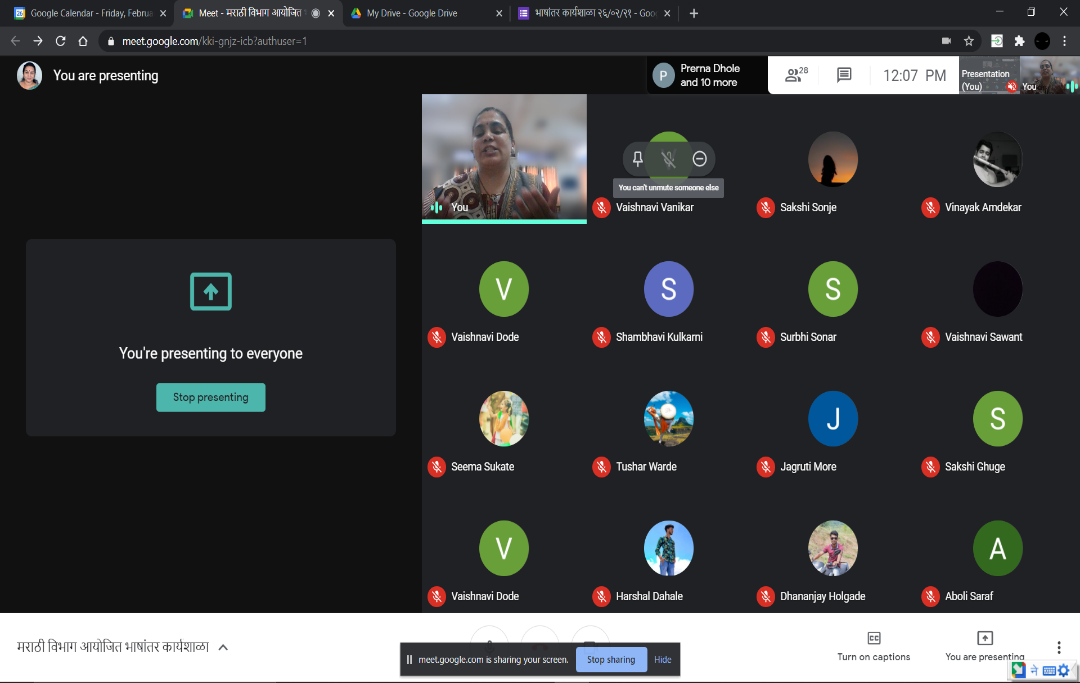 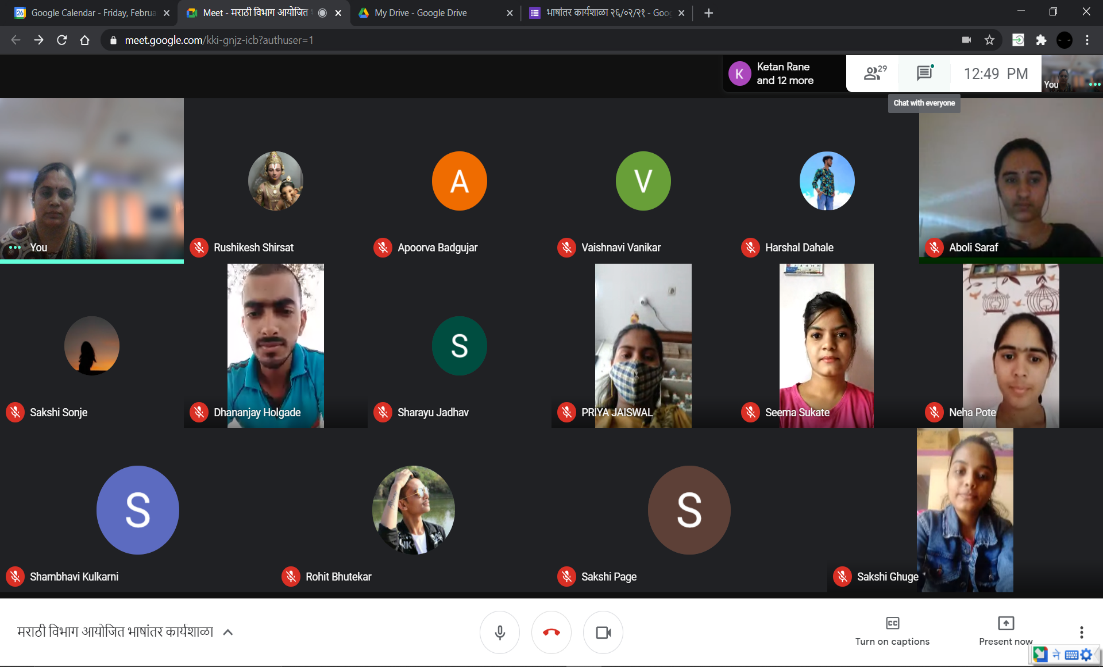 Resource Person –
Dr. Jaswanti Mojad
Assistant Professor,
HPT Arts College, Nashik
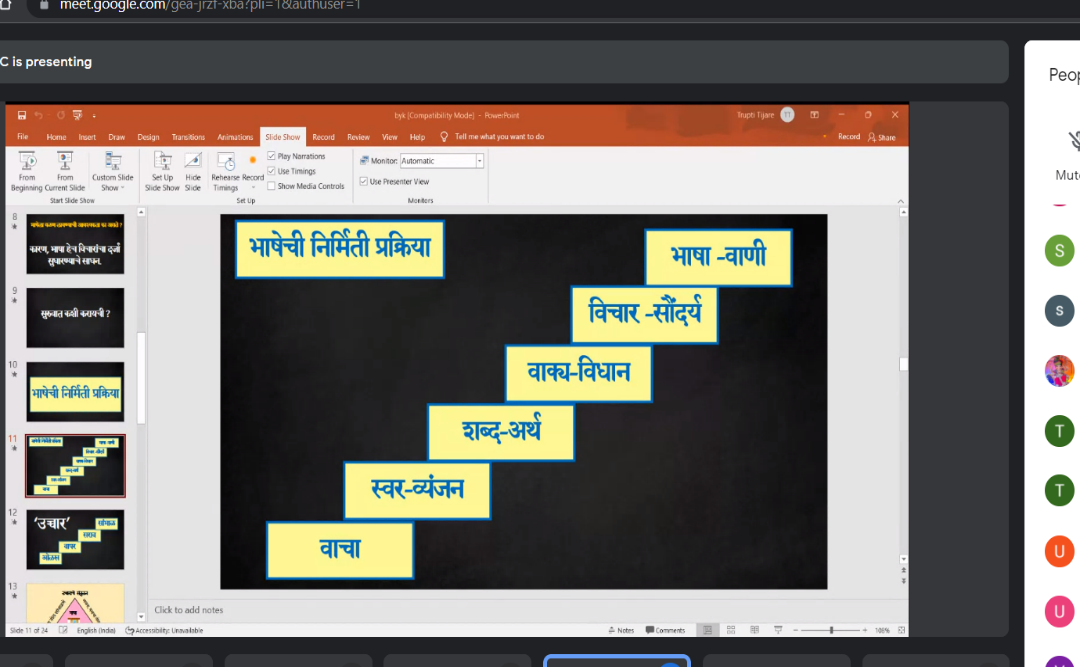 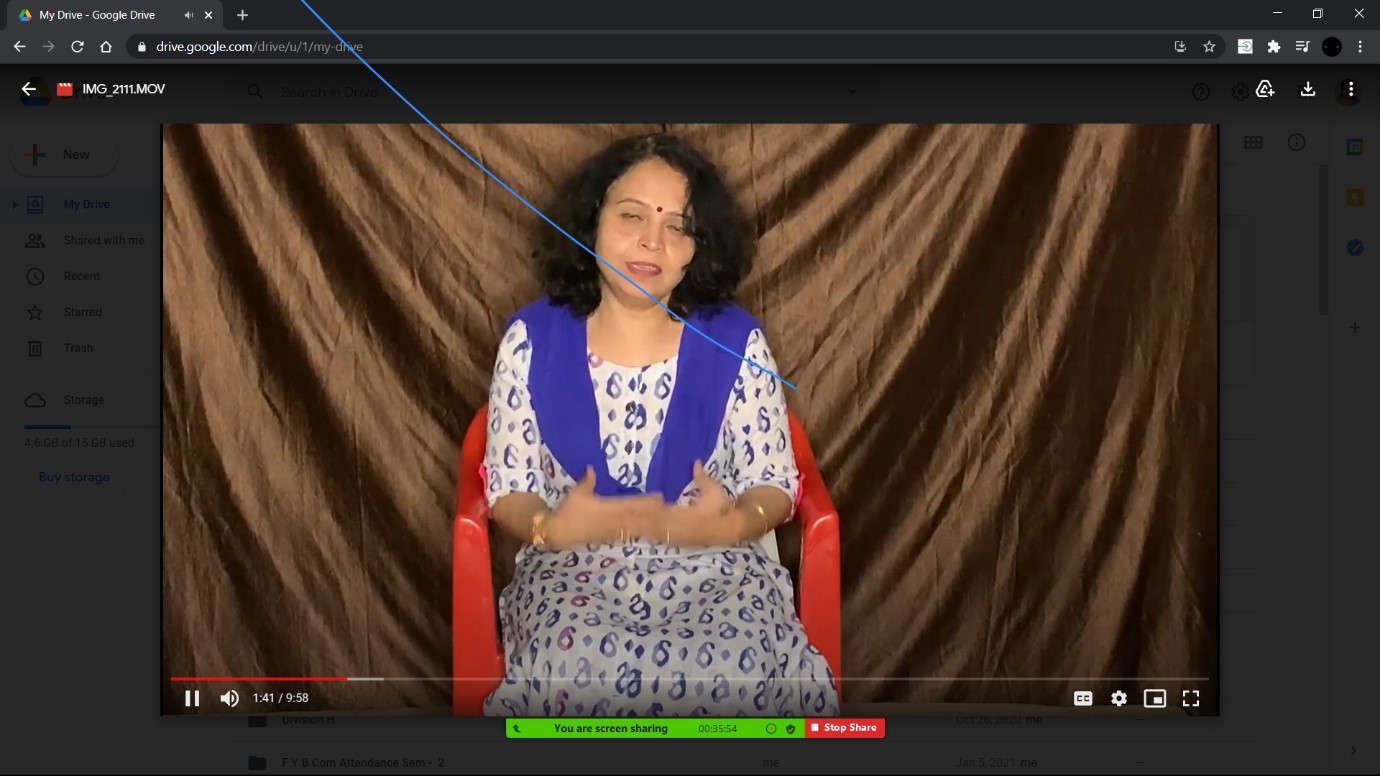 Resource Person –
Dr. Pratibha Biswas
HOD & Associate Professor
Kirti College, Mumbai
रोजगार /स्वयंरोजगार निर्मितीसाठी भाषिक कौशल्ये कार्यशाळा
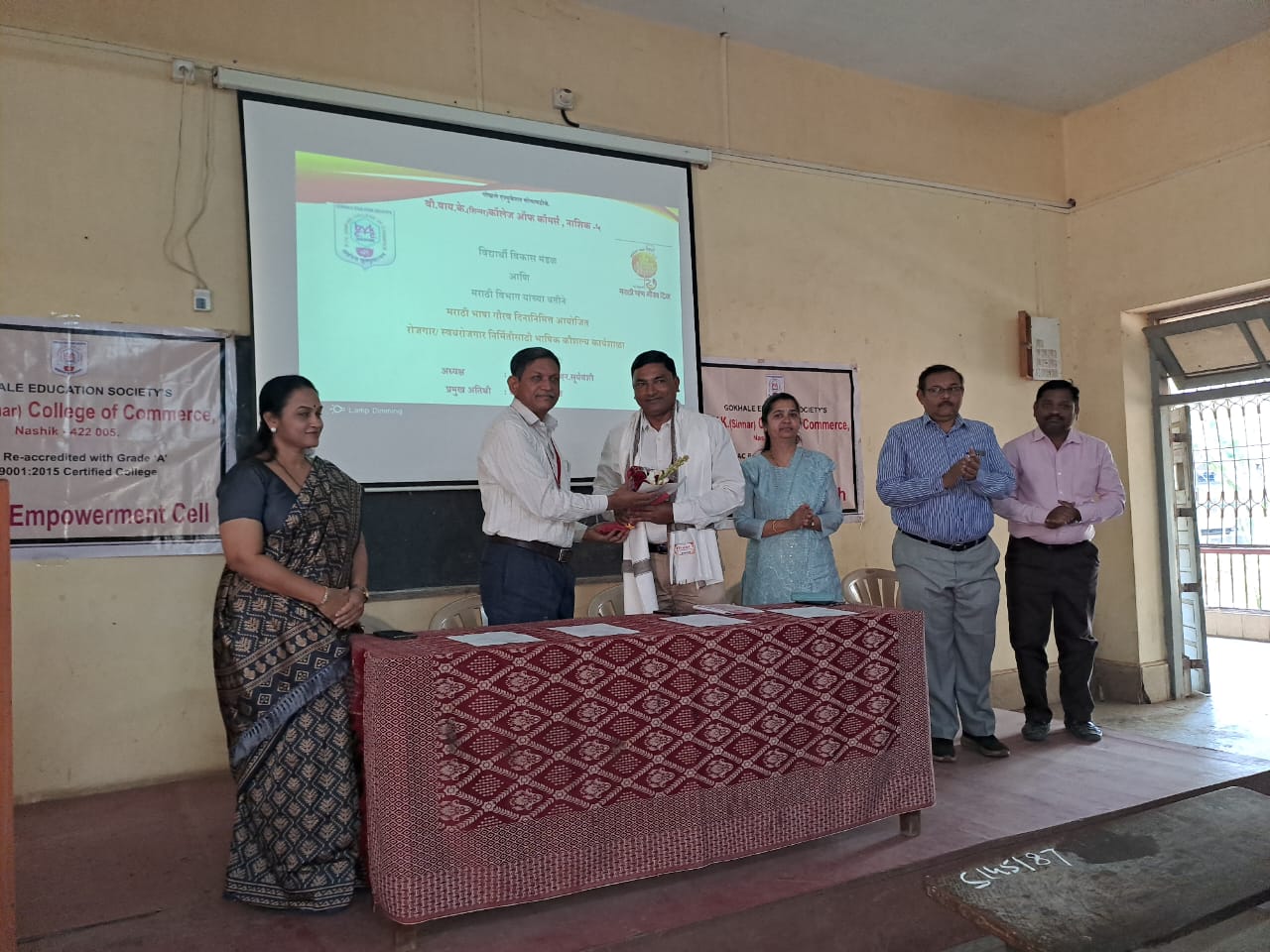 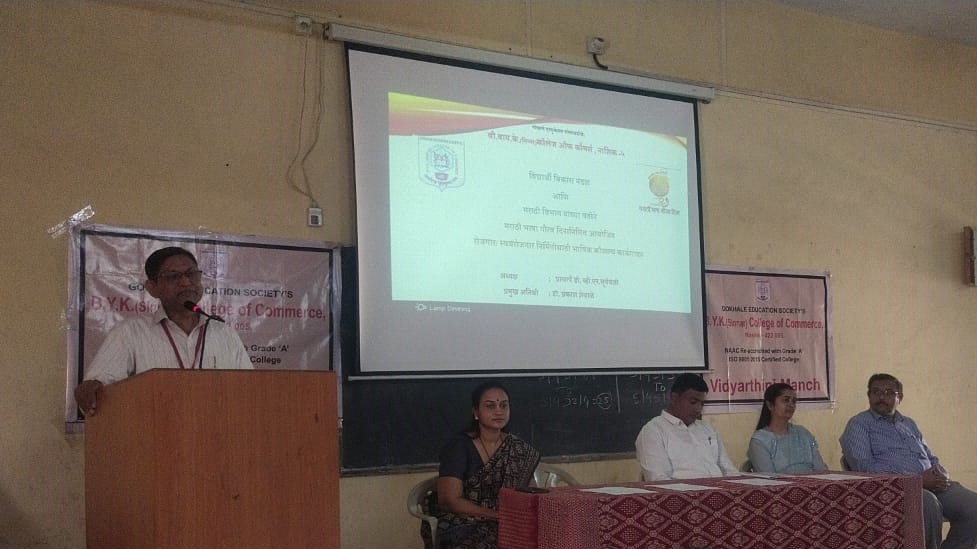 Recourse person :
 Dr. Prakash Shevale
Associate Professor, Panchavati College, Nashik
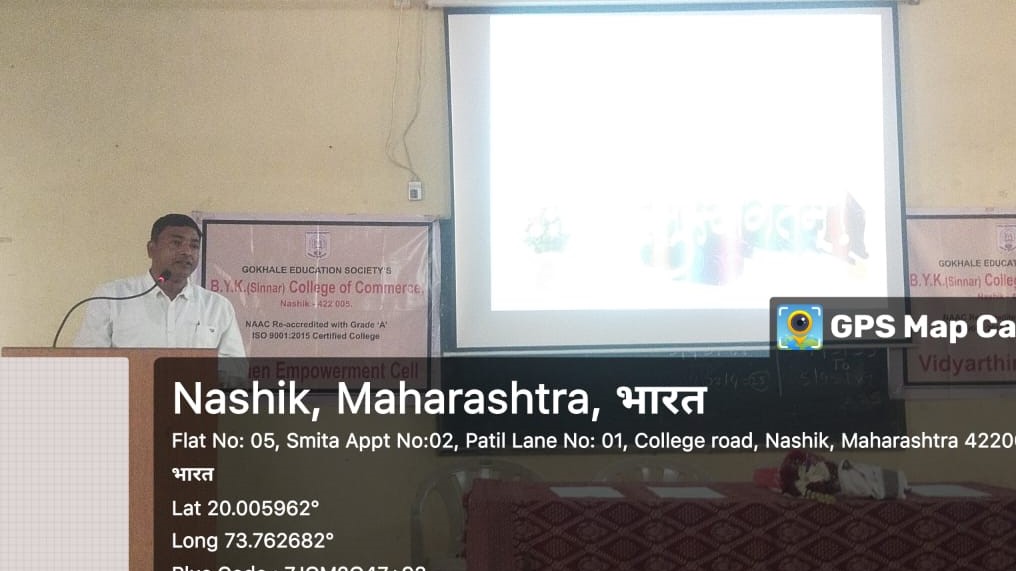 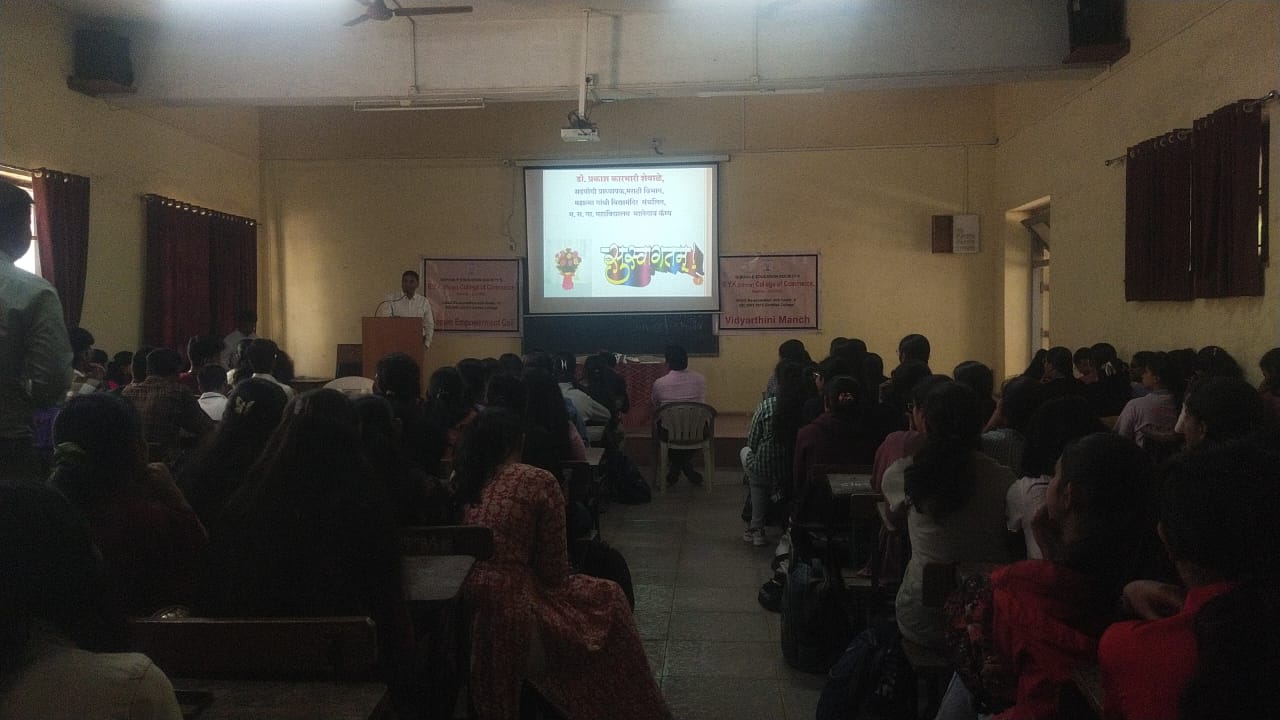 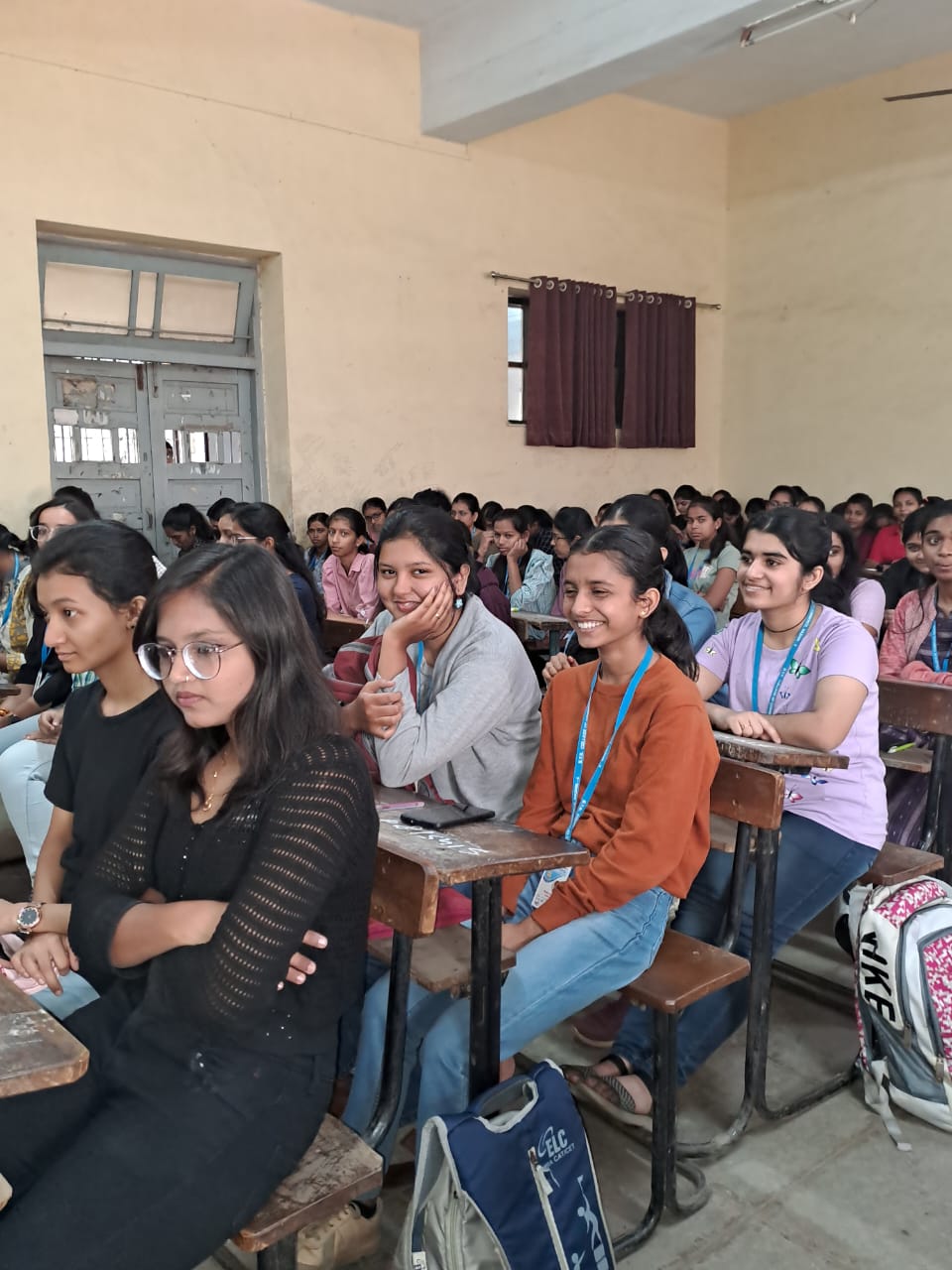 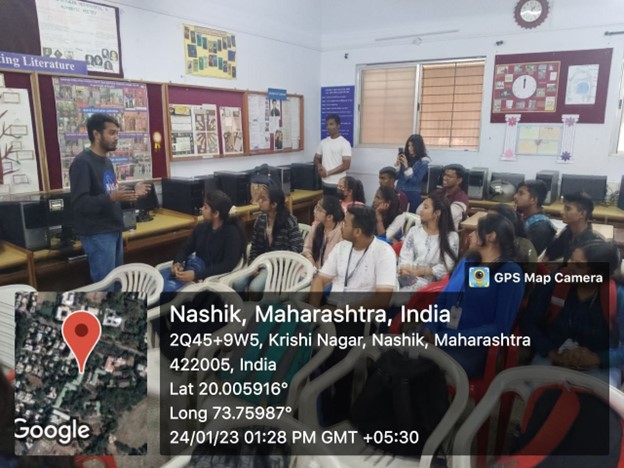 Visit to Language Laboratory
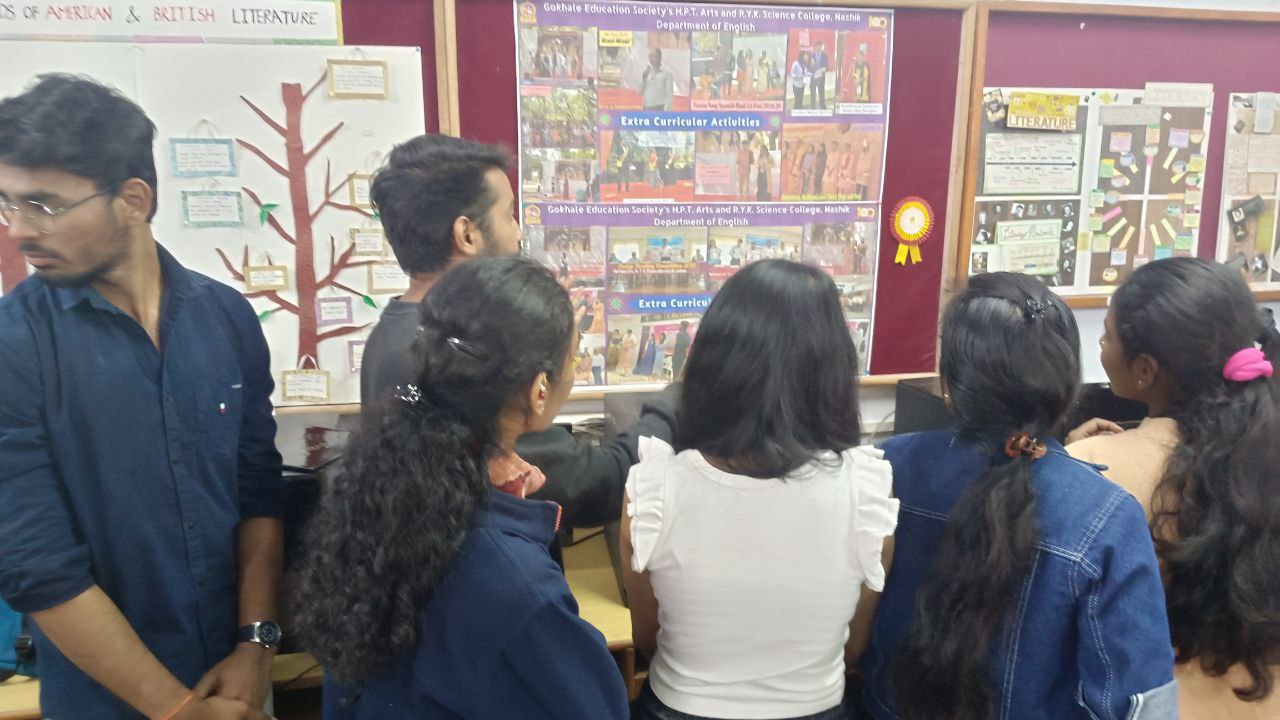 Visit to Sakal Printing Press
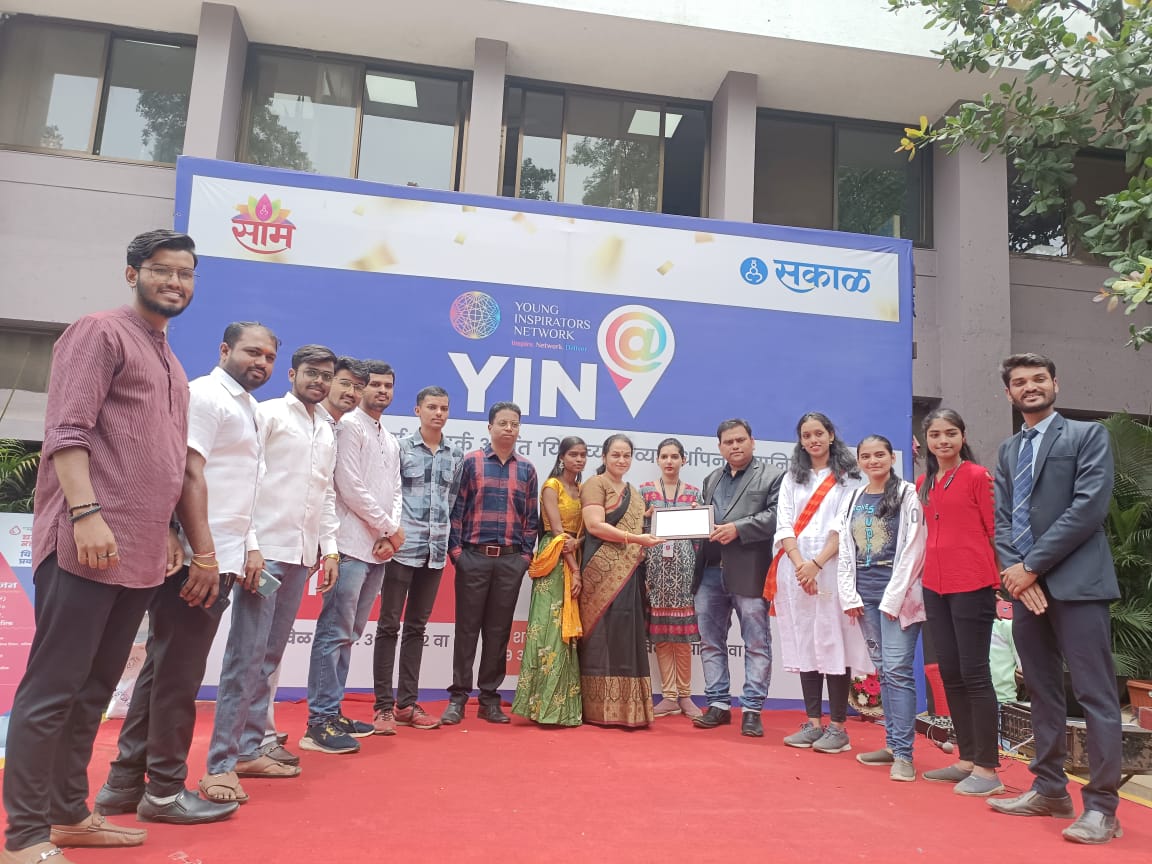 Competitions
Poetry Reading Competition 
Story Narrating Competition
Play Reading Competition 
Elocution Competition (‘Mukt chintan’)
Essay Writing Competition 
Marathi Signature Competition 
Quiz Competition
Letter Writing Competition
ACHIVEMENTS BY STUDENTS
International Level Elocution Competition:
1.Ms. Madhura Gholap – 1st prize in Elocution, Debate, write an Articles in Daily Newspapers. (participated continuously 5 years in International level elocution competition)
2. Ms. Shweta Dongare – Elocution, Debate
Both are participated and won International, National, State & University level Elocution and Debate Competitions.

National Level Competition:
1. Master Rishu Pandey – Elocution, Poetry, Essay Writing 
2. Ms.Madhura Gholap – Elocution
Ms. Madhura Gholap – 
Participated continuous 5 years  at International level ‘Mi Savarkar’ Elocution Competition & received 1st, 2nd & Consolation Prize.
 2nd prize in Natyavachan – International level
Participated in National level Elocution Competitions.
Script Writer & Director (Skits)
Students Achievements
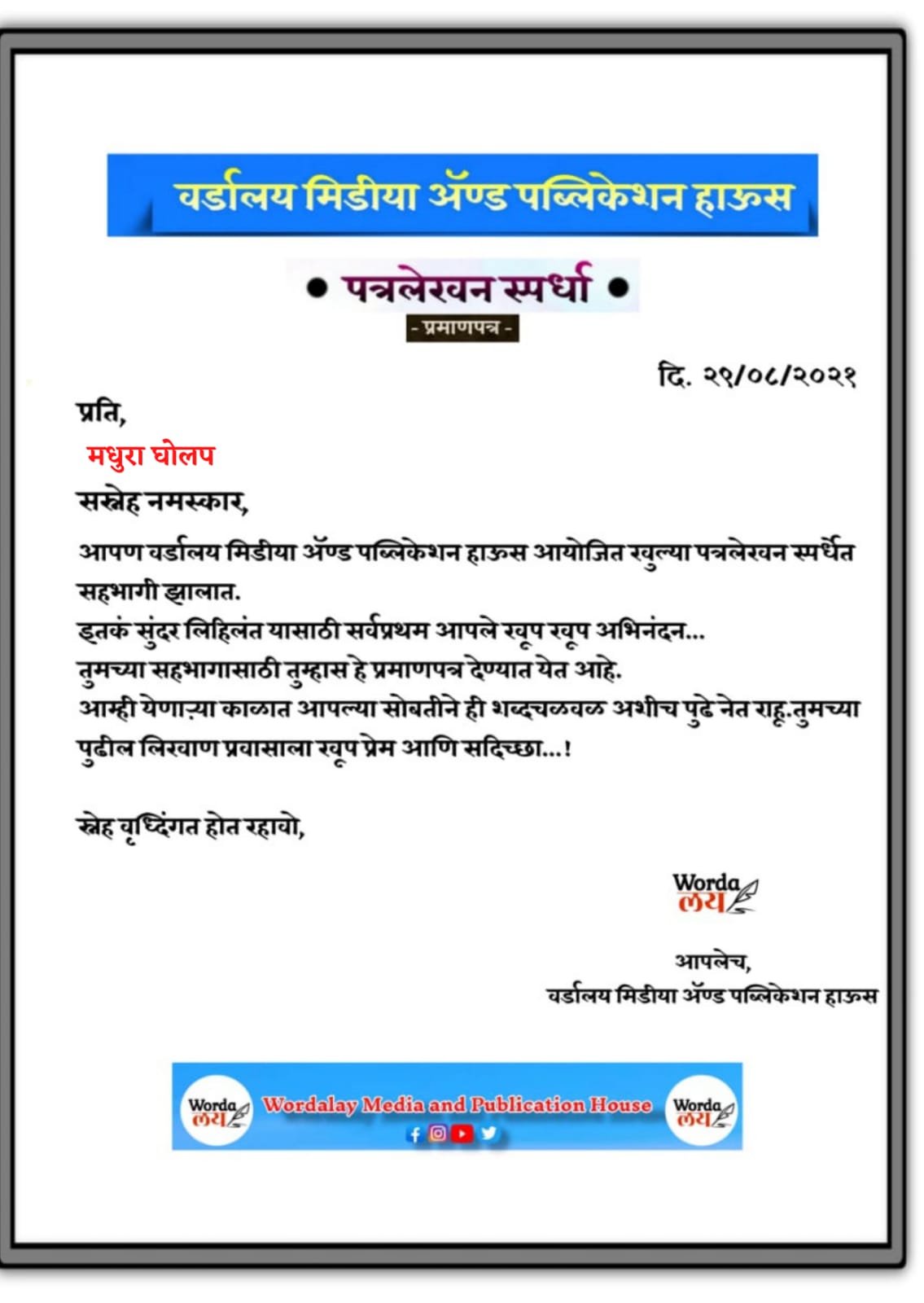 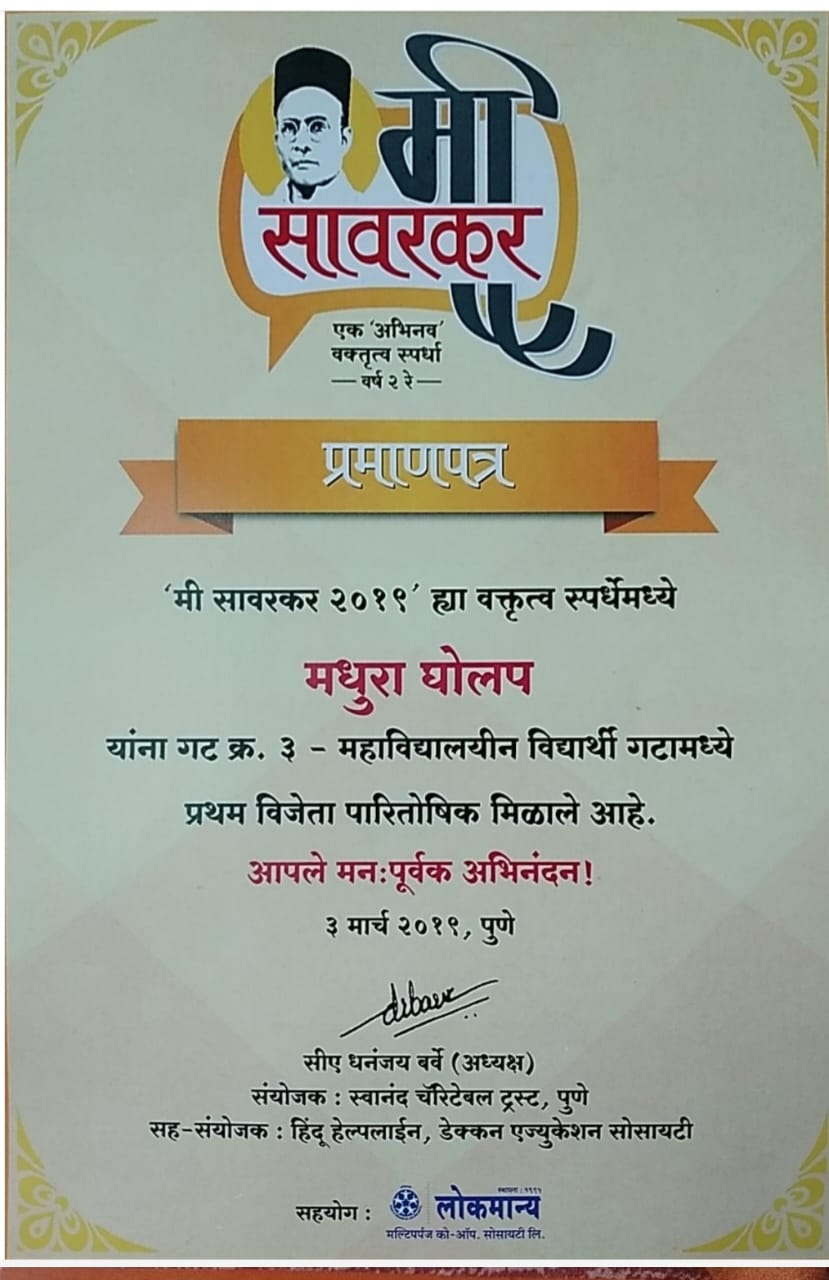 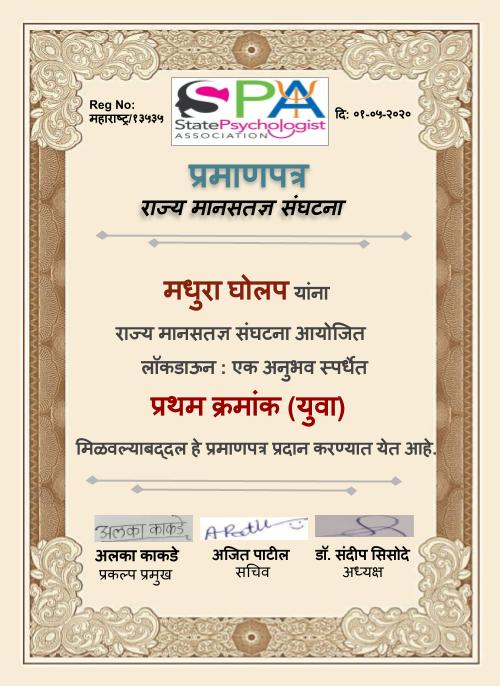 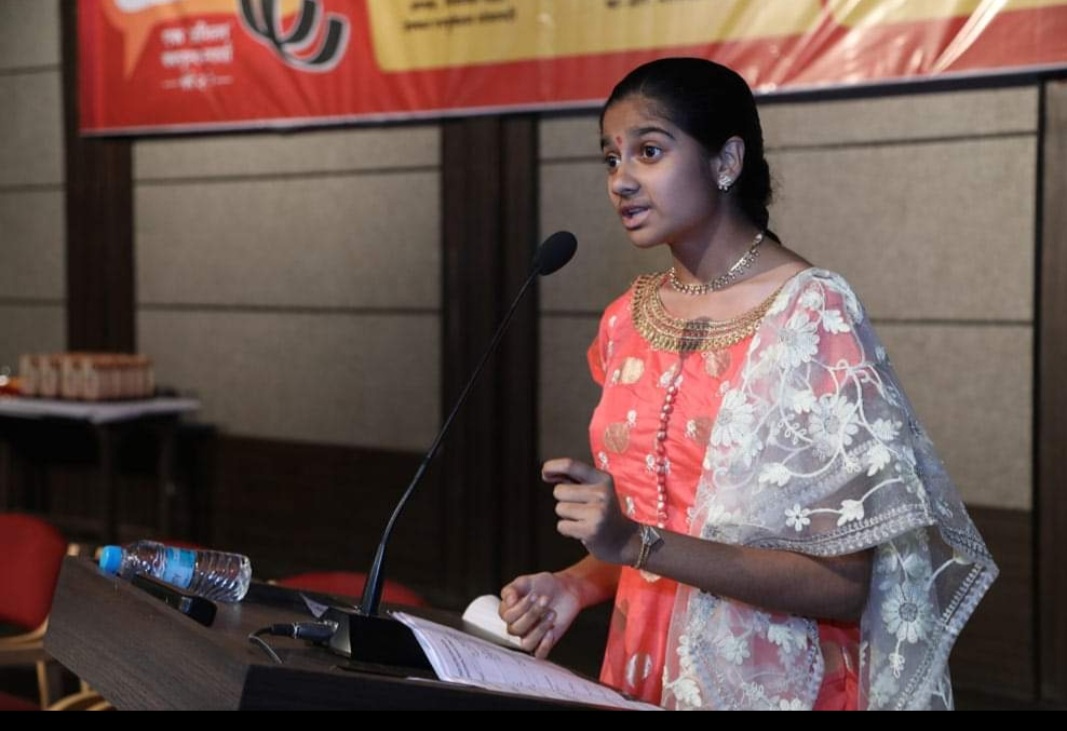 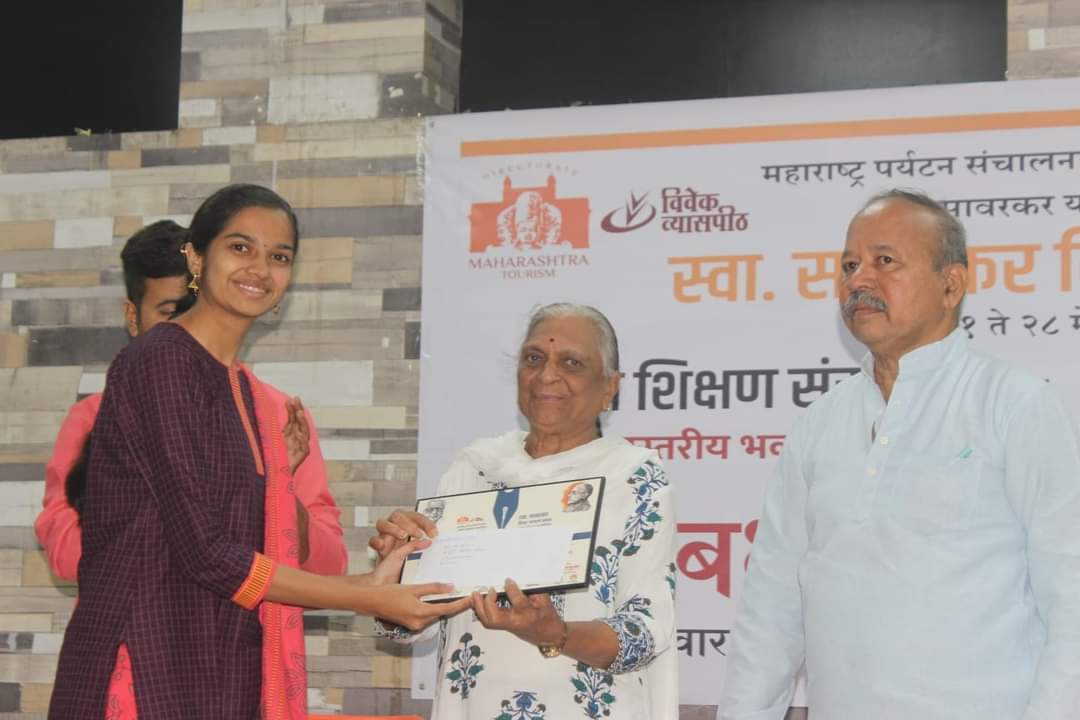 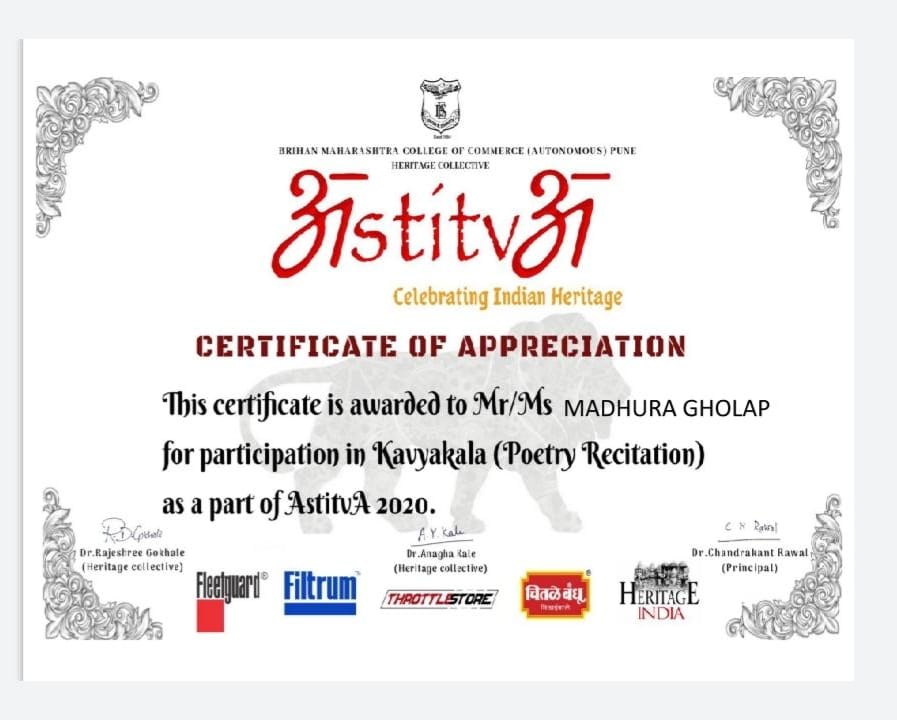 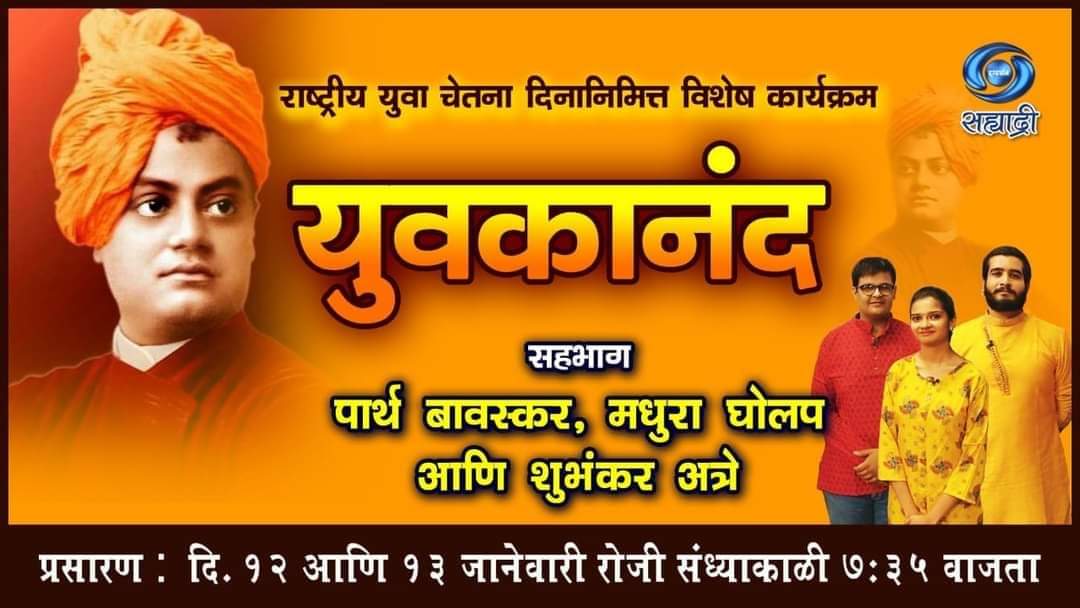 Recipient of of various prestigious awards 
Participation as a Speaker in ‘Yuvakanand’ 
      Programme telecasted by Sahyadri Chanel.
Received 1st prize at National level Elocution Competition 
Received 2nd prize in Inter –college skit Competition
      ( Script Writing – Mrs. Anuradha More, 
        Director – Madhura Gholap)
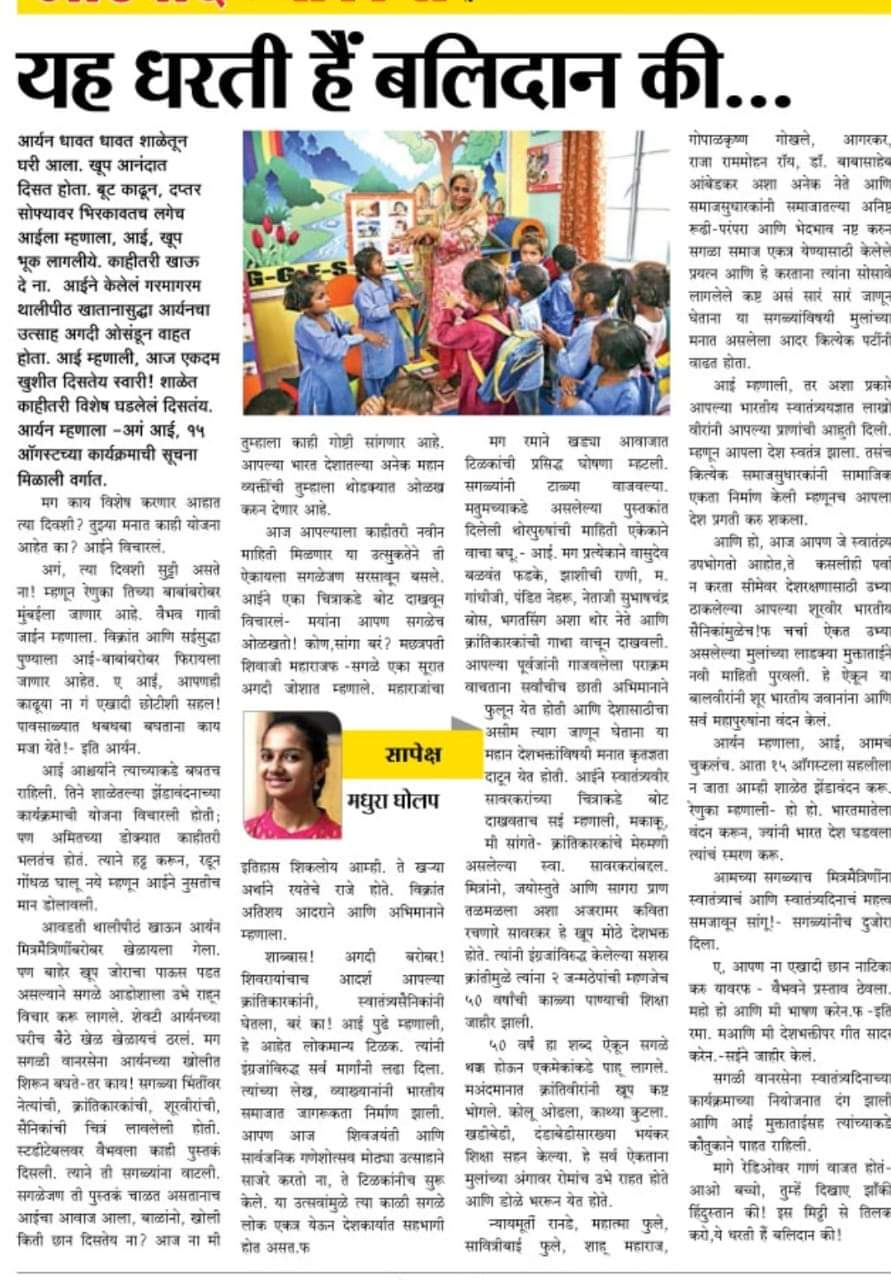 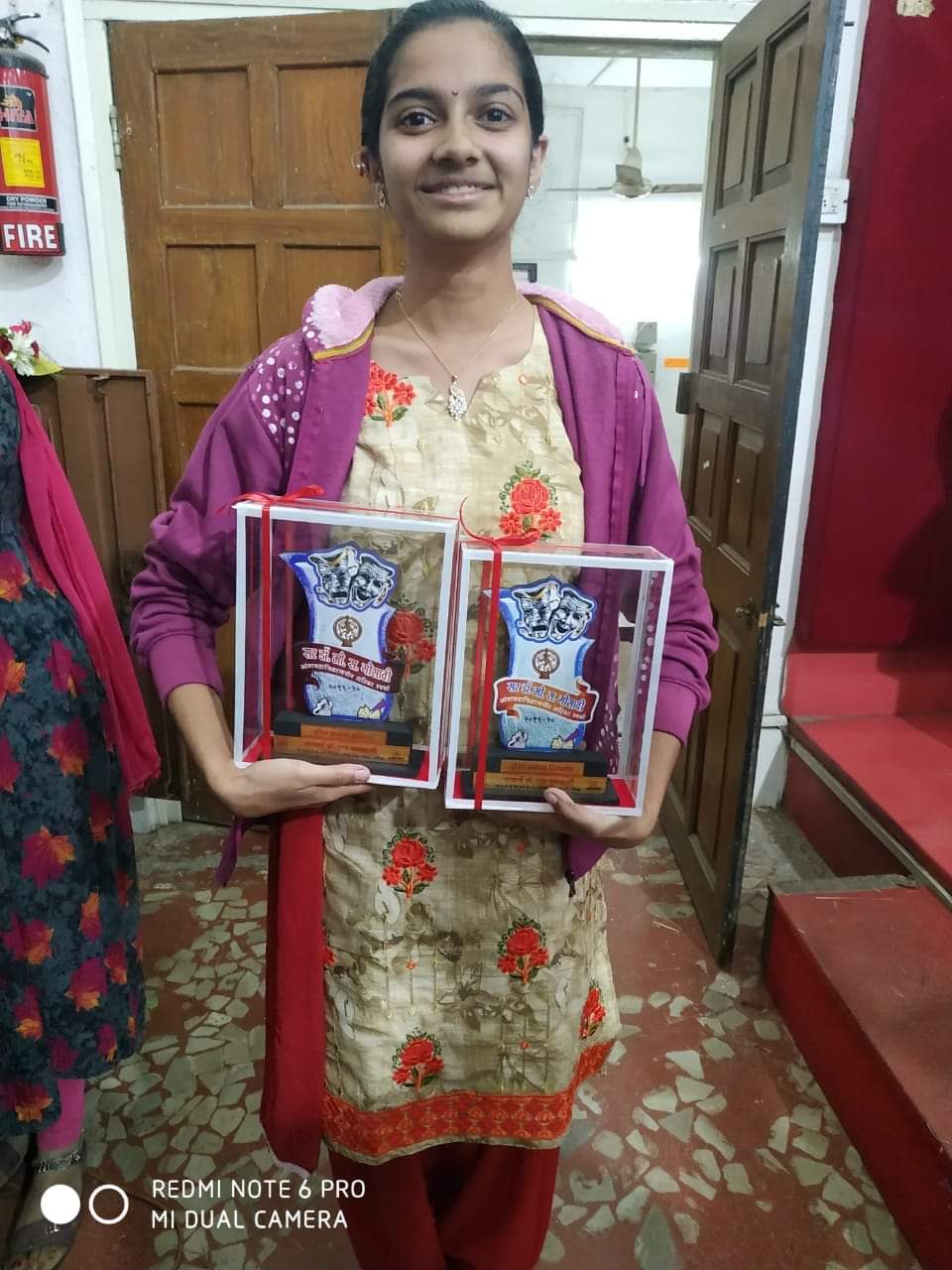 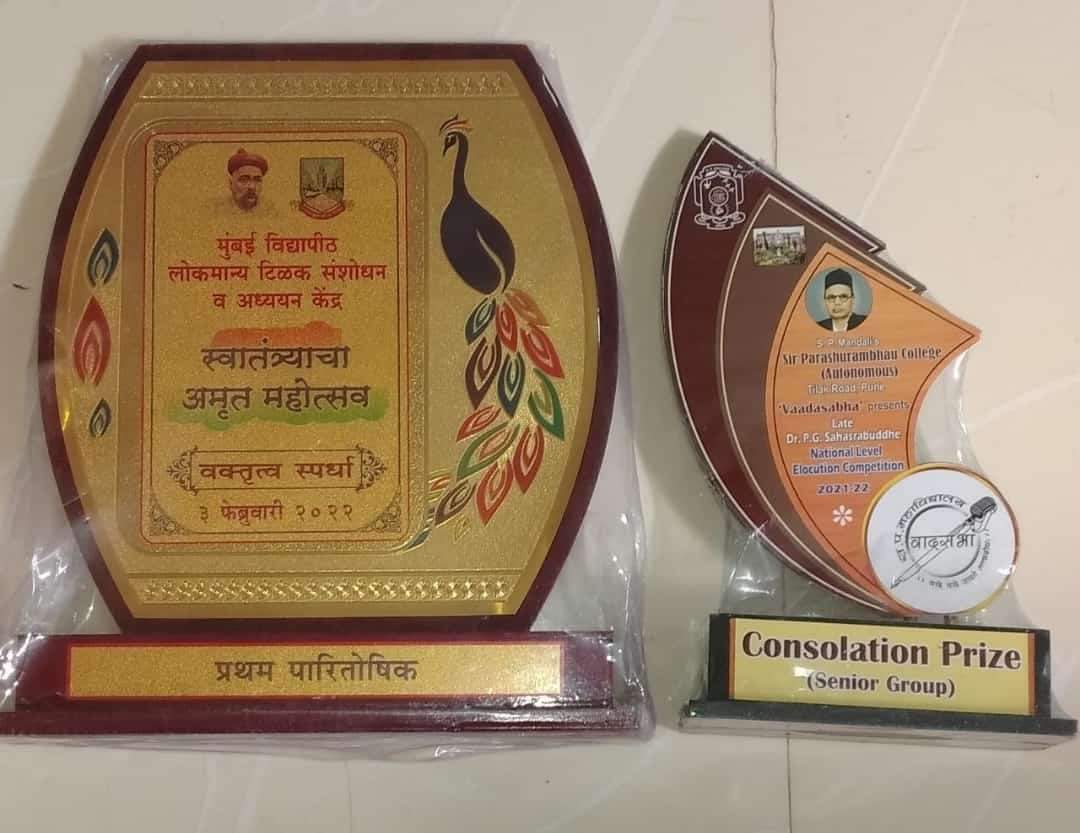 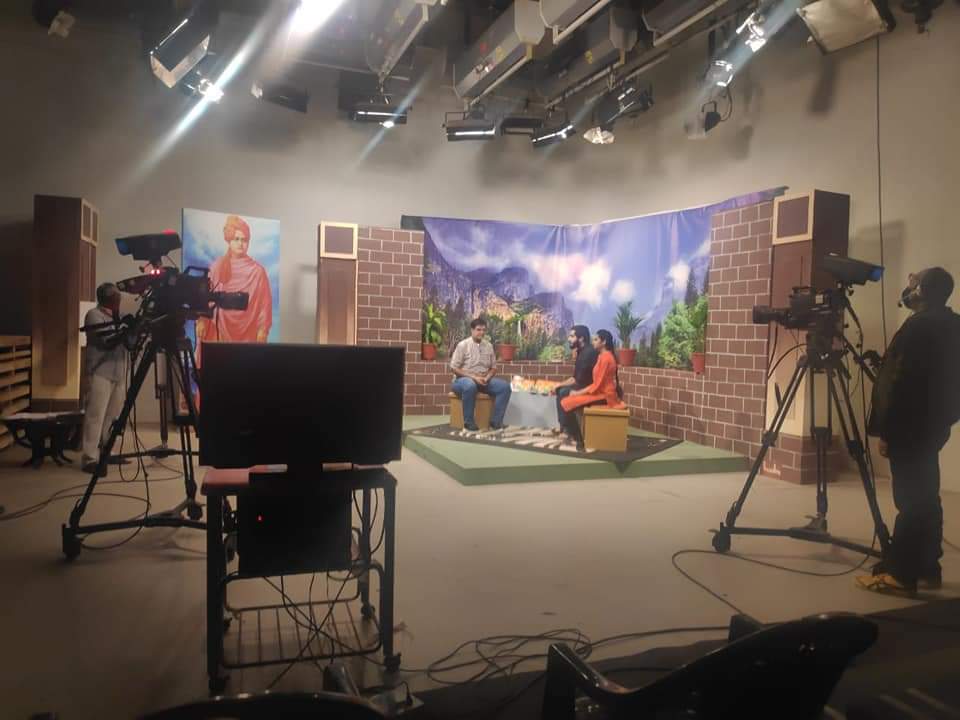 Master Rishu Pandey- 
Participated in various  National, State & District level Poetry reading, Essay Writing  & Elocution Competitions.
Recipient  ‘Kalam Yodhha Award’, ‘Vruksha Sakha Award’
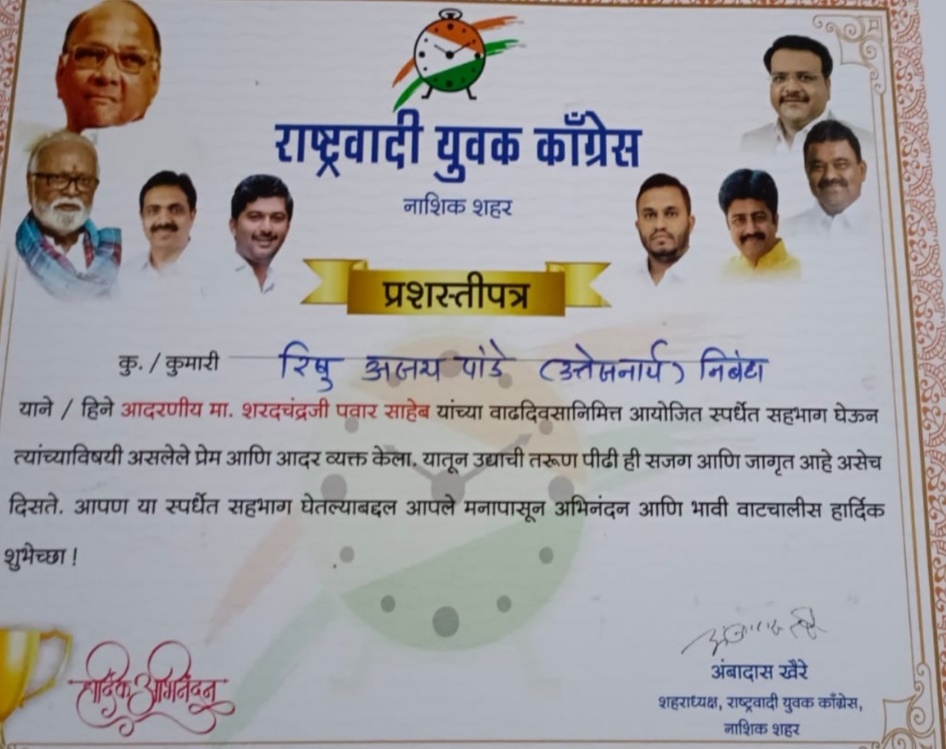 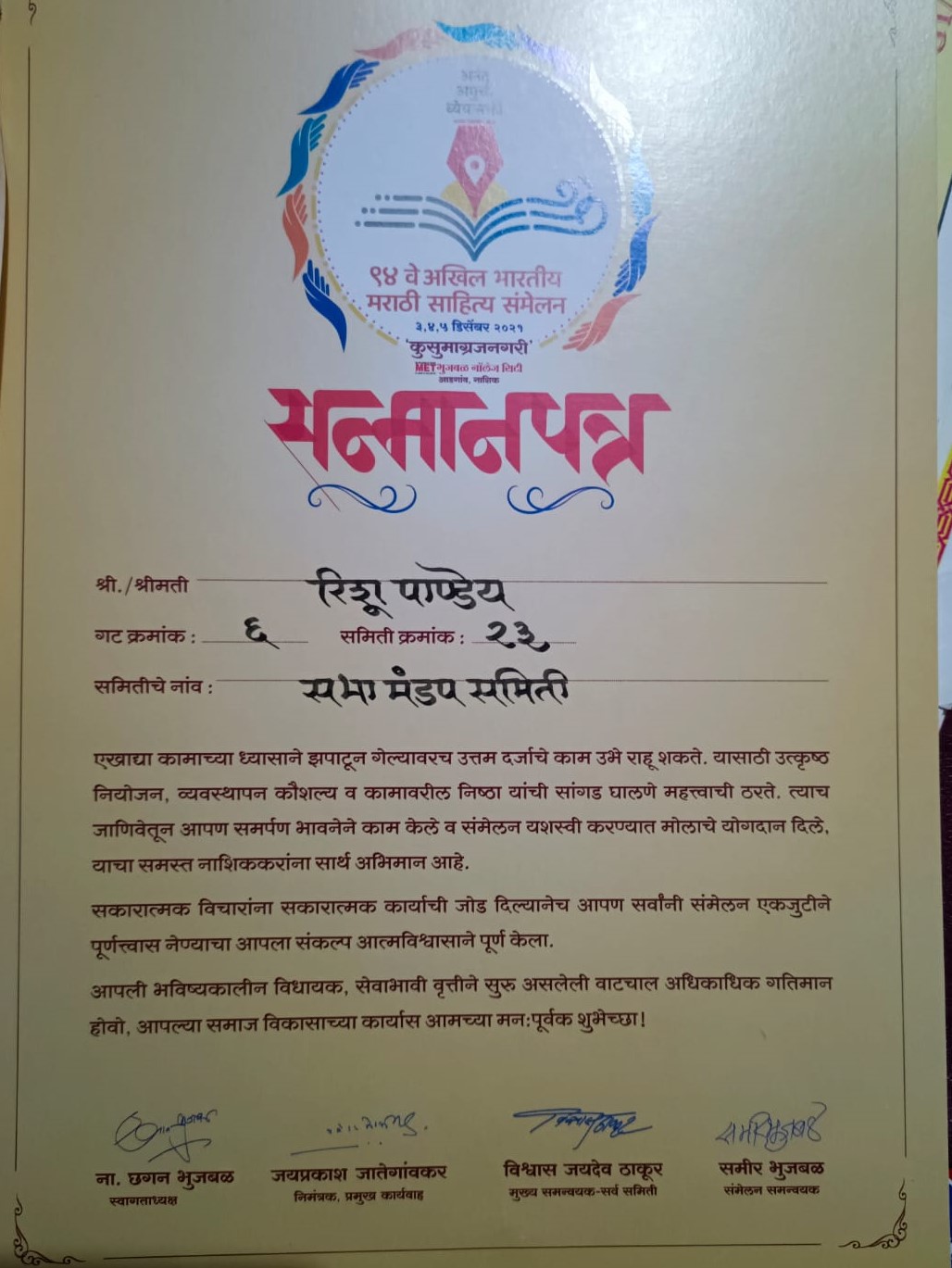 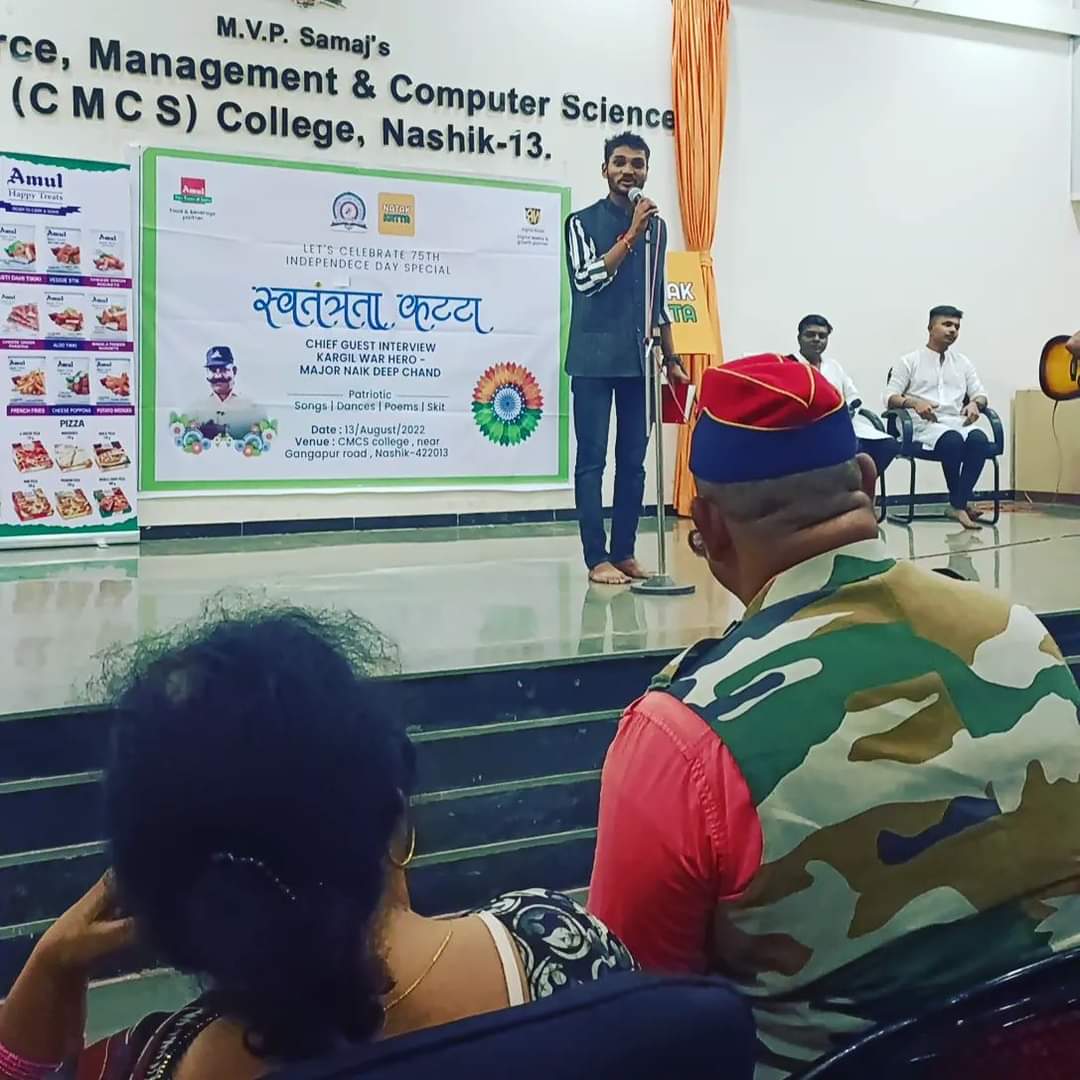 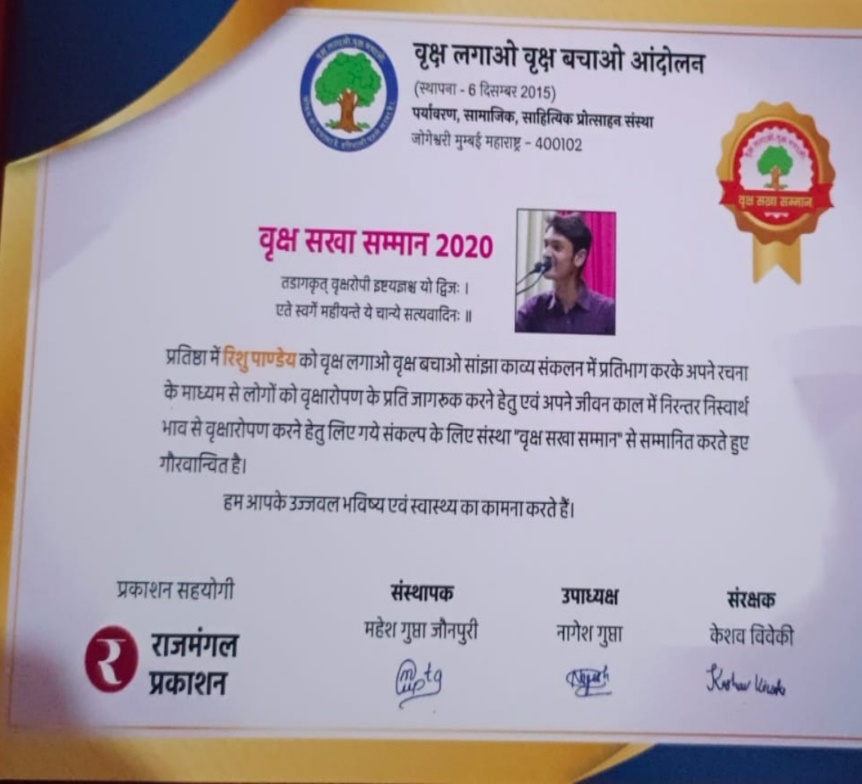 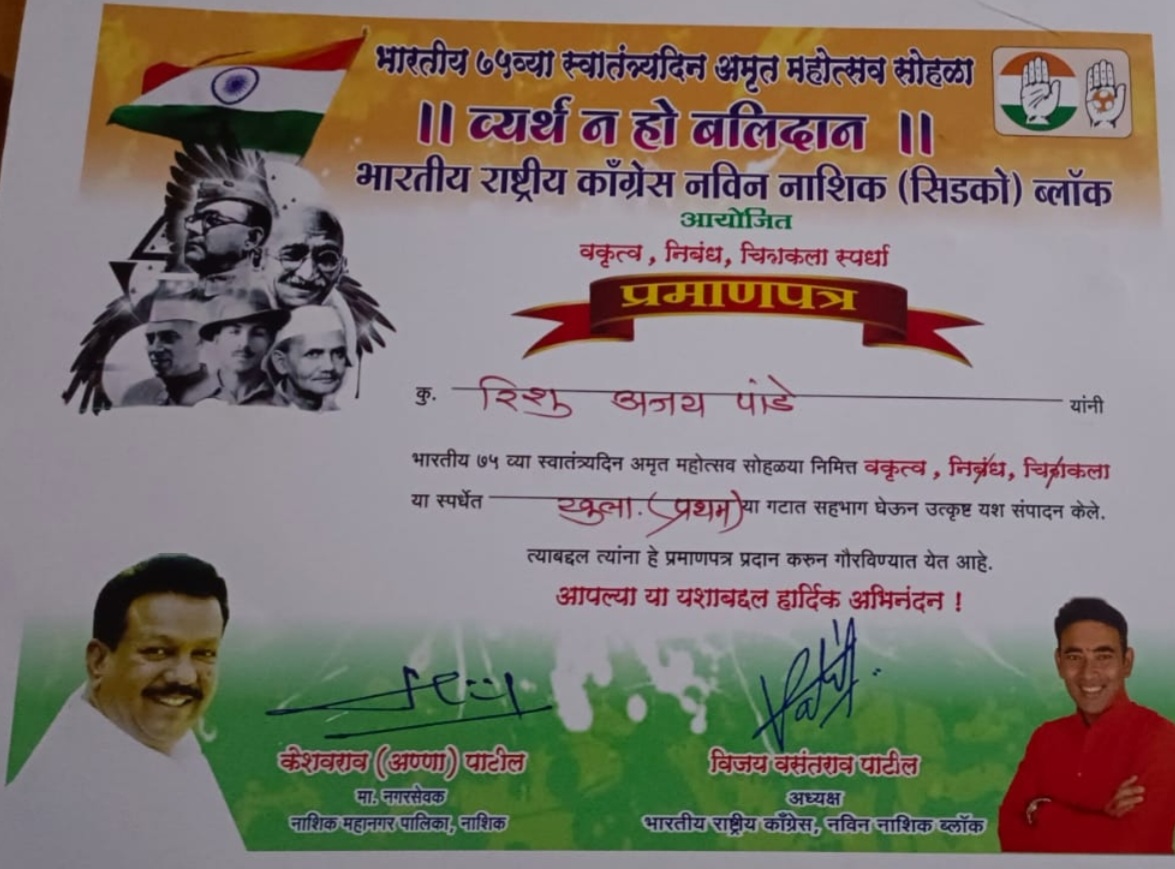 State  Level Competitions:
Ms. Riddhi Bhavsar – Poetry, One Act Play & Skit
Ms. Priya Jain - Poetry, Elocution, One Act Play & Skit
Ms. Siddhi Borse - Poetry, Elocution, One Act Play & Skit, Acting in Television Shows.
Ms. Mrunal Patil – Essay Writing, Social Work, write an Articles in Daily Newspapers.  
Master Yogesh Rakhunde – Poetry
Master Varad Sonawane – Poetry, Debate & Elocution
Ms. Uma Khardikar – Poetry, Skit, Script Writing
Master Sarvesh Sable – Poetry
Ms. Tejashree Sambre – Poetry
Ms. Ketaki Kulkarni - Elocution 
Ms. Renuka Deshpande – Elocution 
.
Priya Jain: 
 Radio Jockey, Story & Script Writer, Poetess, Anchor, Youtuber
Participated in Various Elocution, Debate Competitions.
Working as a Radio Jockey at  Radio Vishwas 90.8 
Participated in One Act Play Competition as a Script Writing, Director &
       Actress
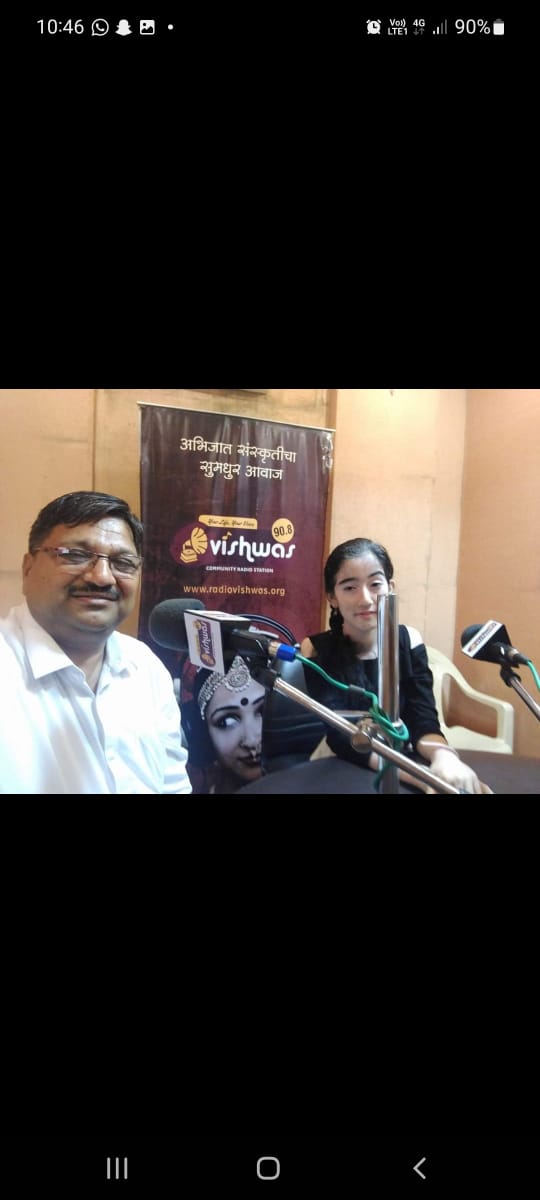 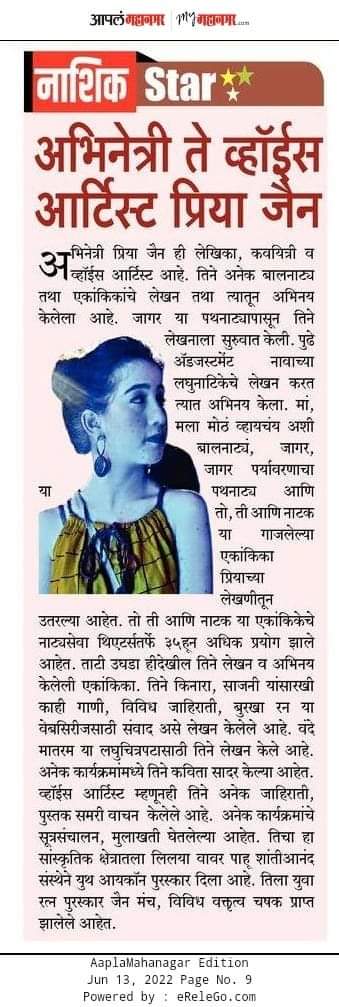 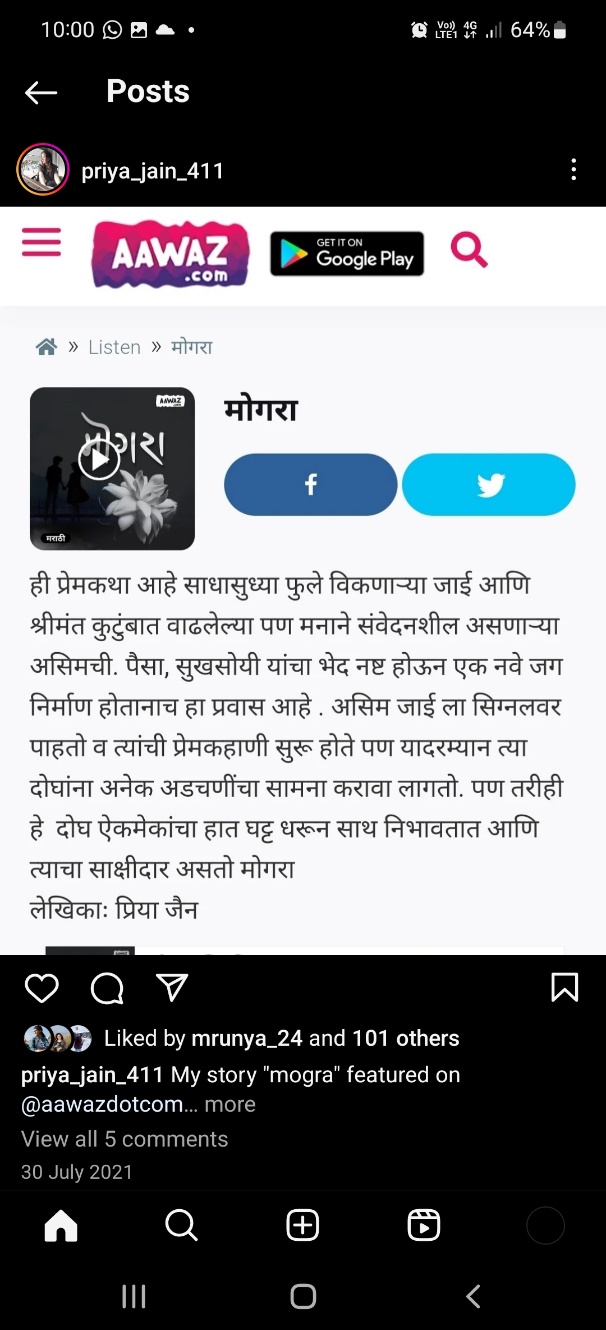 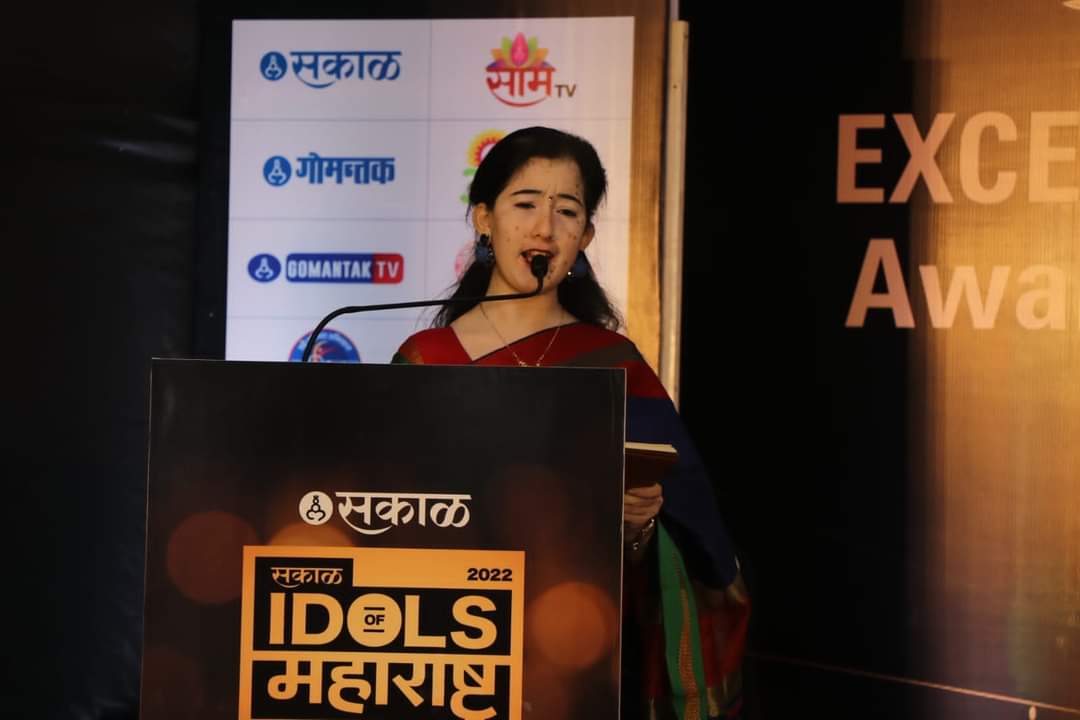 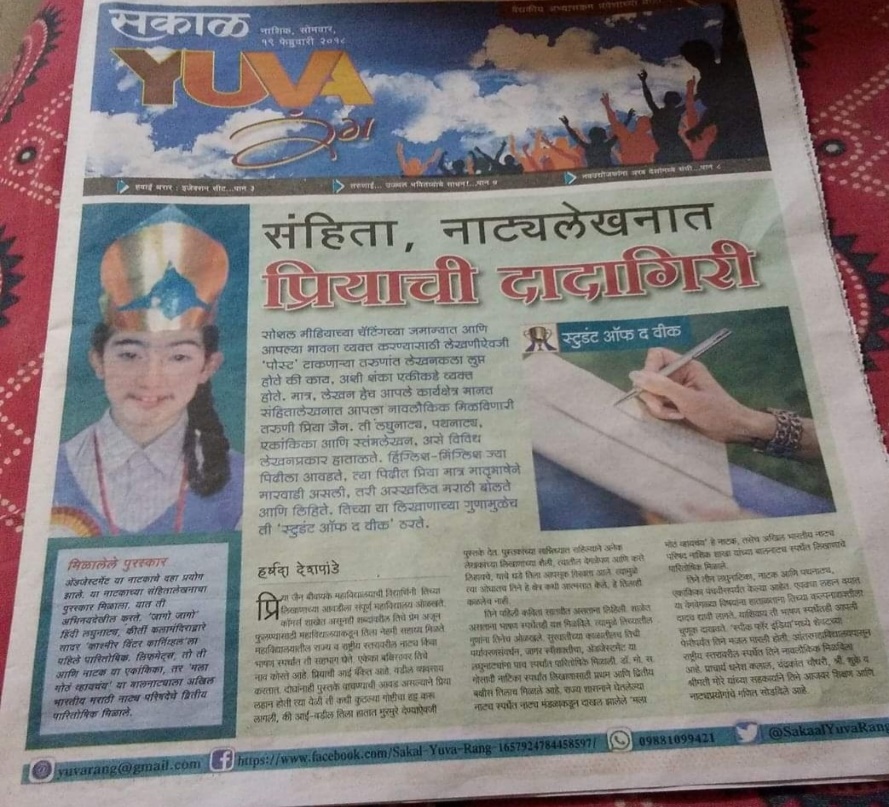 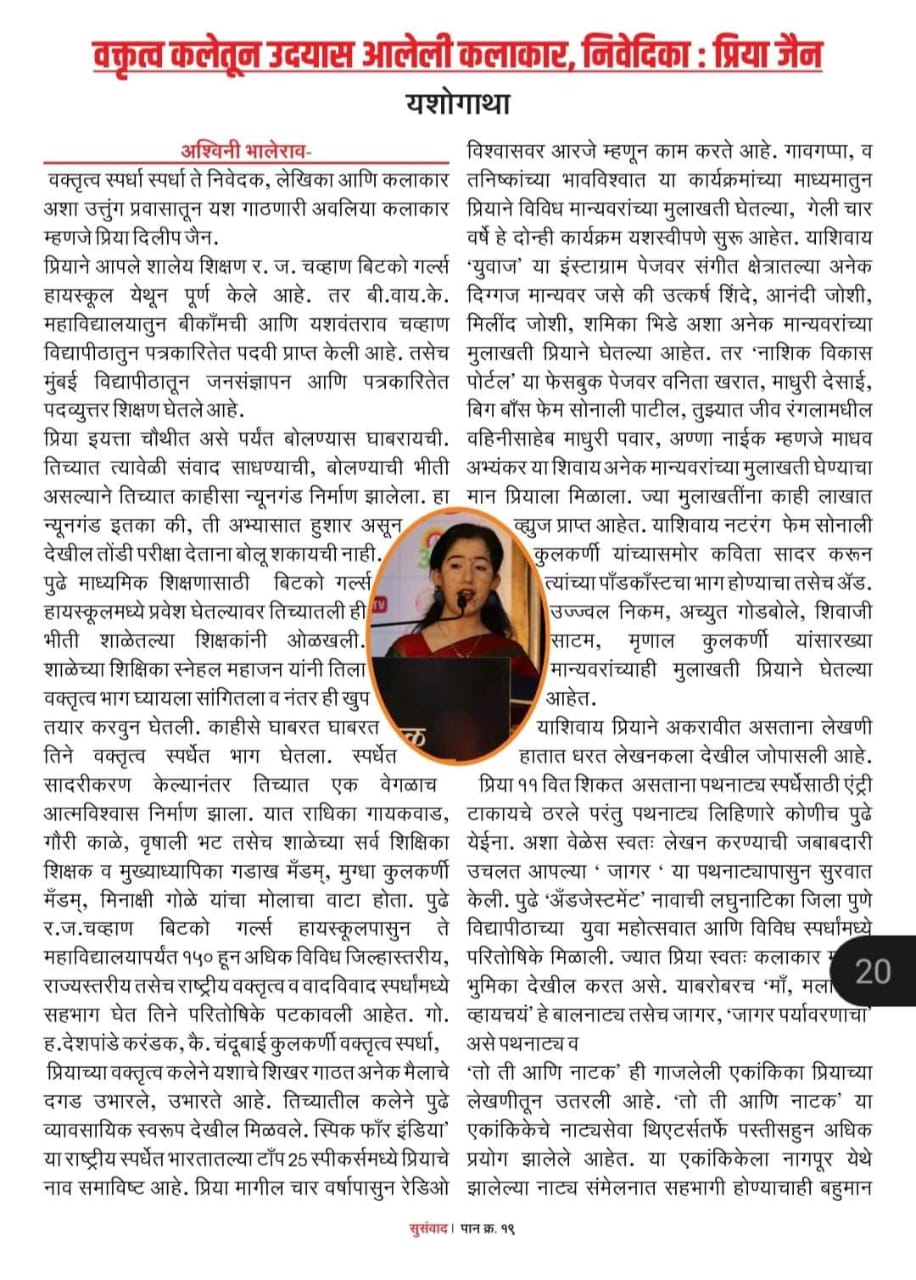 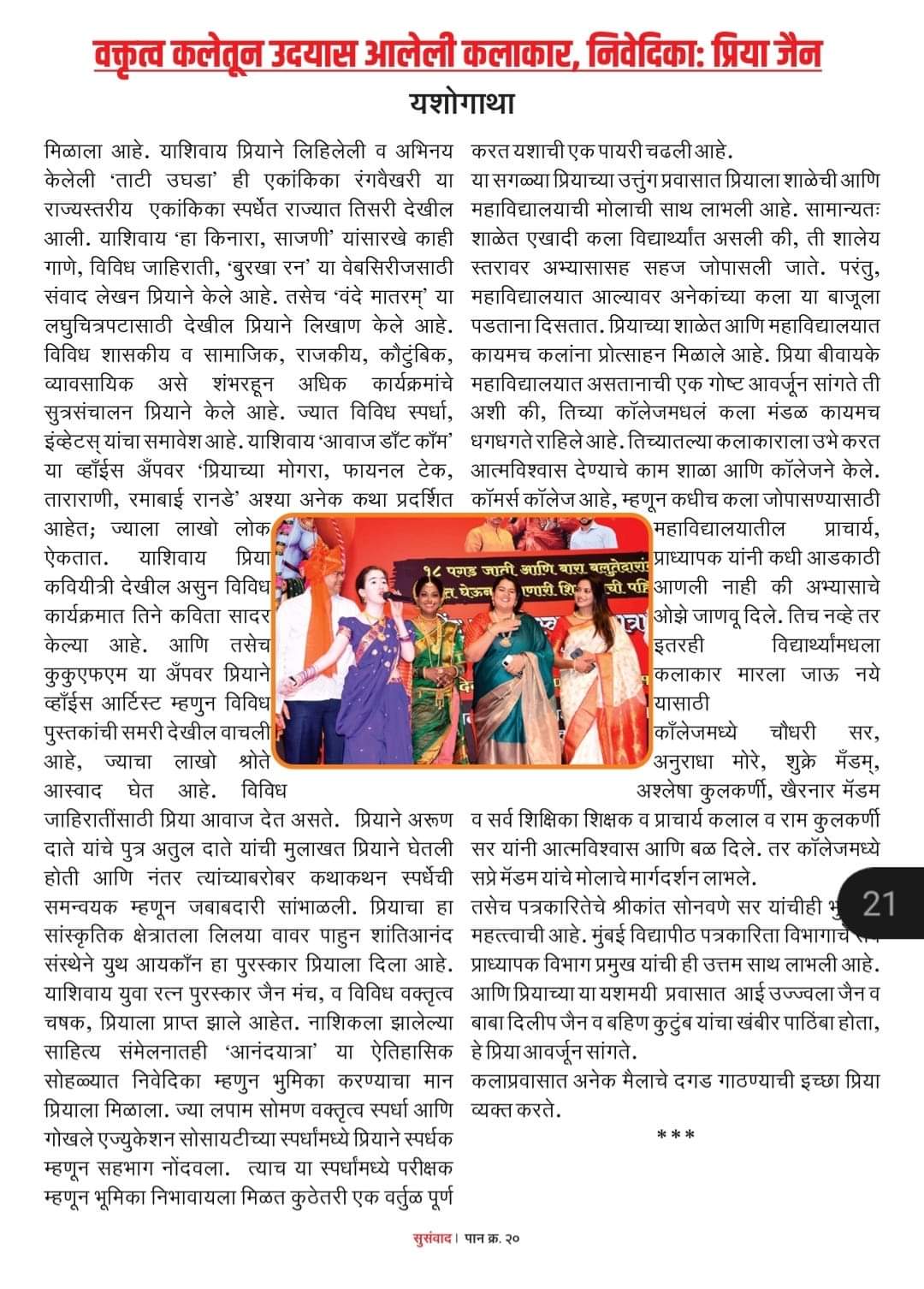 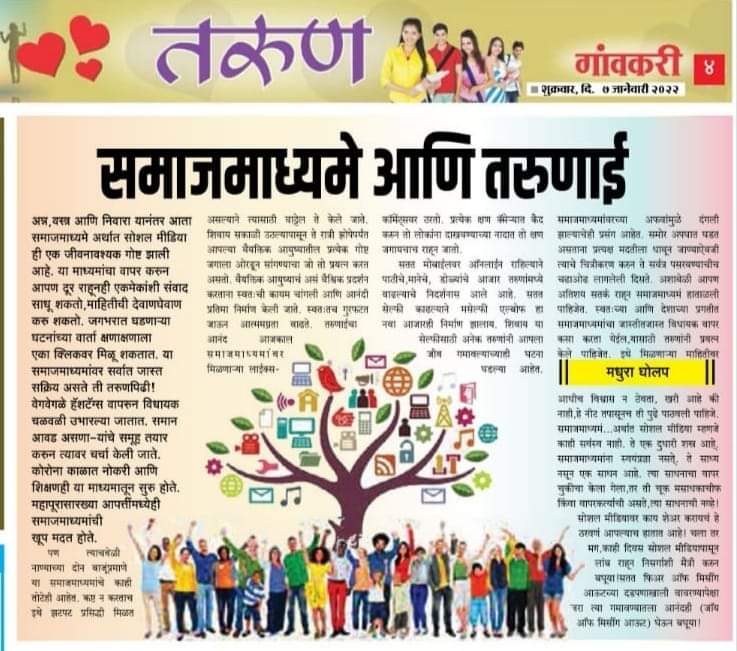 Miss Mrunal Patil: 
Social Worker, Reporter and Column Writer
Participated in various Essay Writing Competitions.
Recipient of various awards:
Bharat Ratna Mother Teressa Gold Medal Award
Yuva Sangharsh Award
Rashtriya Samaj Gaurav Gold Medal Award
Mahila Sanman Puraskar
National Yashawant Ratna Award
Rajmata Aausaheb Jijau Gaurav Puraskar
National Ahilyaratn Award
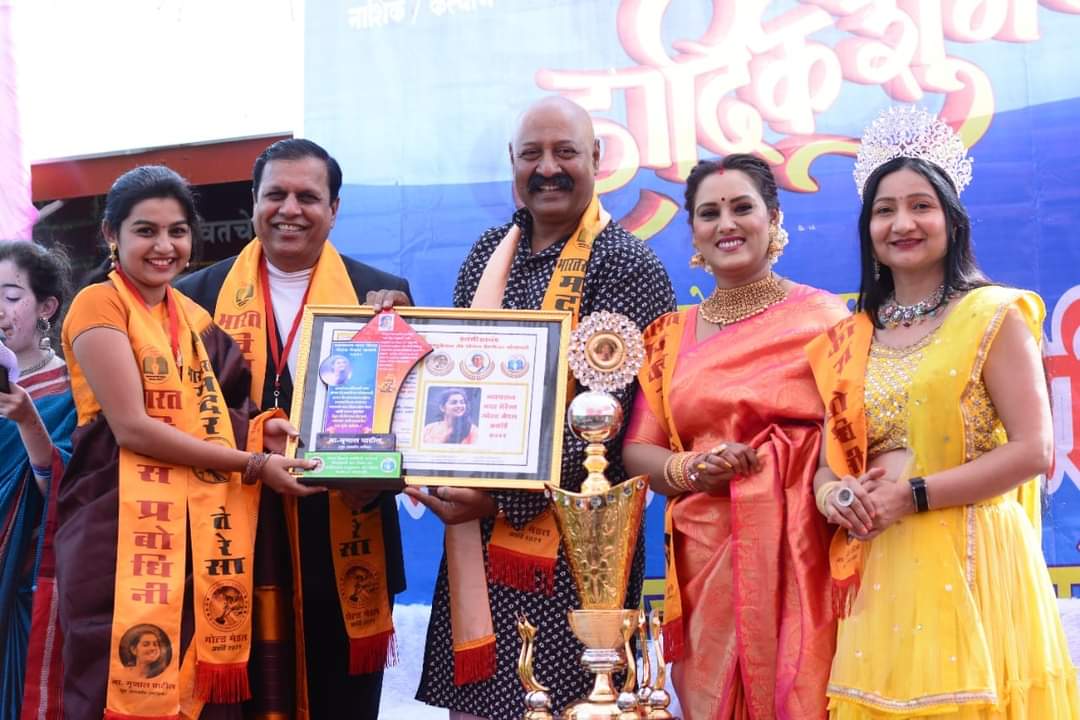 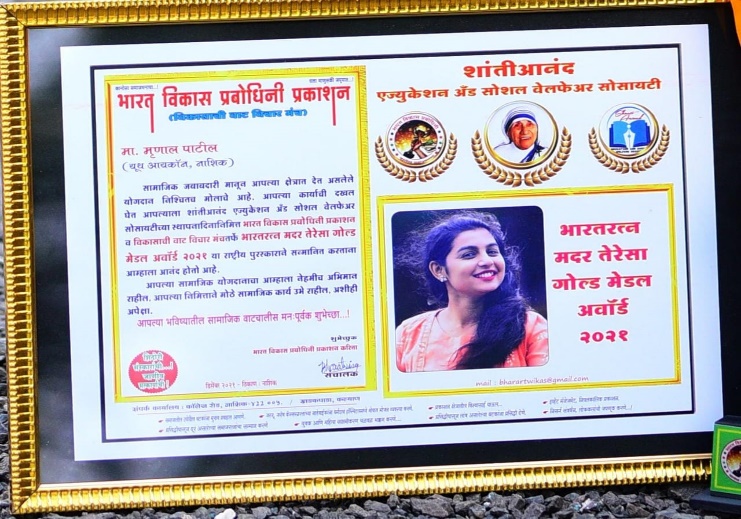 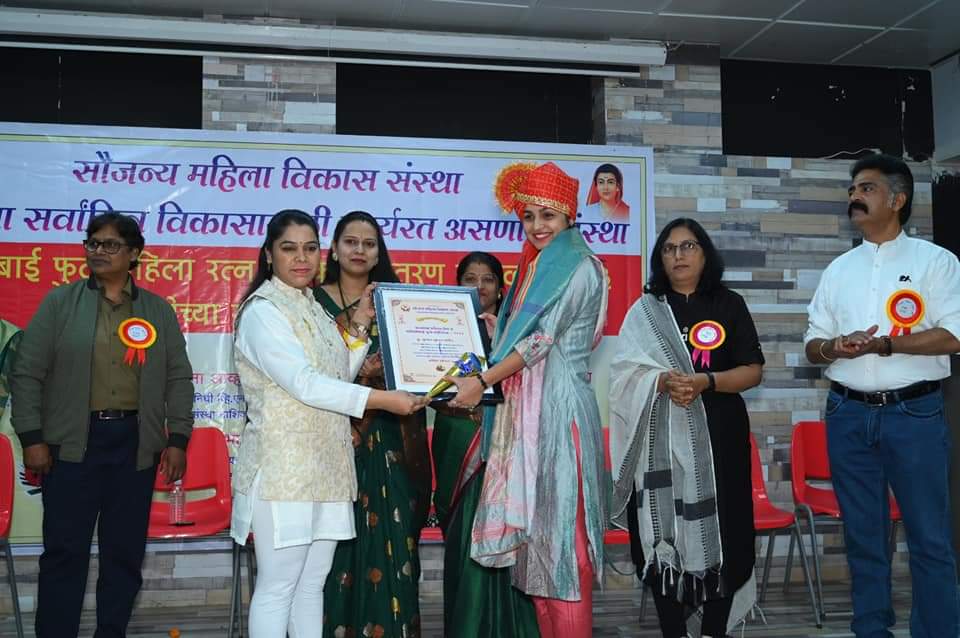 Sarvesh Sable – 2nd Prize instate Level Poetry Reading Competition
Ms. Siddhi Borse – 
Acting at various One Act Play & Skits Competitions.
3rd Prize in State Level One Act Play.
Played a leading role in the Marathi serial ‘Yog Yogeshwar Jay Shankar’ and ‘Sundara Manamadhe Bharali’.
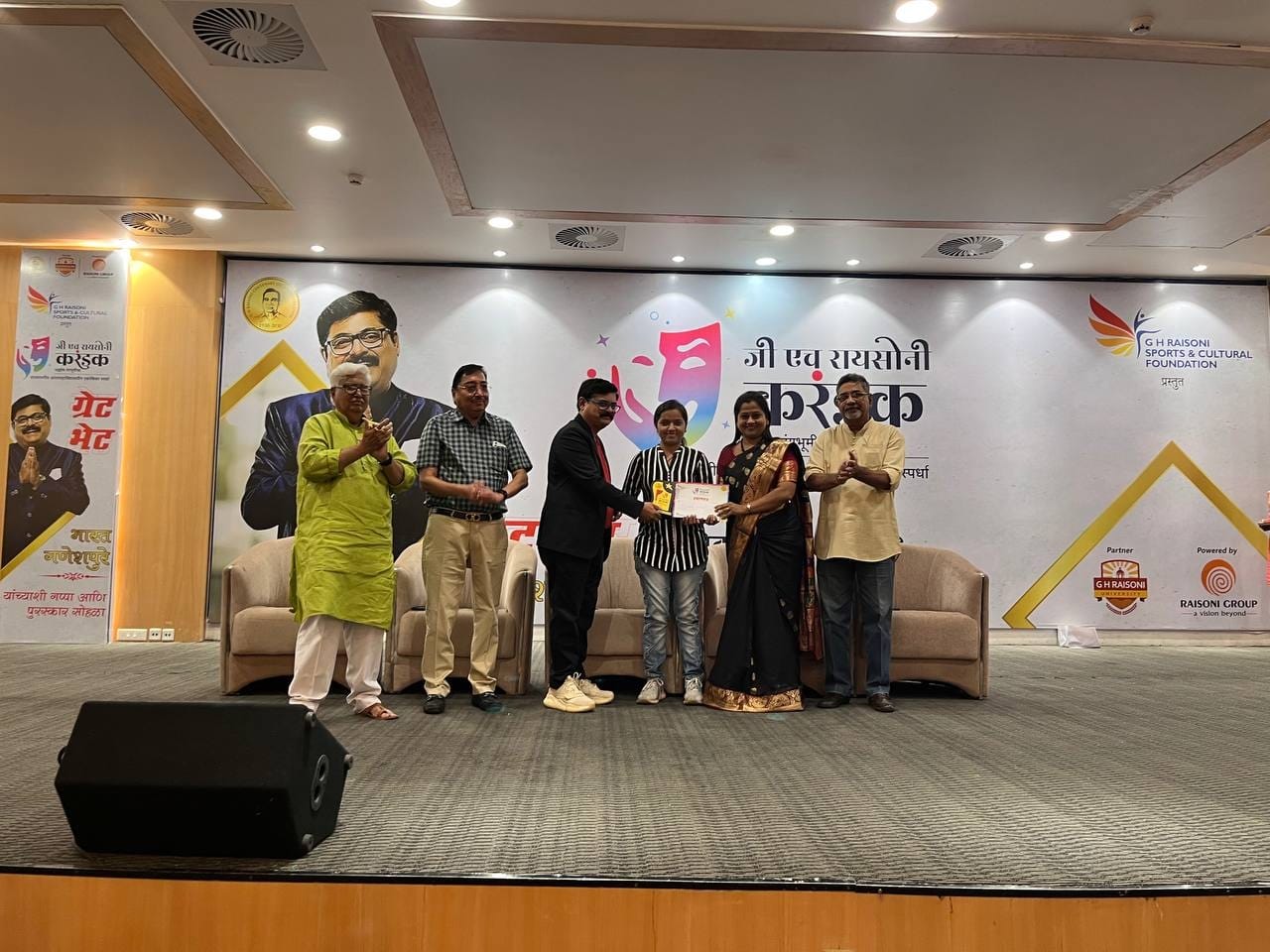 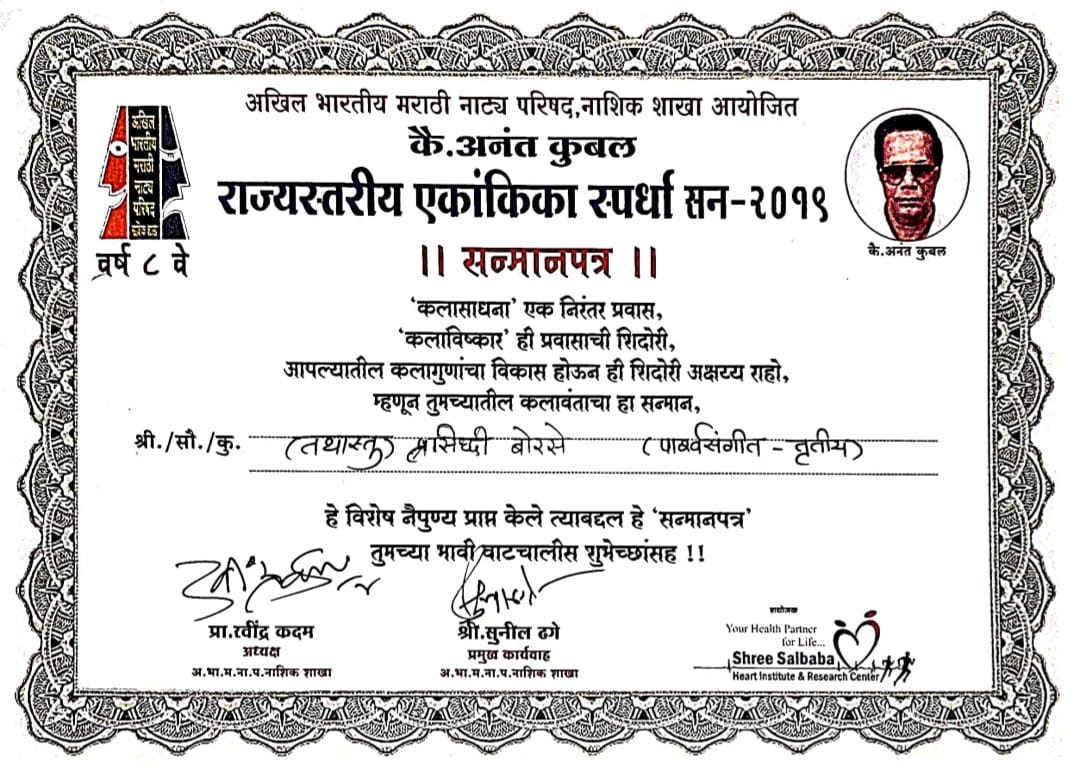 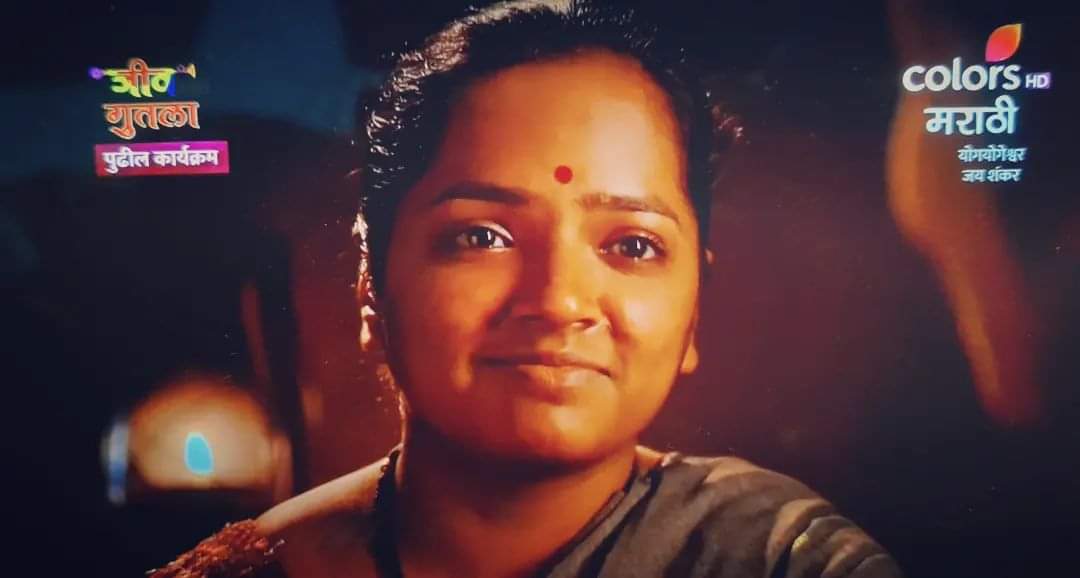 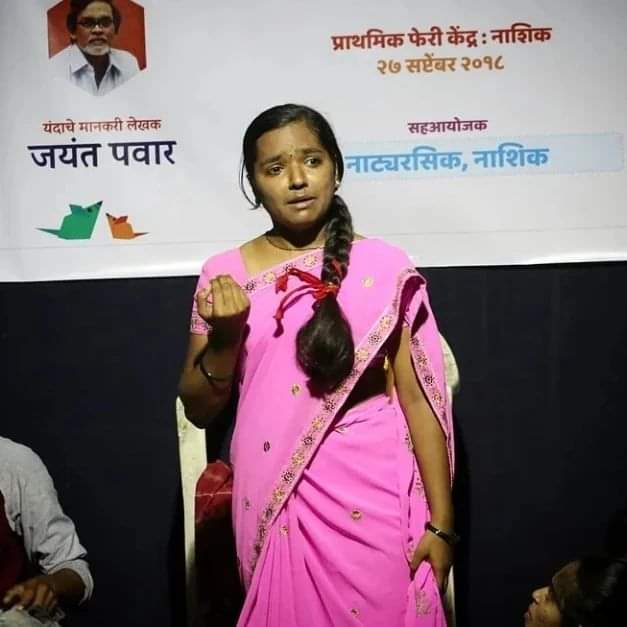 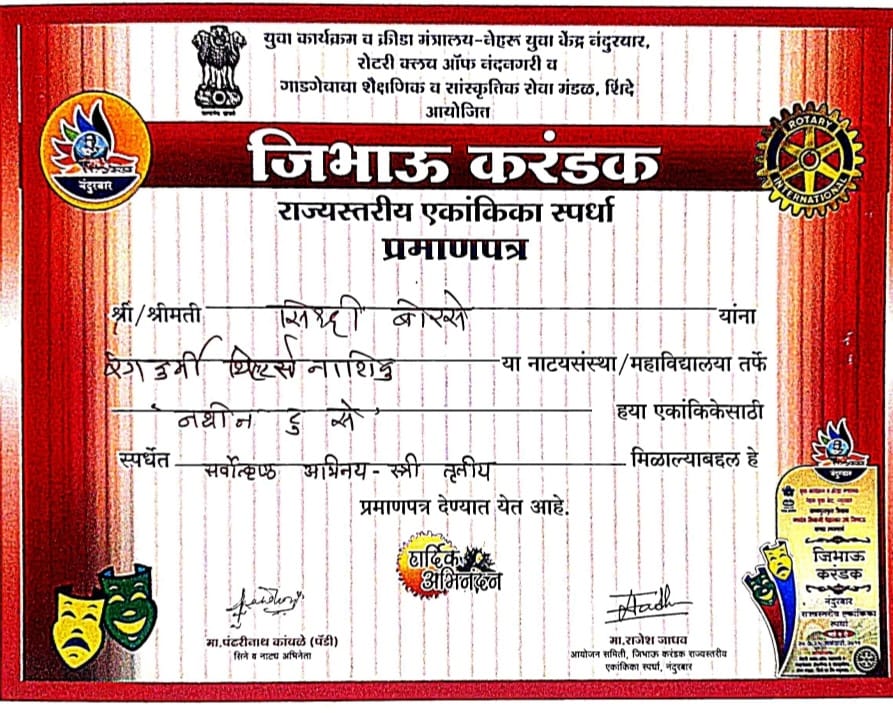 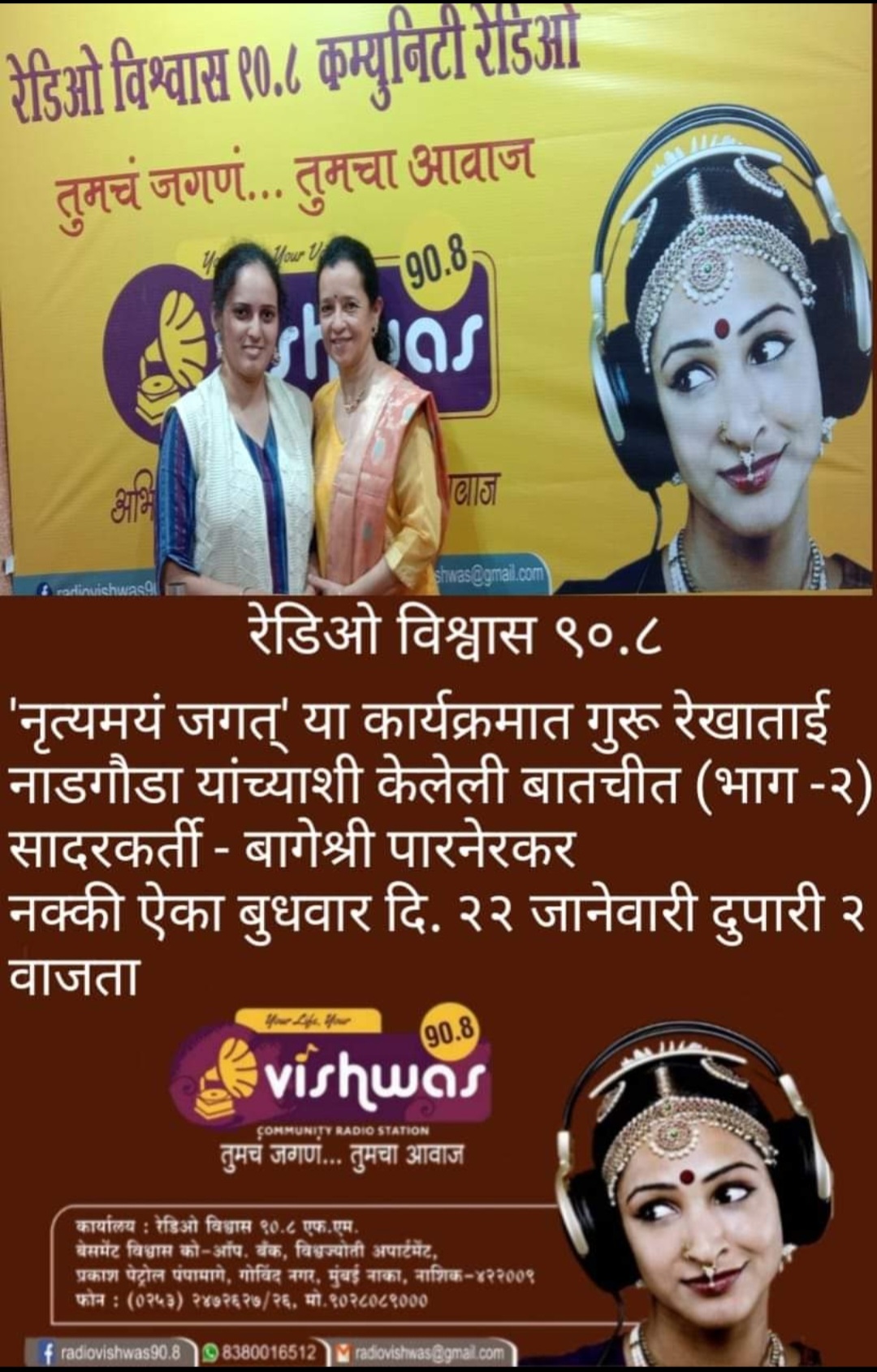 Ms.Bageshree Parnerkar:
Radio Jockey, Press Reporter & Anchor
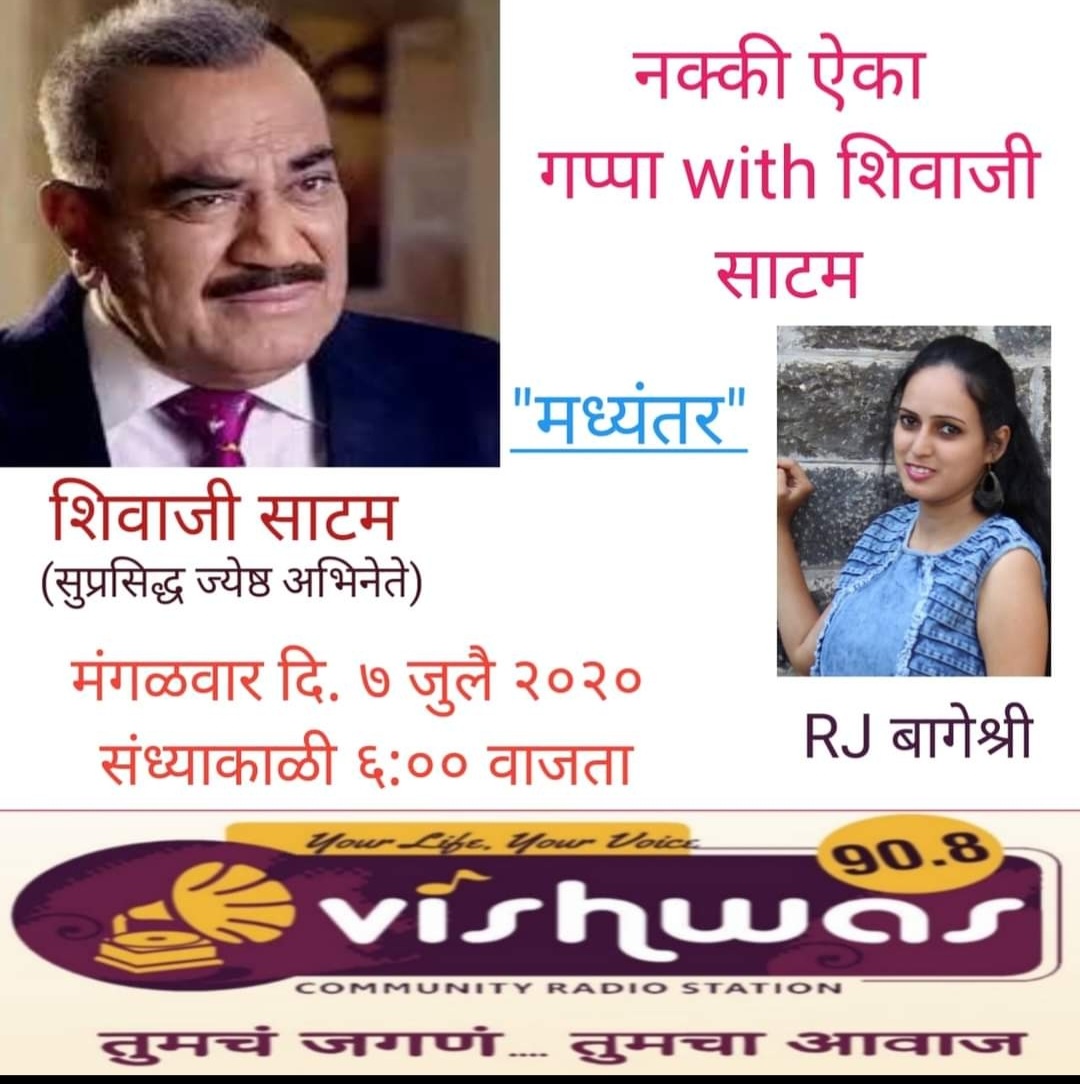 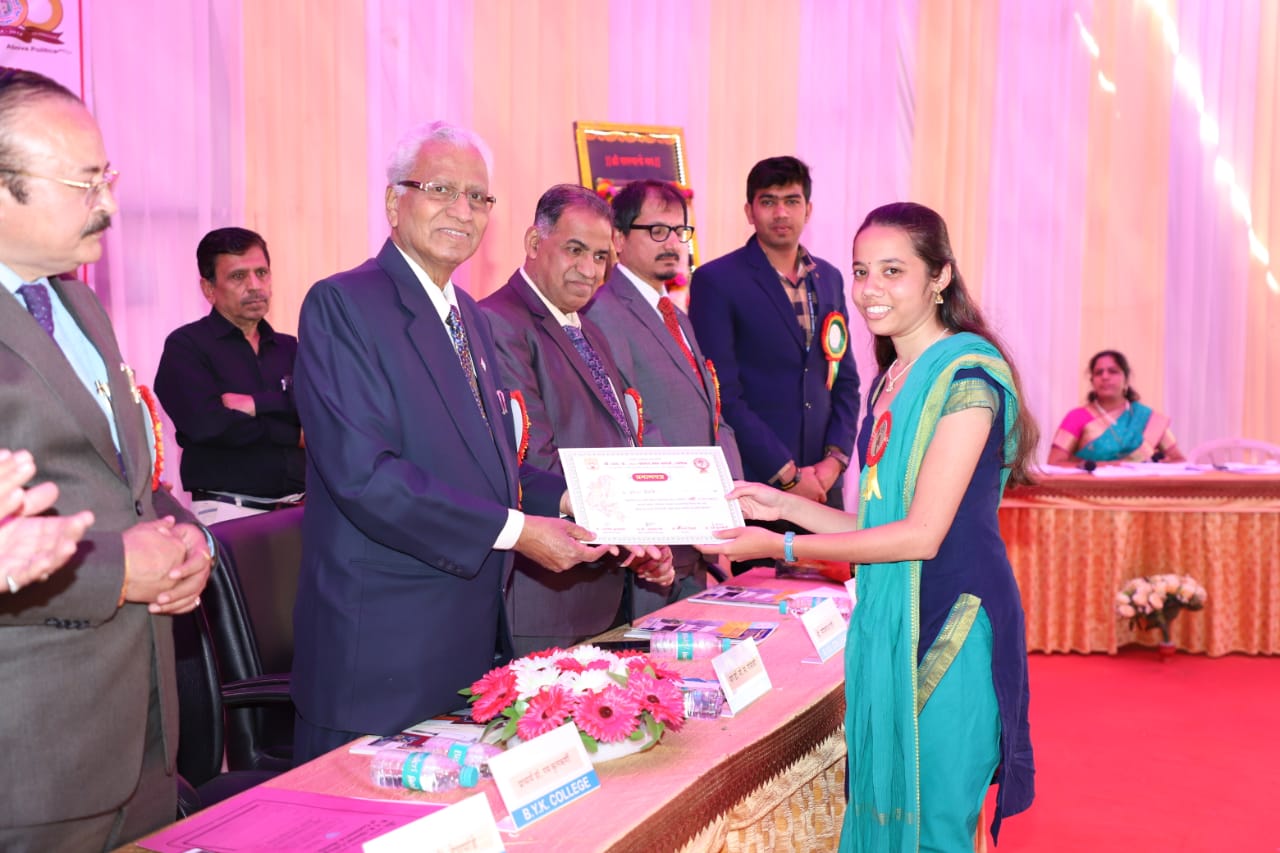 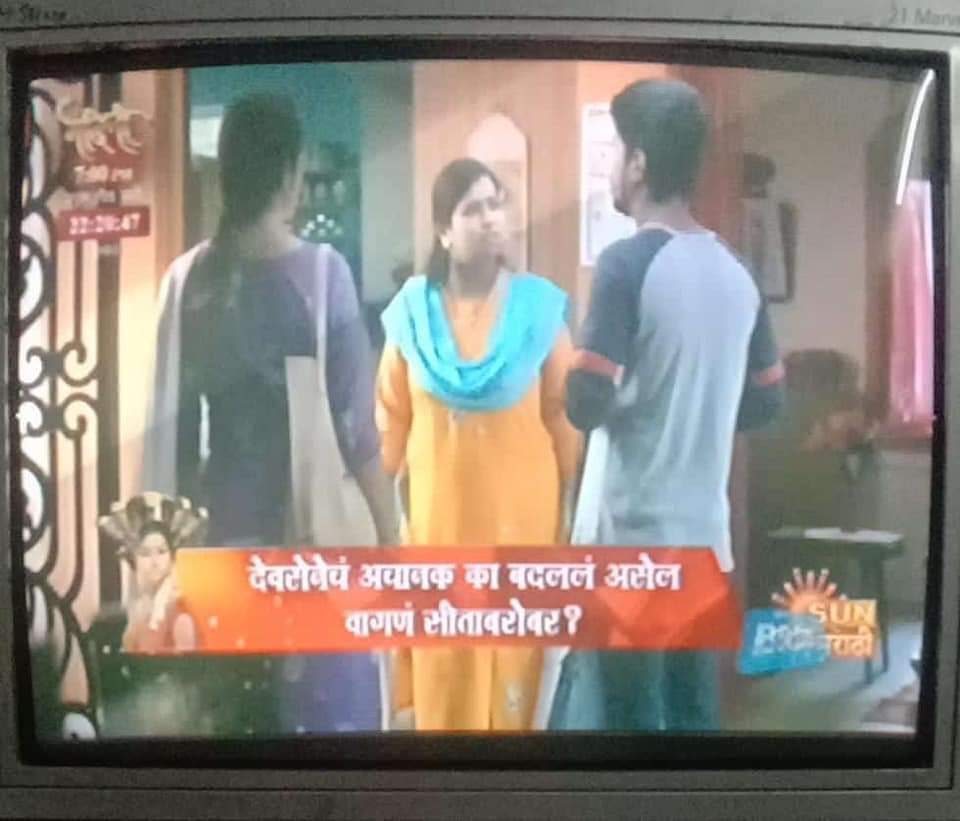 Miss Shweta Dongre :
Received 3rd prize at International level Poetry Reading Competion
Ms. Ketaki Kulkarni : Actor, lead role in Marathi serial
Ms. Renuka Deshpande:
Anchor, News Reporter for local news channel & Actor
Participated in Various Elocution Competition.
Playing a Lead Roll In Marathi Serial ‘Tuch Maza Sapan’
Recipient various awards like ‘Samajratn’, Maharashtrachi Kanya Sanman’,and Hirakani Ratn’
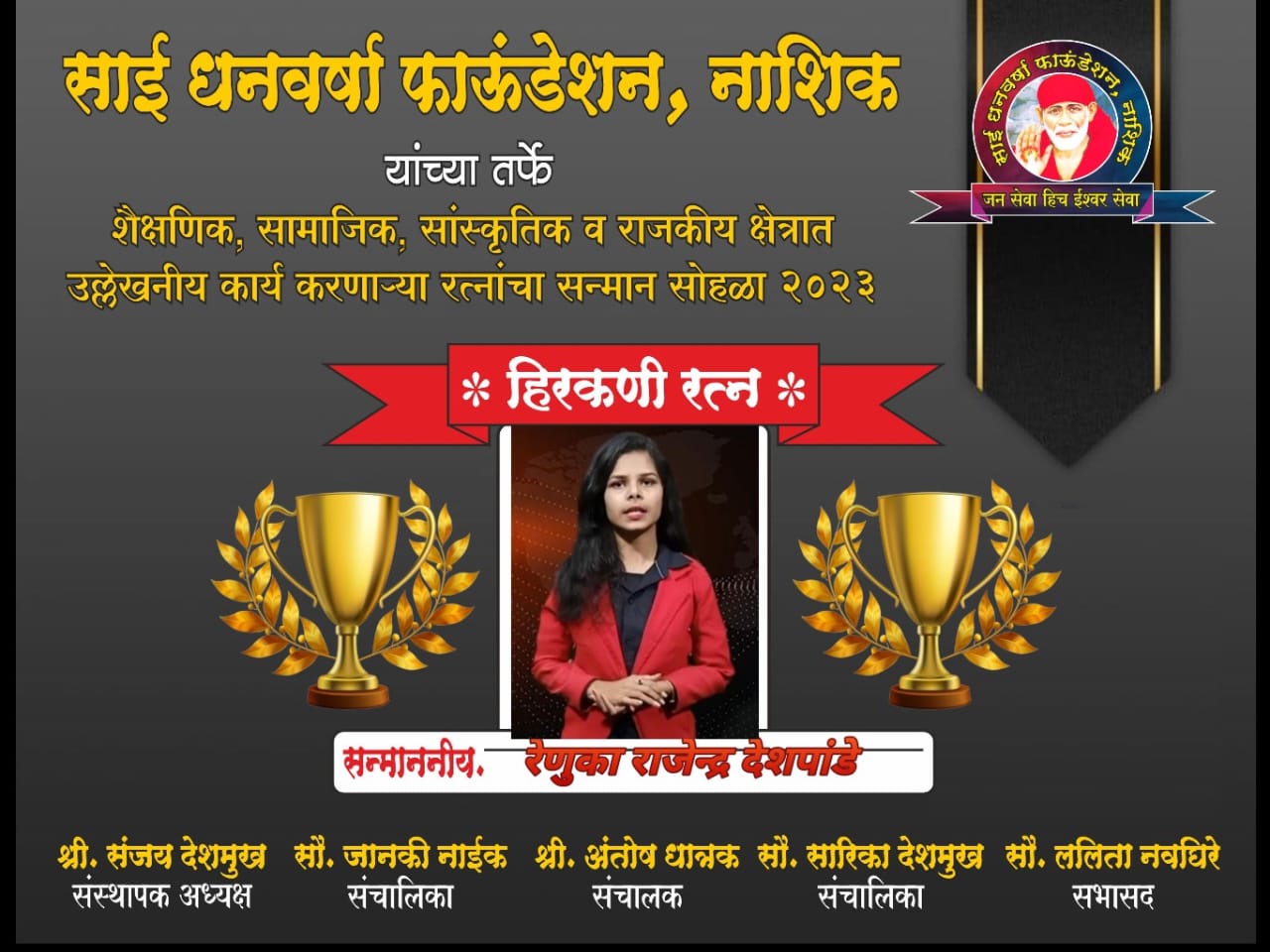 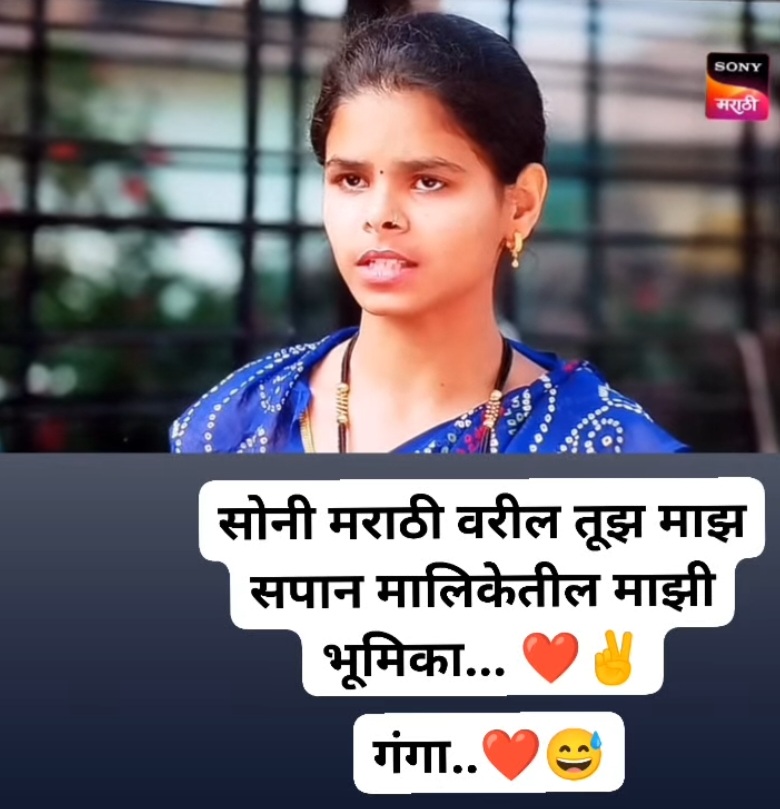 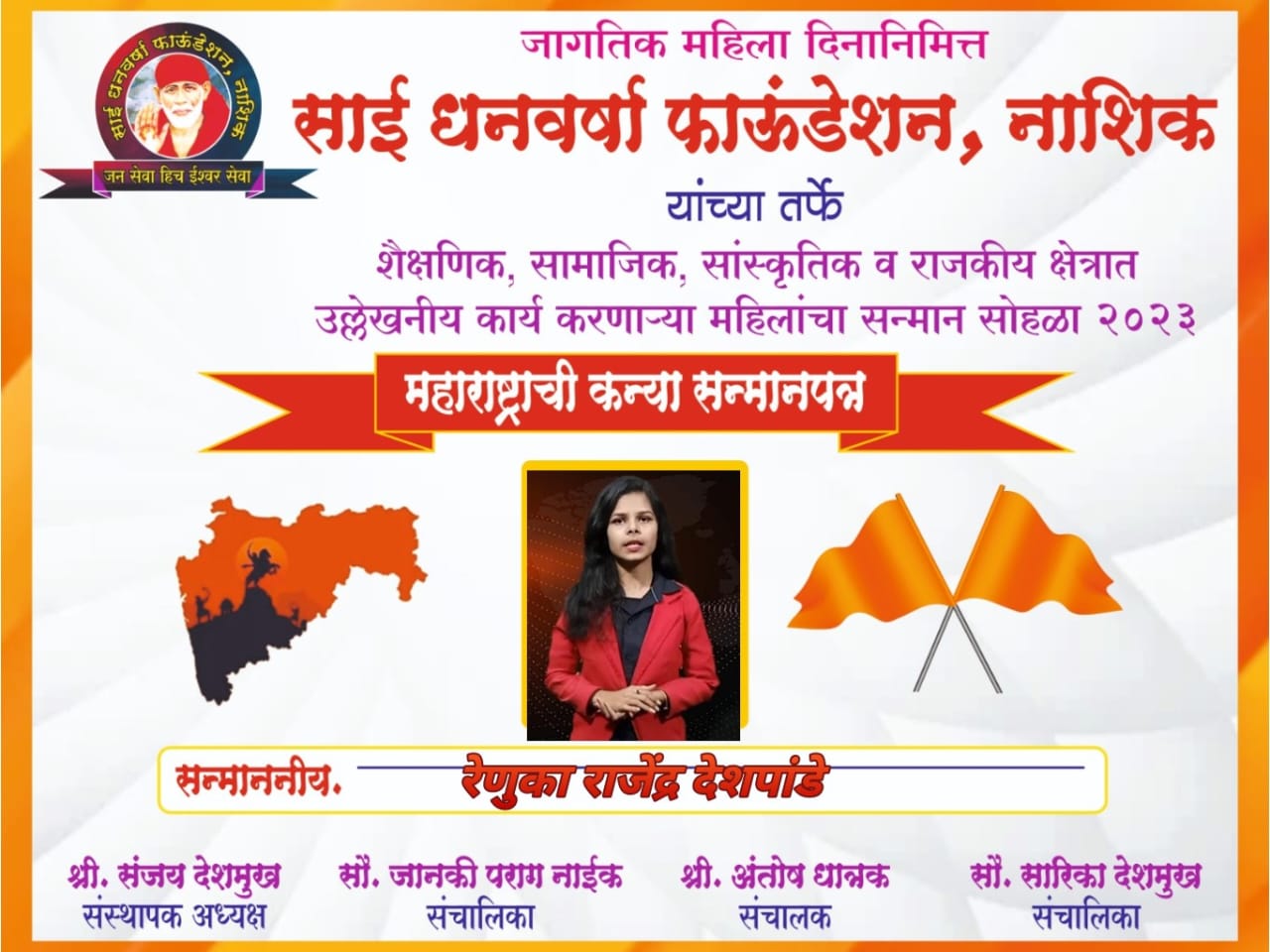 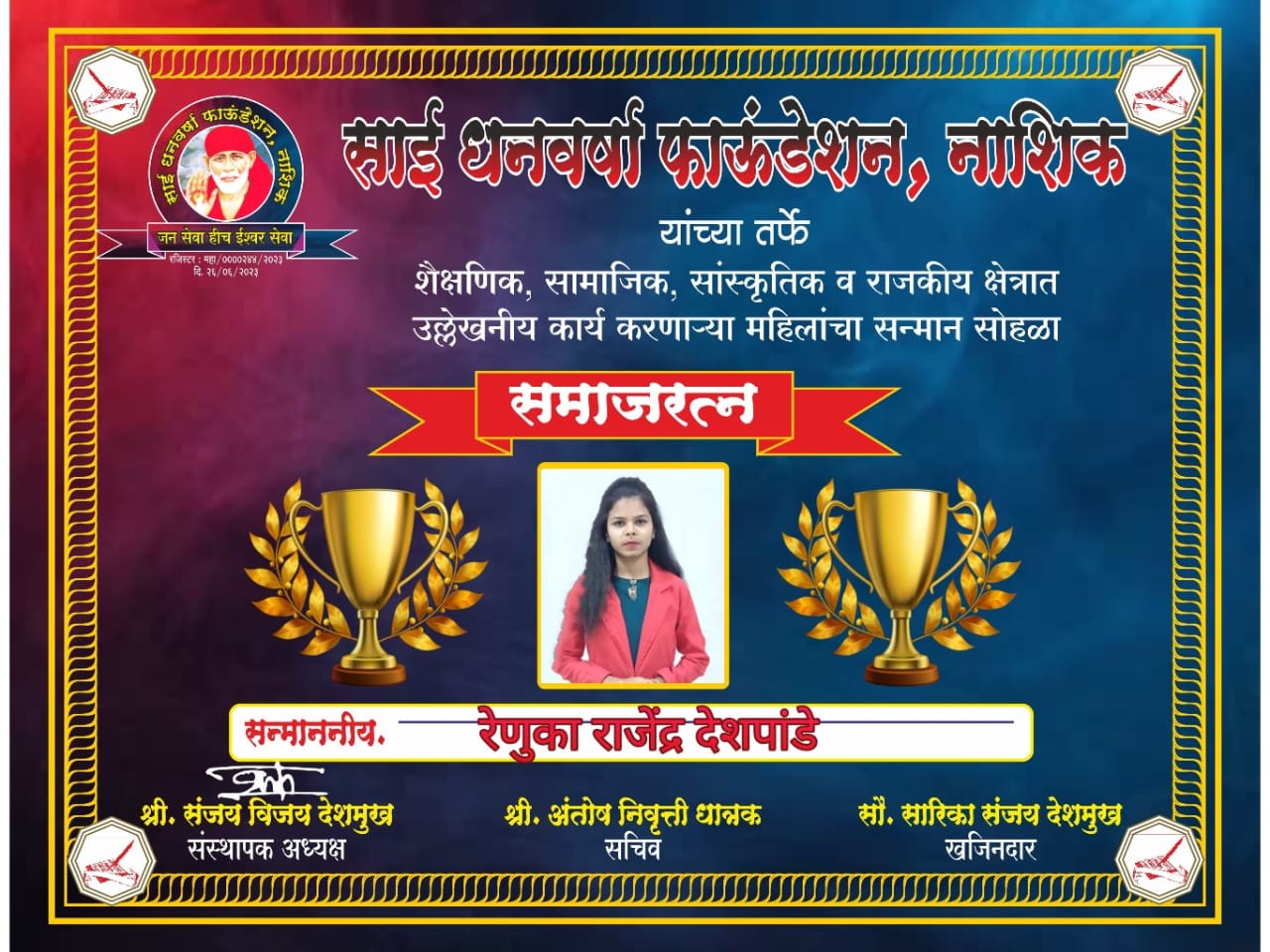 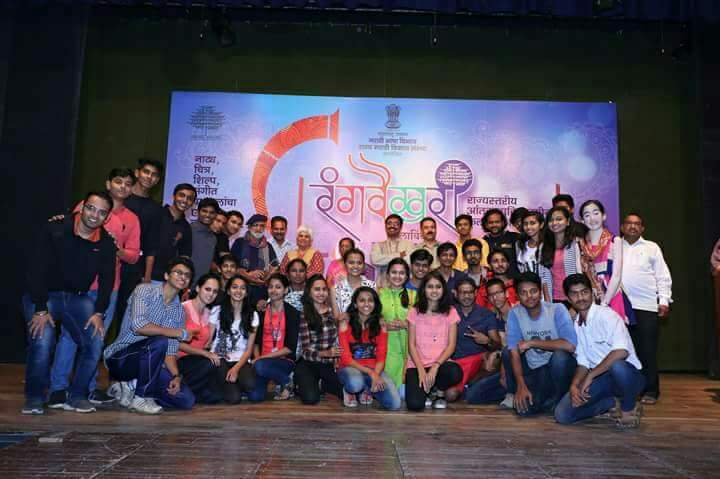 Received 2nd Prize in ‘Rangavaikhari’ State level One Act
 Play Competition.
(Script Writing- Priya Jain & Director – Mrs. Anuradha More)
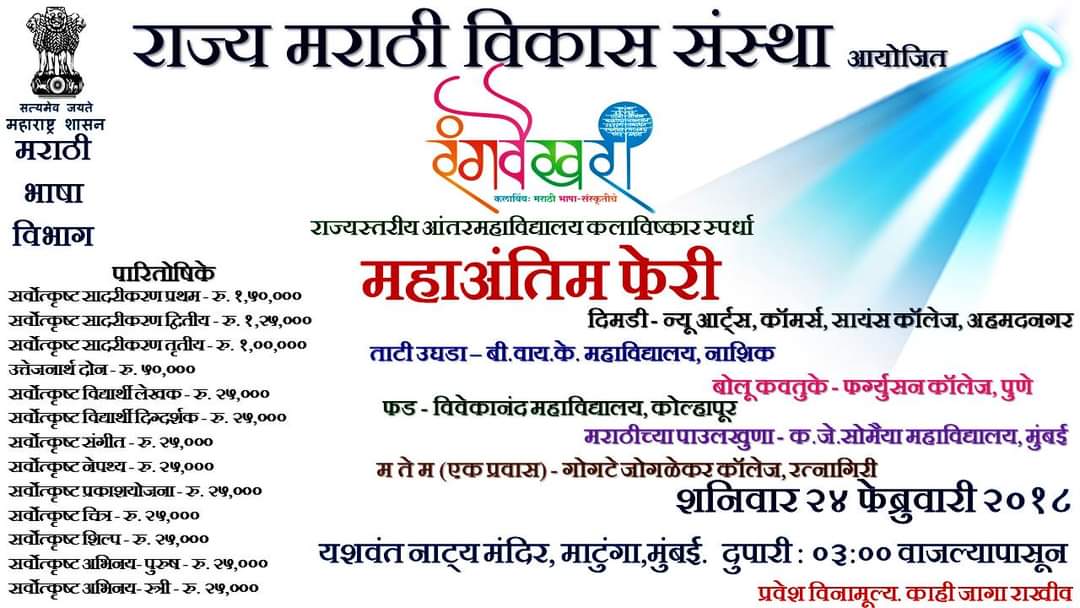 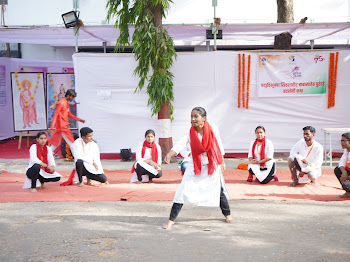 Received 2nd Prize for  Street Play Competition at District level 
(Script Writing by Mrs. Anuradha More)
MS.Uma Khardikar – 
1st Prize in District level Script Writing Competition
3rd Prize in State level Poetry Reading Competition
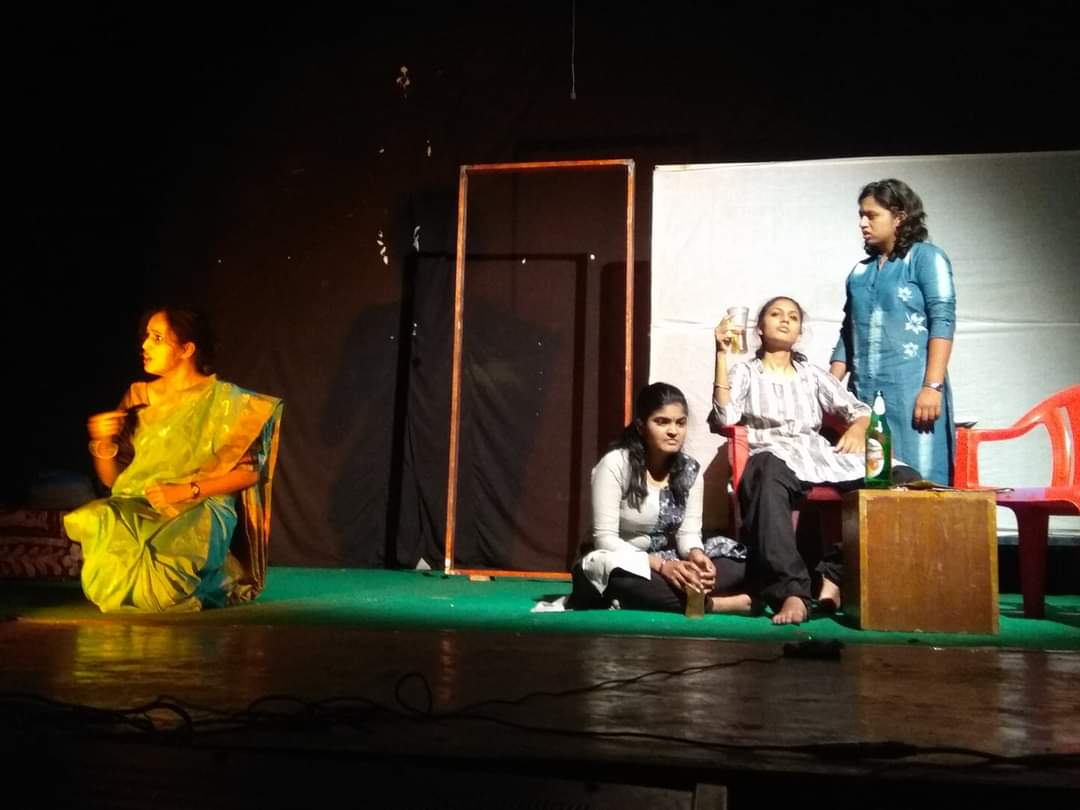 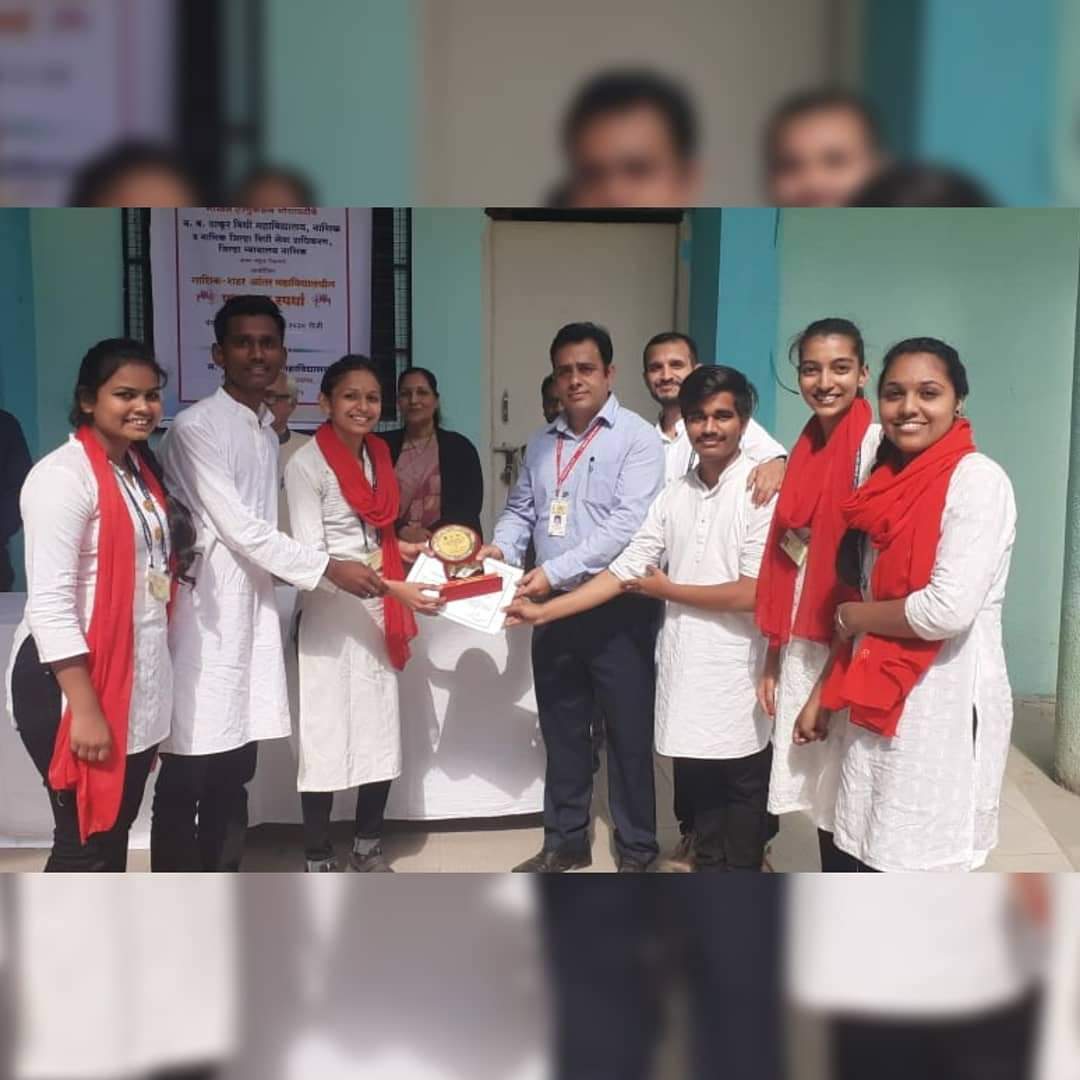 Received  3rd Prize for Street Play Competition at District Level
(Script Writing by Mrs. Anuradha More)
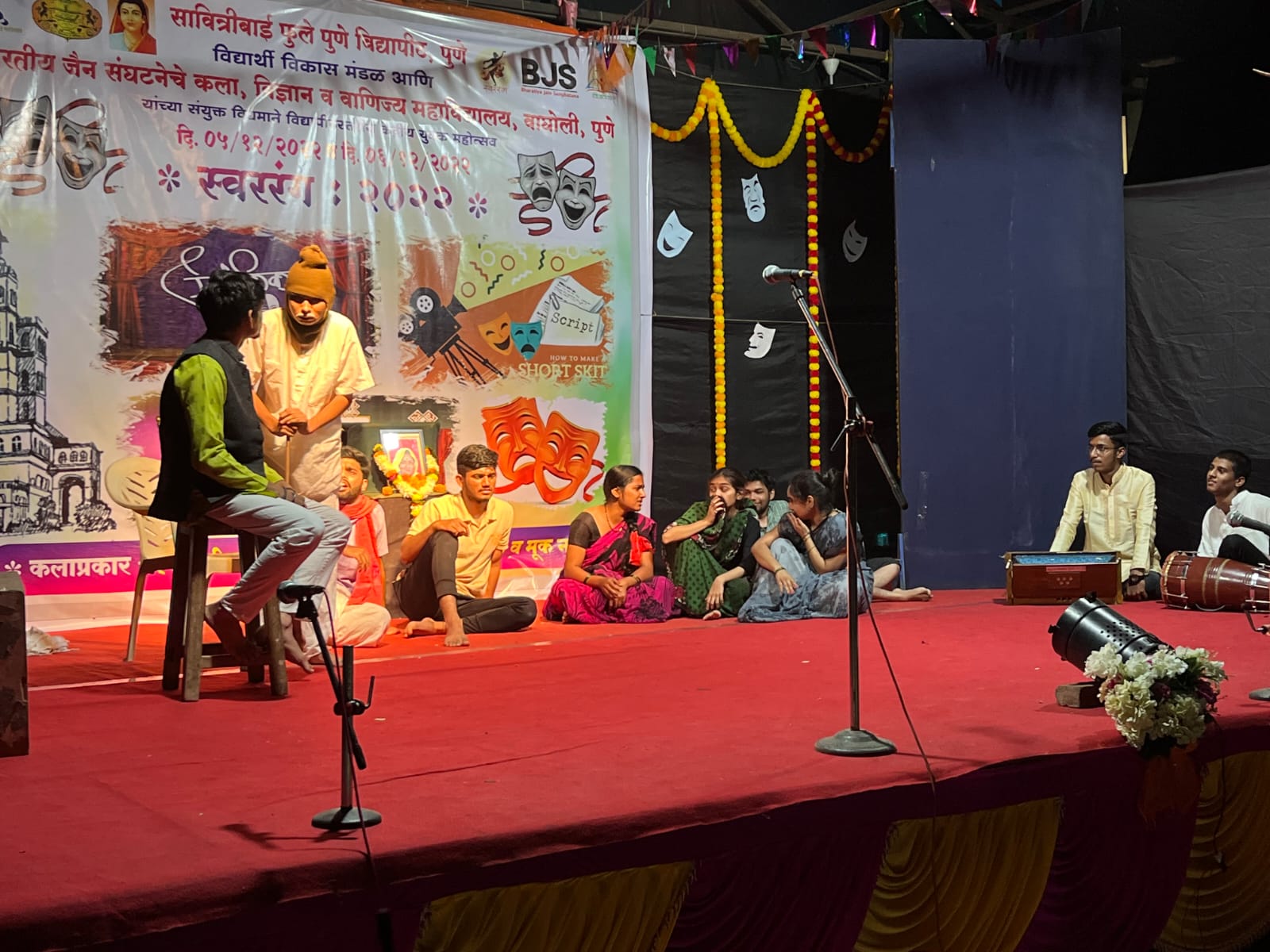 One Act Play ‘Vithabaicha Kawala’ performed at SPPU 
Swar-Rang Youth Festival (3rd prize at Nashik Zonal level)
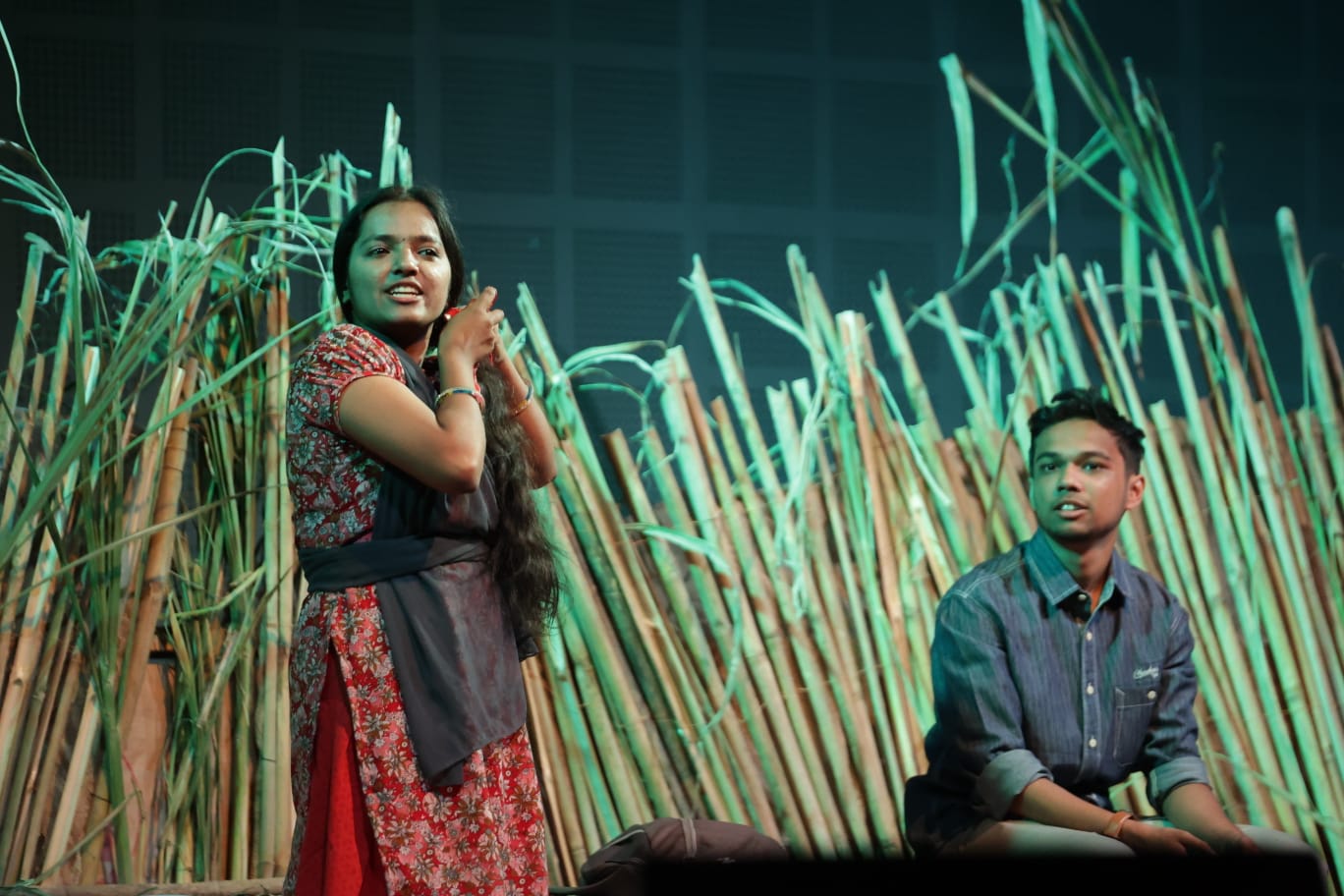 One Act Play‘Aakda’performed in G.H.Raysoni 
State level Competition.
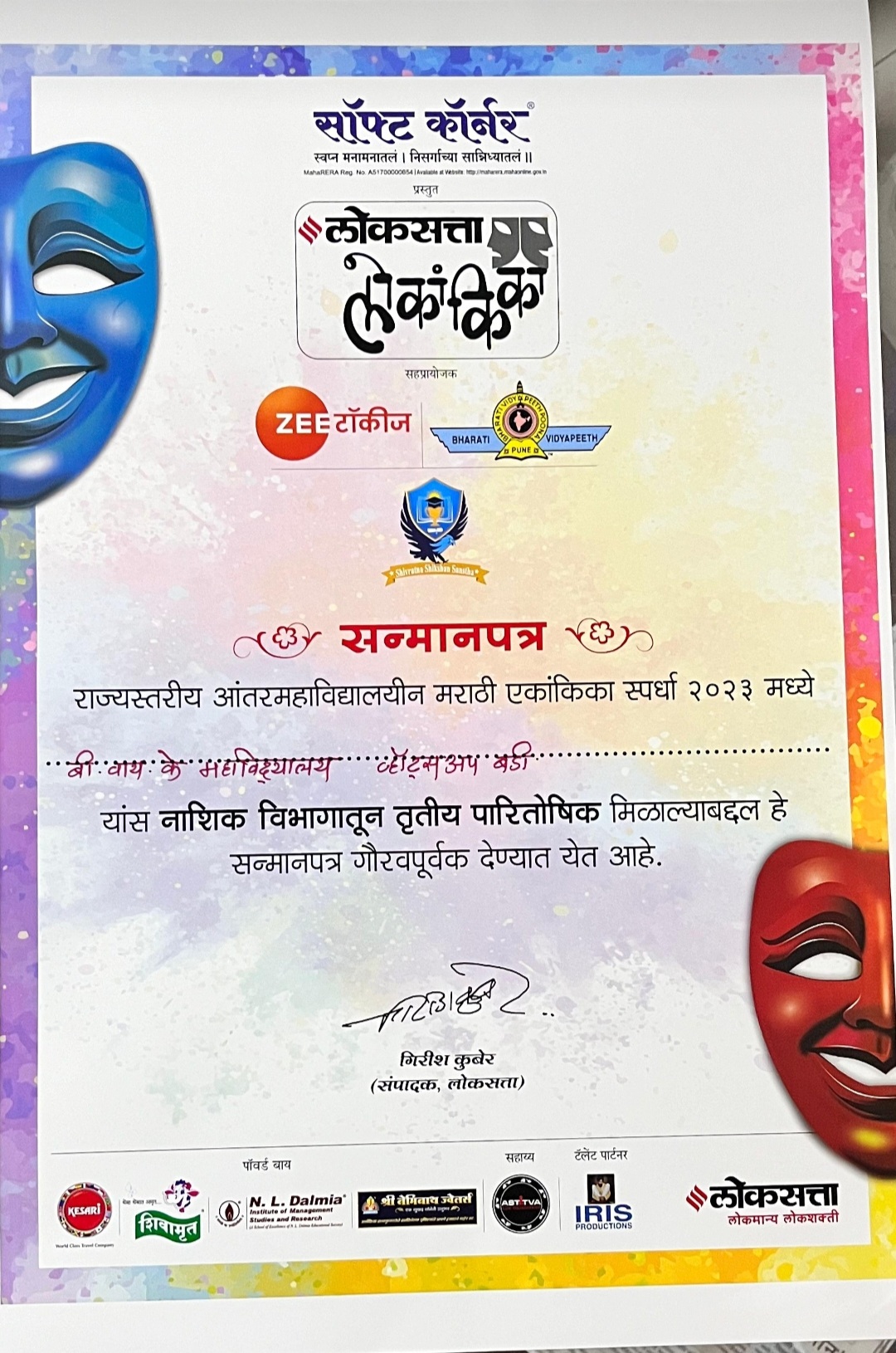 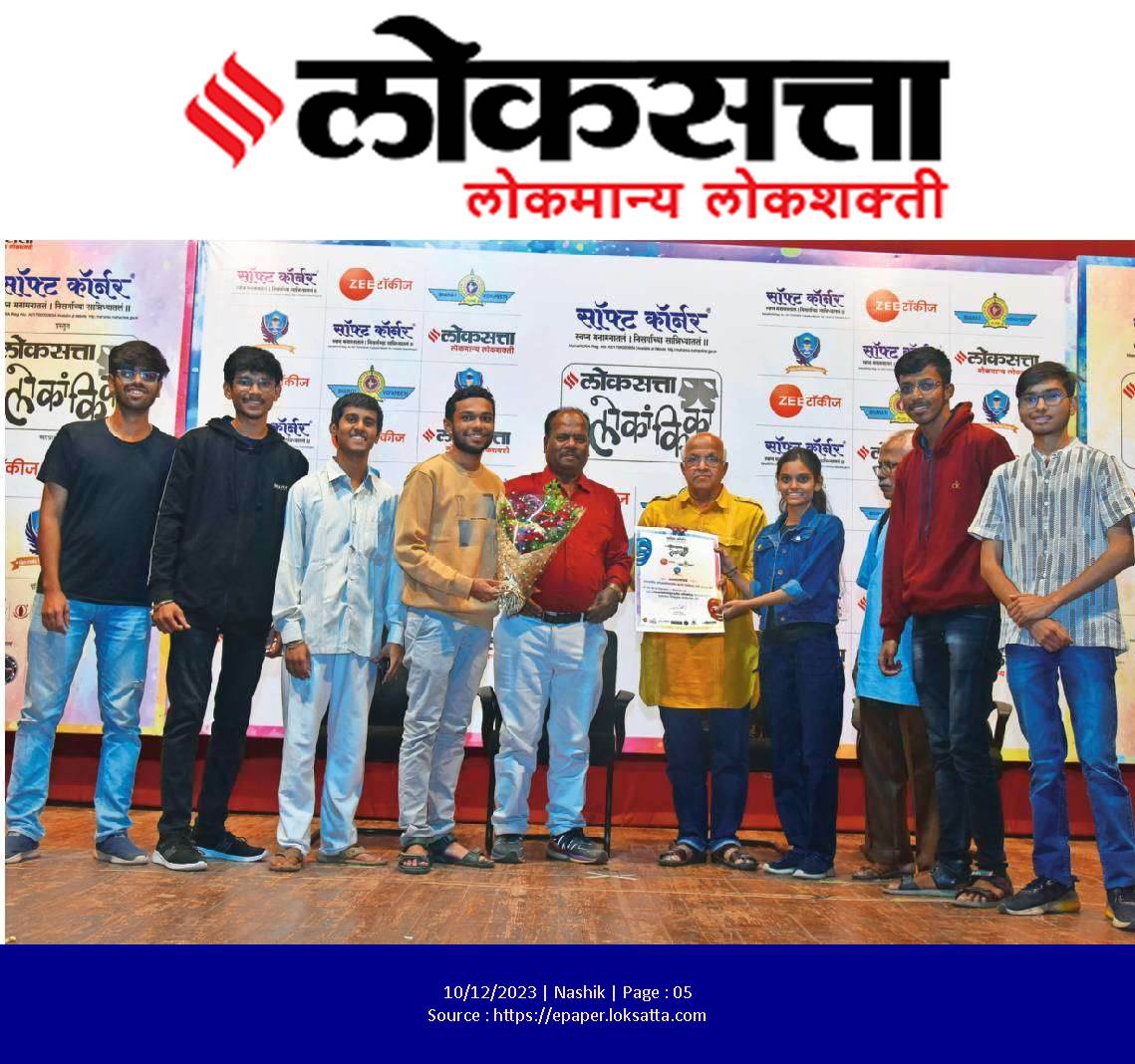 Received 3rd prize at Nashik zonal level ‘Loksatta Lokankika’
Script writer & Director – Vandan Welde
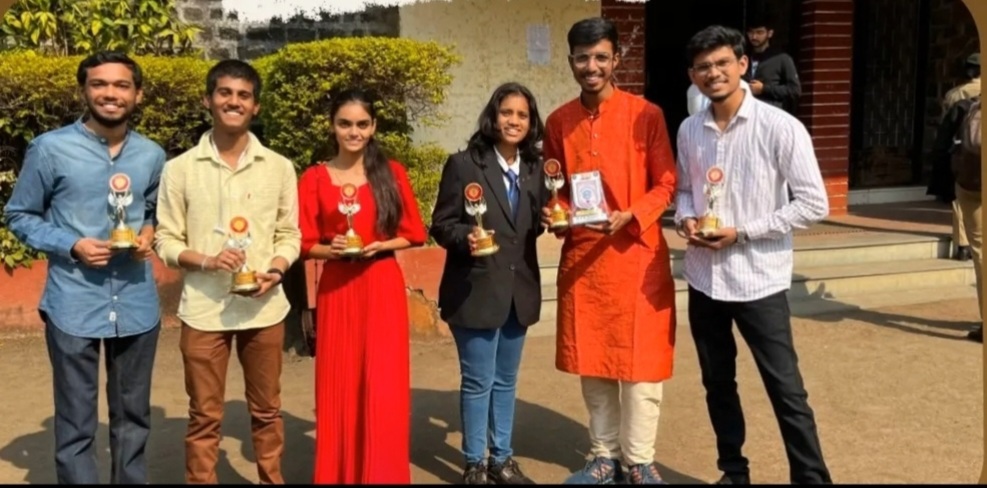 Master Varad Sonawane – 
Participated in various Poetry reading & Elocution Competitions.
1st in State Level Poetry reading Competition and received ‘Kavyakarandak’ trophy.
3rd Prize in State level Elocution Competition
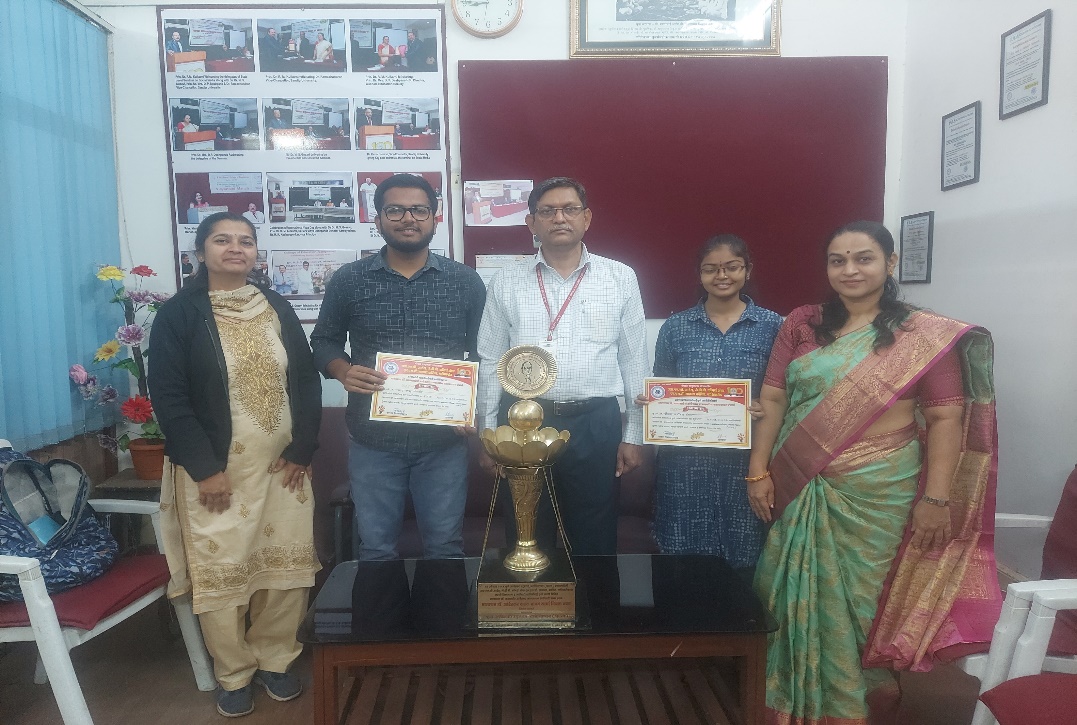 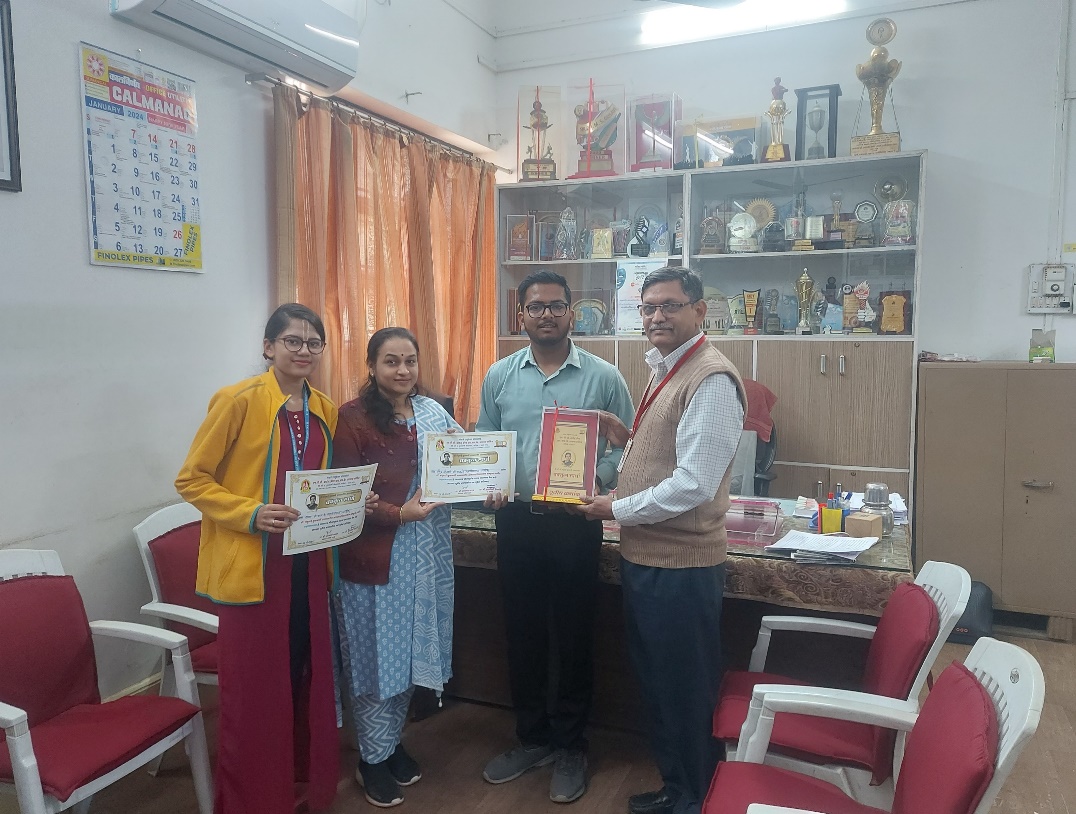 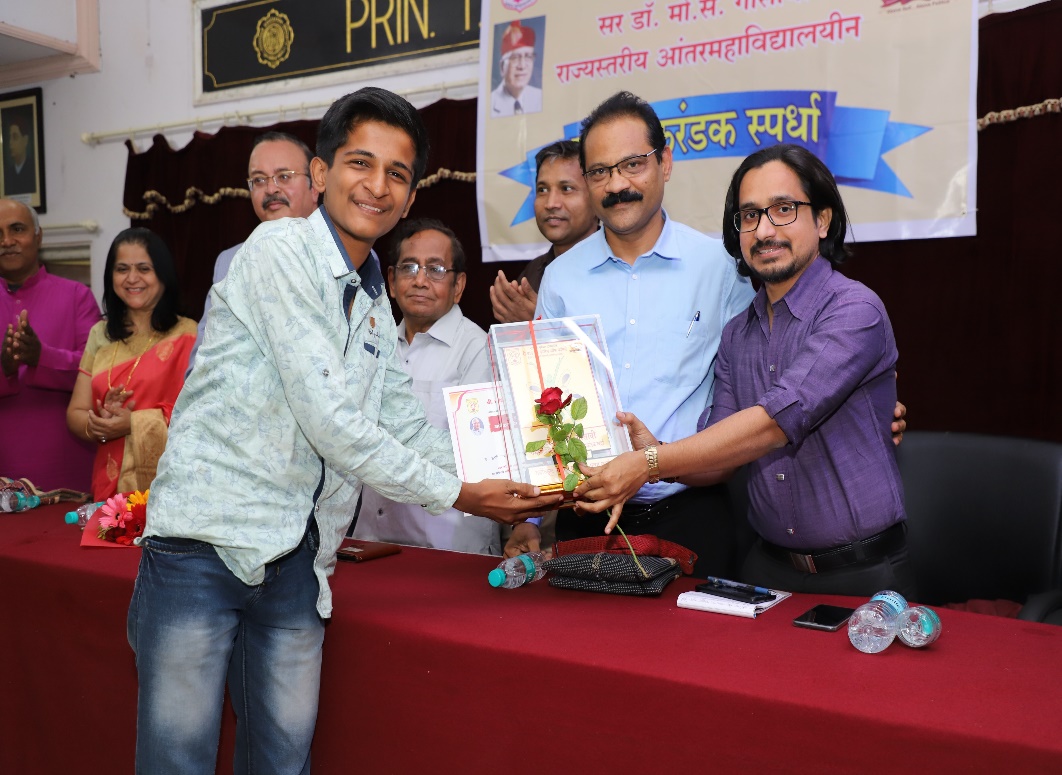 Master Sarvesh Sable – 
Participated in various Poetry reading Competitions.
Received 1st Prize in State level Poetry Competition
Thank You !